BD2K Module – ClusteringFebruary 16, 2020
Steve Marron

Primary:  Dept. of Statistics & O. R.
Joint:  Dept. of Biostatistics
Adjunct:  Dept. of Computer Science
Member:  Lineberger Cancer Center
& Computational Medicine

University of North Carolina
A Personal View
Most Modern Data Analysts
Don’t Look at Data Well Enough

Will Try to Provide You With Tools For This
Data Visualizations
Terrible Approach:   Look at .txt file
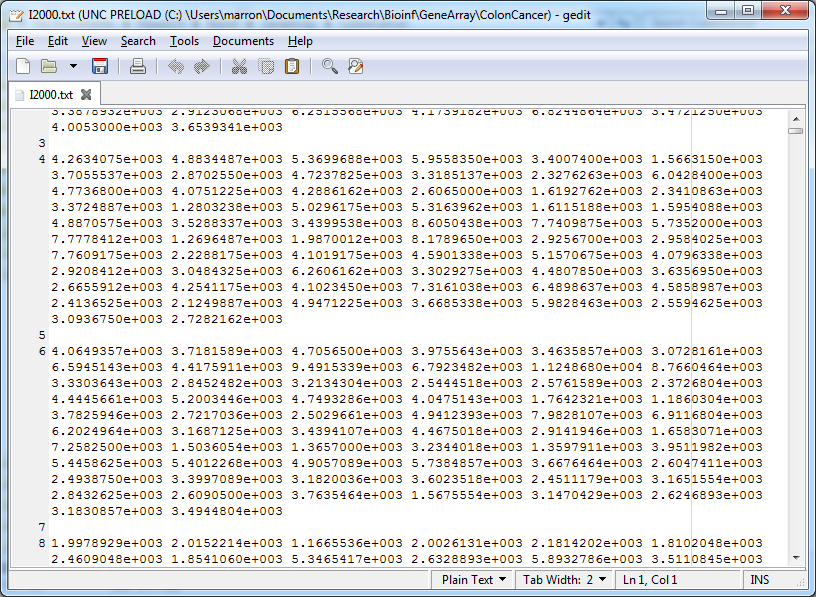 Data Visualizations
Almost as bad:   Look at .xls file
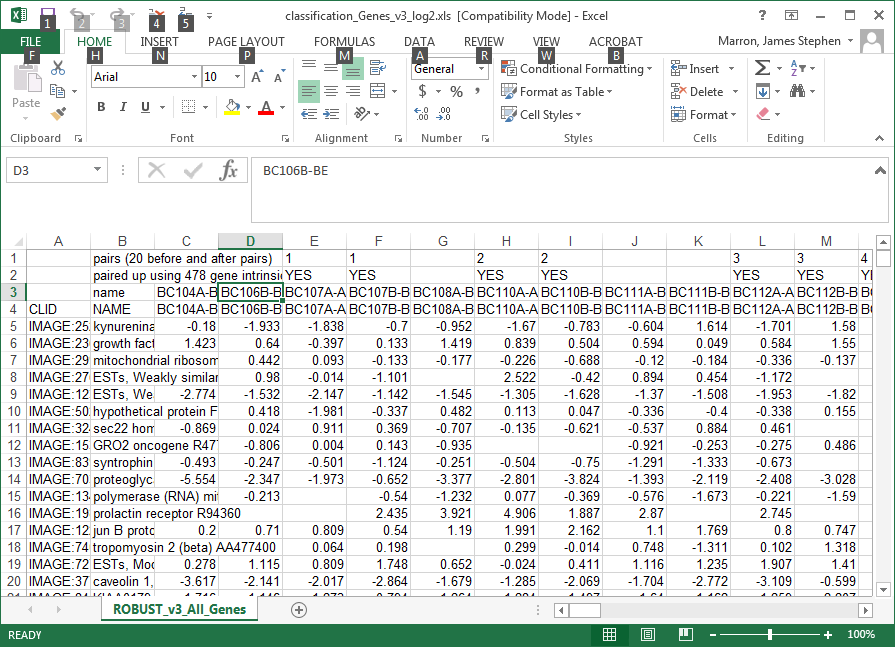 Heat-Map Views
Main Idea:  
 Look at Full Data Matrix 
 As an Image (Rectangular Array of “Pixels”)
 Coding Values with Colors (Gray Levels)
Heat-Map Views
Actually Gray Level Is Also Good For: 
“No Pivotal Value (e.g. 0) To HighLight”
Some Advocate a RAINBOW
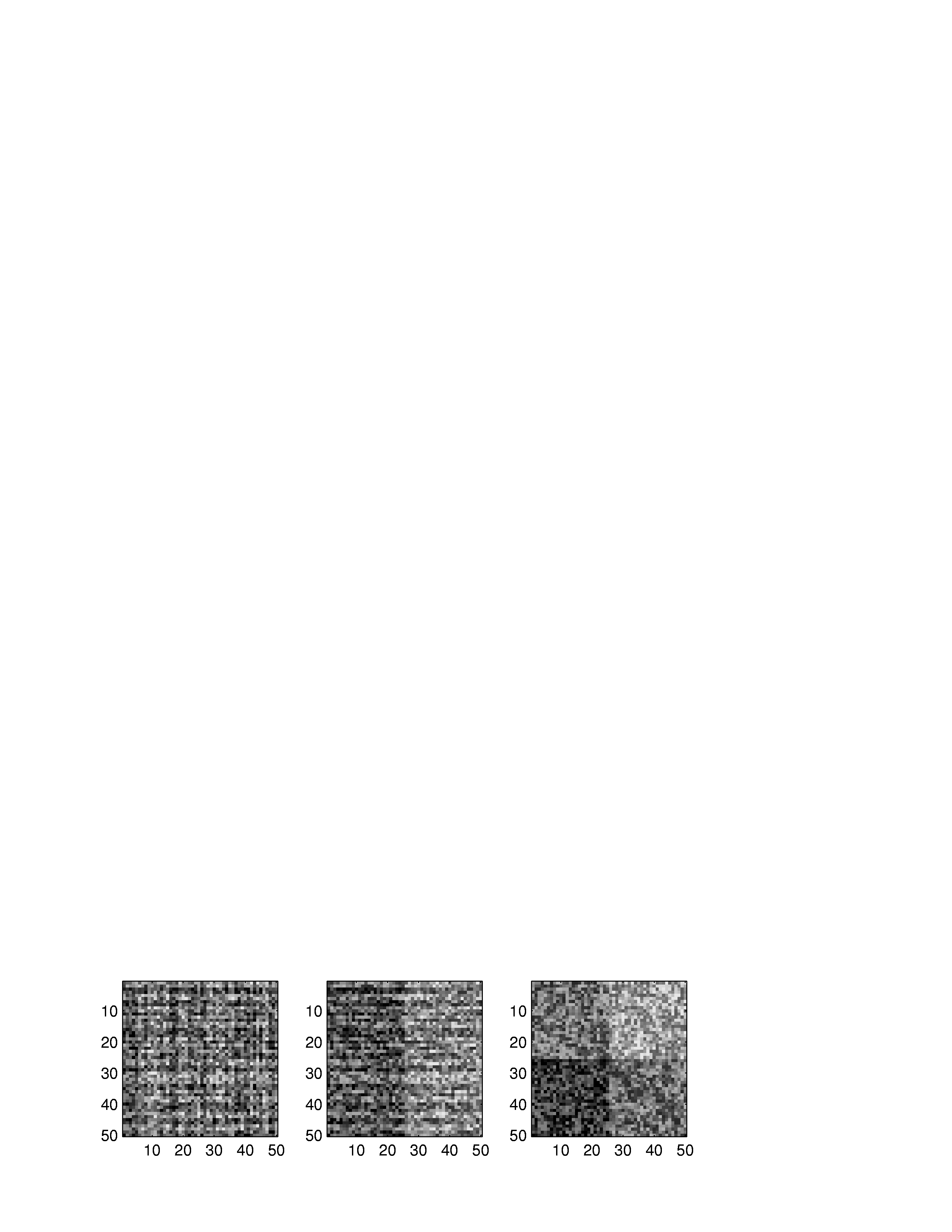 Gives “Greater Range”???
Borland & Taylor (2007)  Disagree
Over Perceptual Interpretation
(What Is Equally Spaced ???)
Heat-Map Views
Some Principles:
Ordering Rows and Columns Really Matters
Clustering Columns Highlights Relationships
Clustering “Knobs”:  
Hierarchical with
Euclidean Distance
& Average Linkage
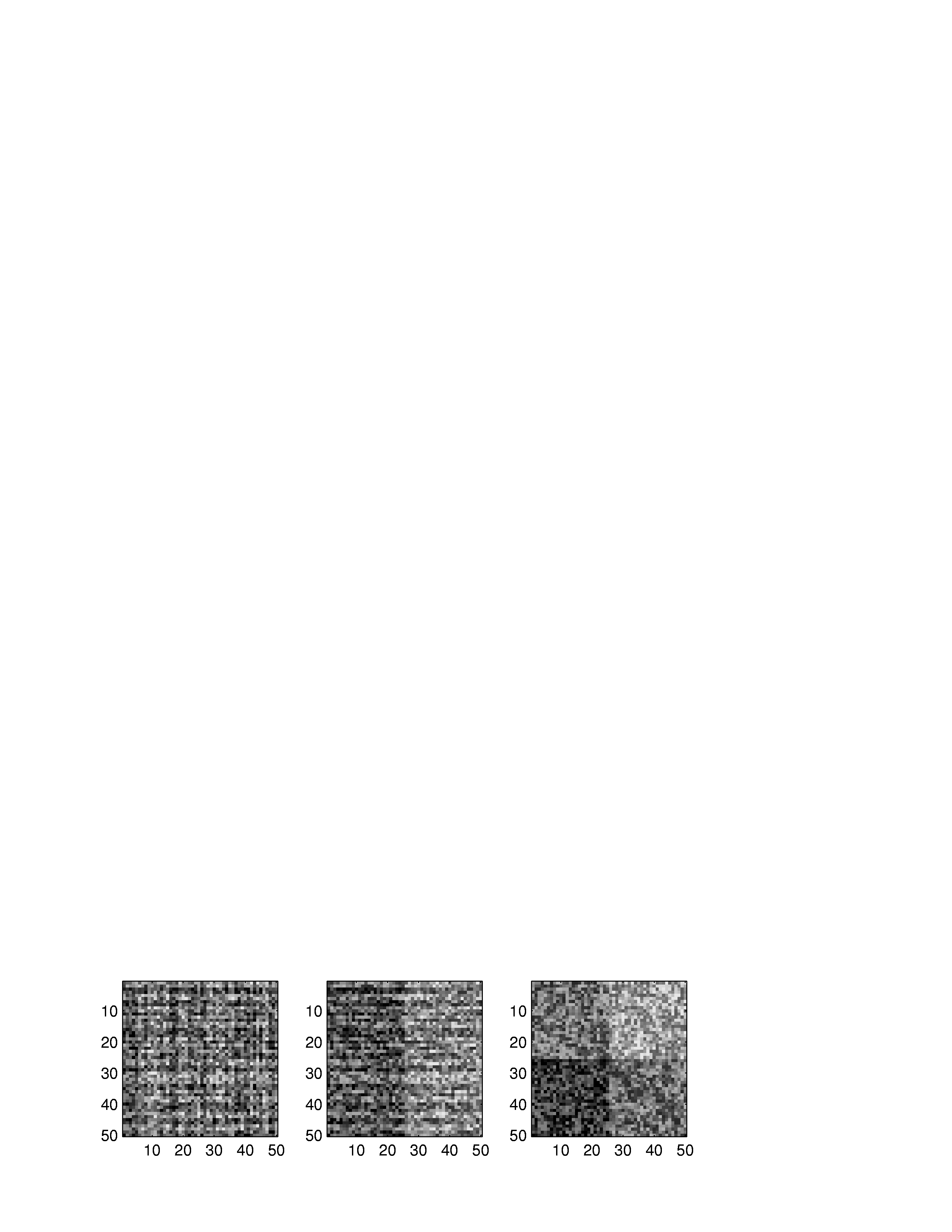 Heat-Map Views
Some Principles:
Ordering Rows and Columns Really Matters
Clustering Columns & Rows is Crucial
Population Structure
Invisible w/ Random Order
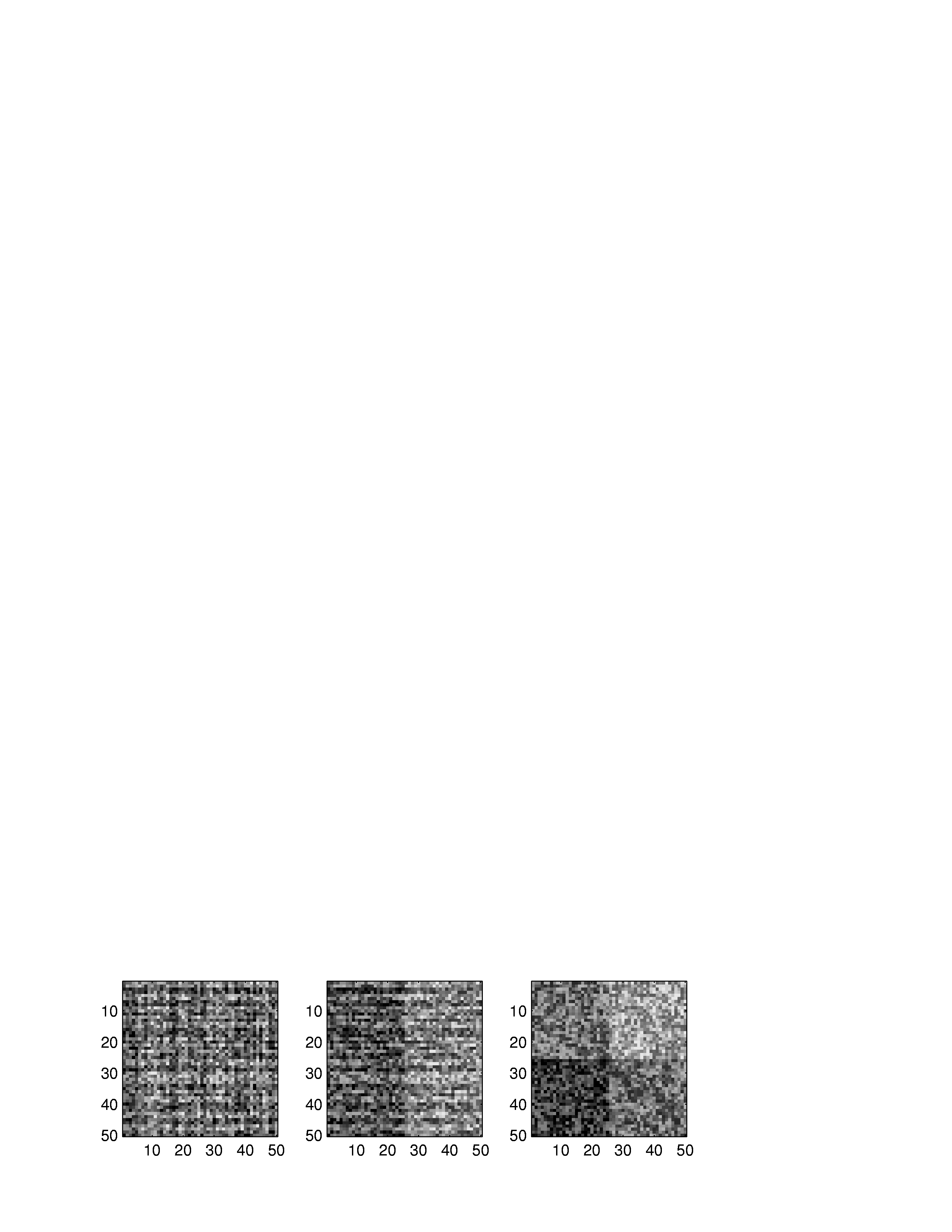 Heat-Map Views
Dist’n of Values, with 
Jitter Plot + Smooth Histo
Some Principles:
Color Scale is Also Critical
Equal Bin Spacing
Toy Example
Many Small 
Values & Few
Large Ones
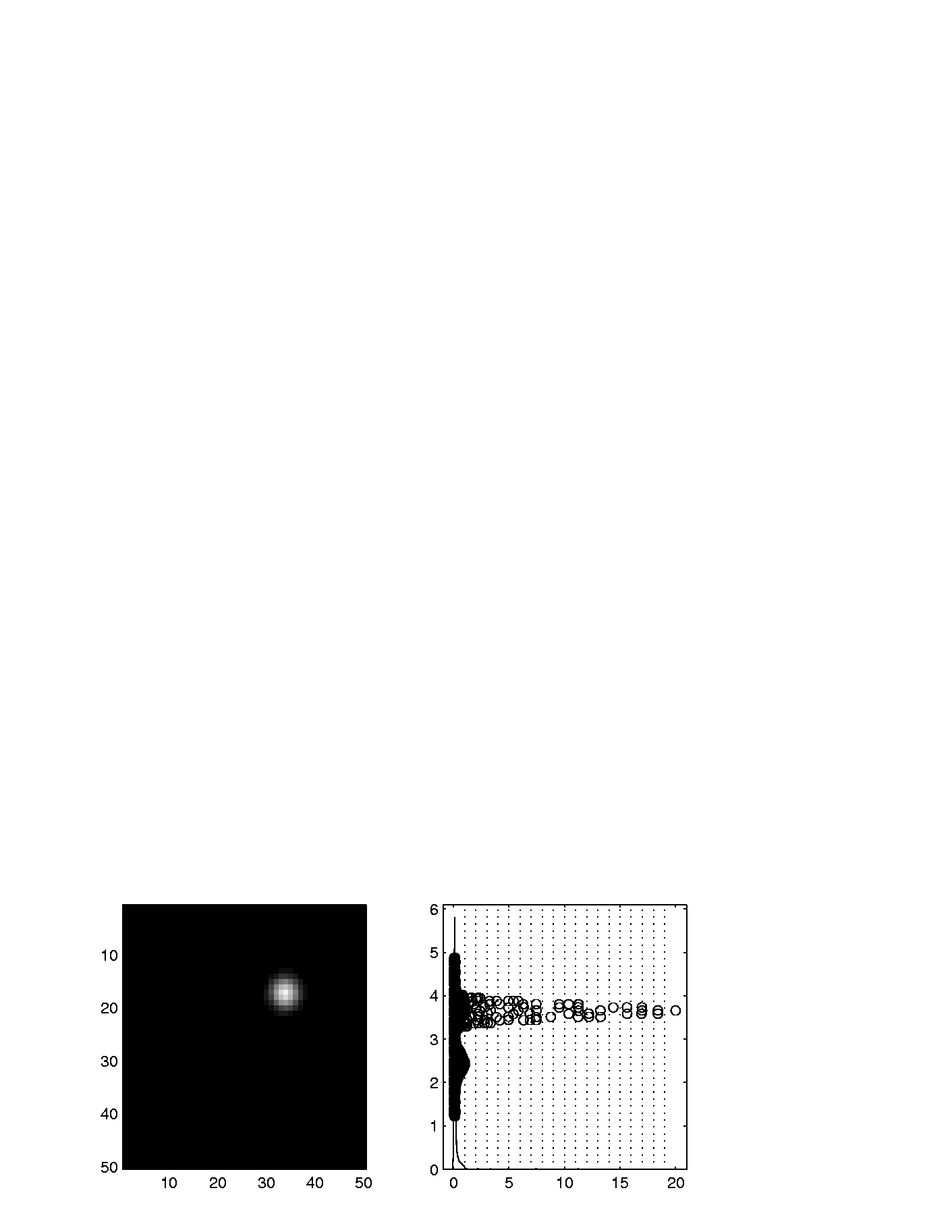 Results in Very
Poor Contrast
Heat-Map Views
Natural Approach (to Skewed Dist’n):
Log Transformation
Same Toy Example
Much Better 
Scaling, Using
More of the
Color Range
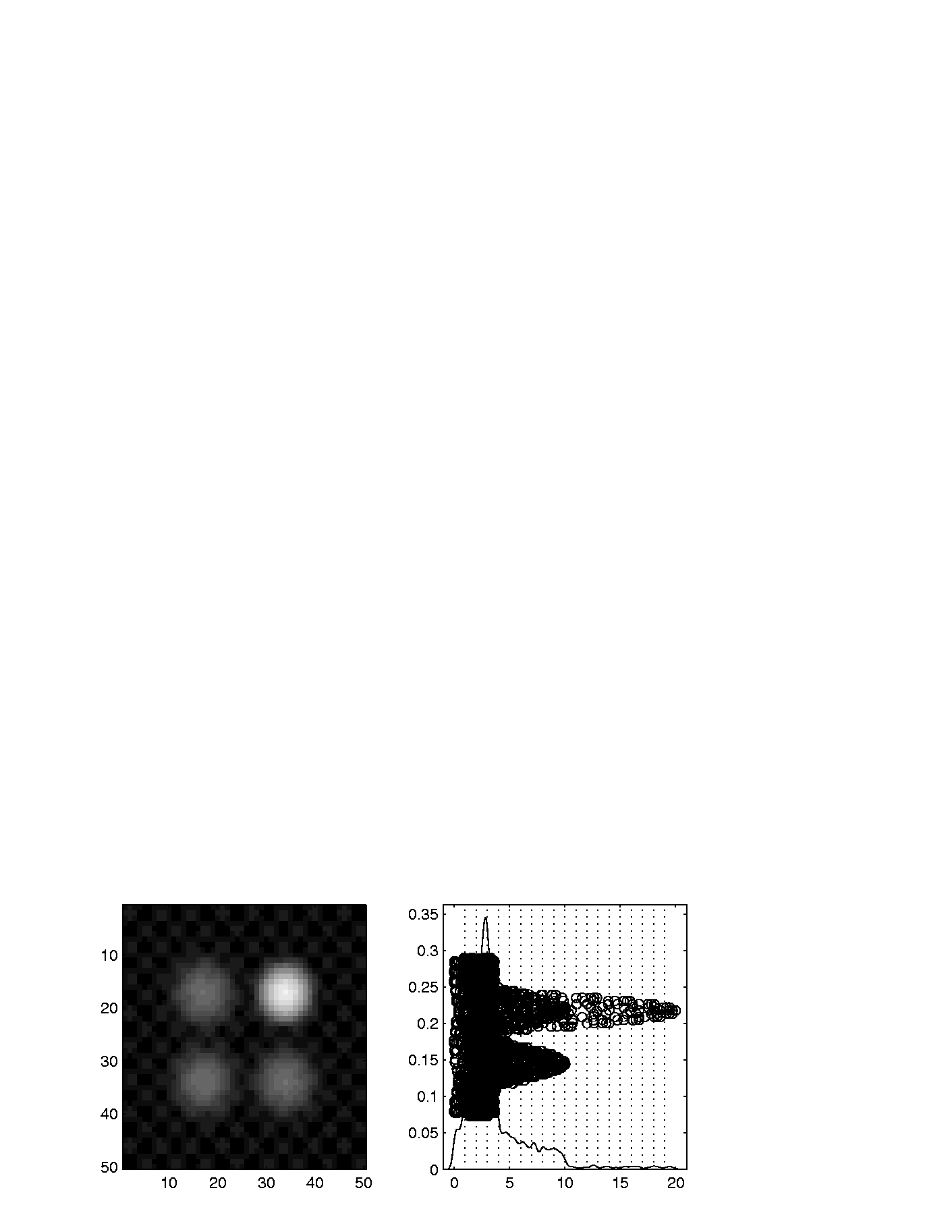 Much Better 
Contrast, Now 
See 4 Peaks
Heat-Map Views
Natural Approach (to Skewed Dist’n):
Quantile Scaling (= #s in Each Bin)
Same Toy Example
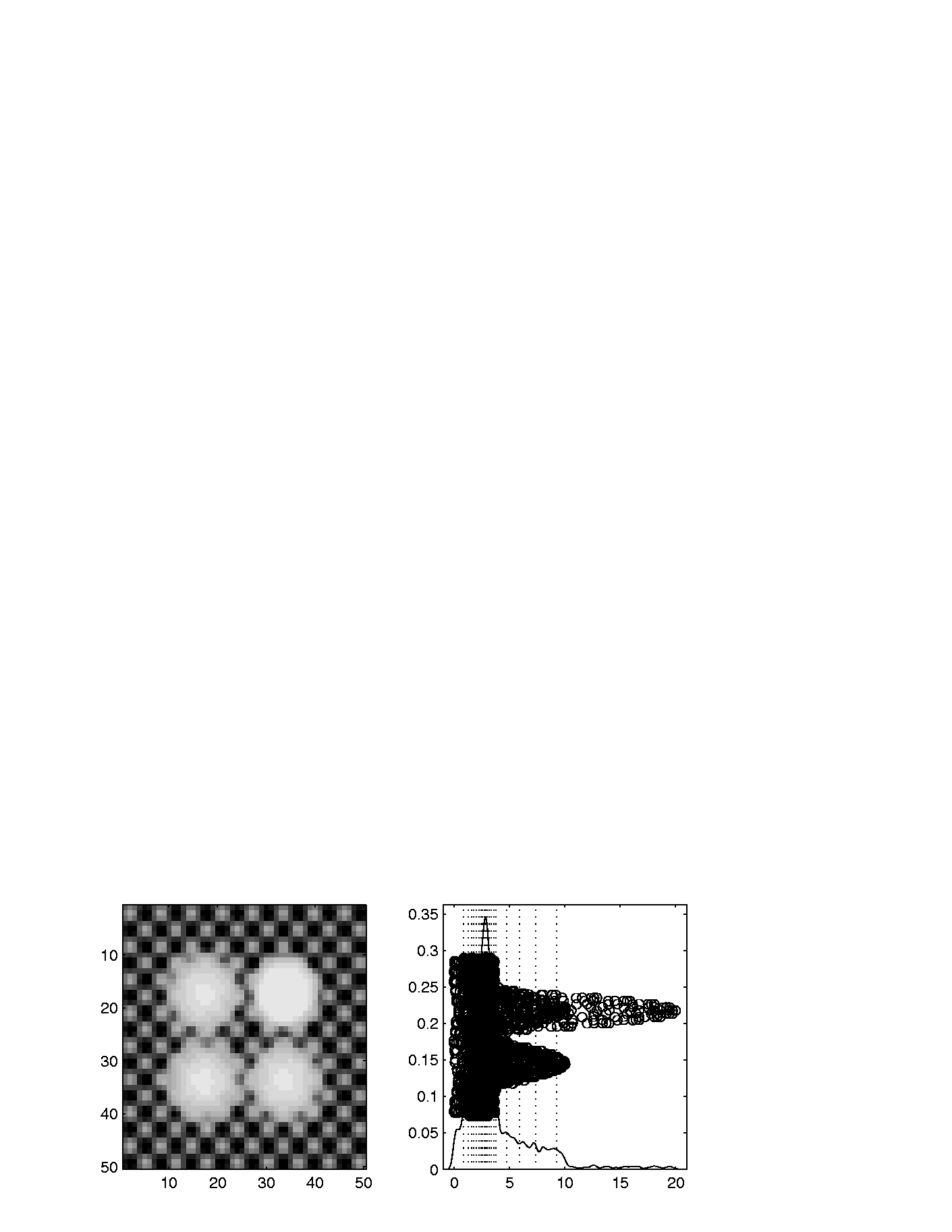 Non-Equally Spaced Bins
Can Look at Either 
Original Or Log View
Good or Bad?
Peaks Less
Prominent
Far More 
Contrast
Heat-Map Views
“Best” Choice of Color Scaling:
Context Dependent
  Equally Spaced (Most Interpretable?)
  Log Spacing (Can Be Very Useful)
  Quantile Spacing (Also Useful)
Should Look At Several & Decide
Heat-Map Views
Often Worth 
Twiddling These
Heat-Map Views
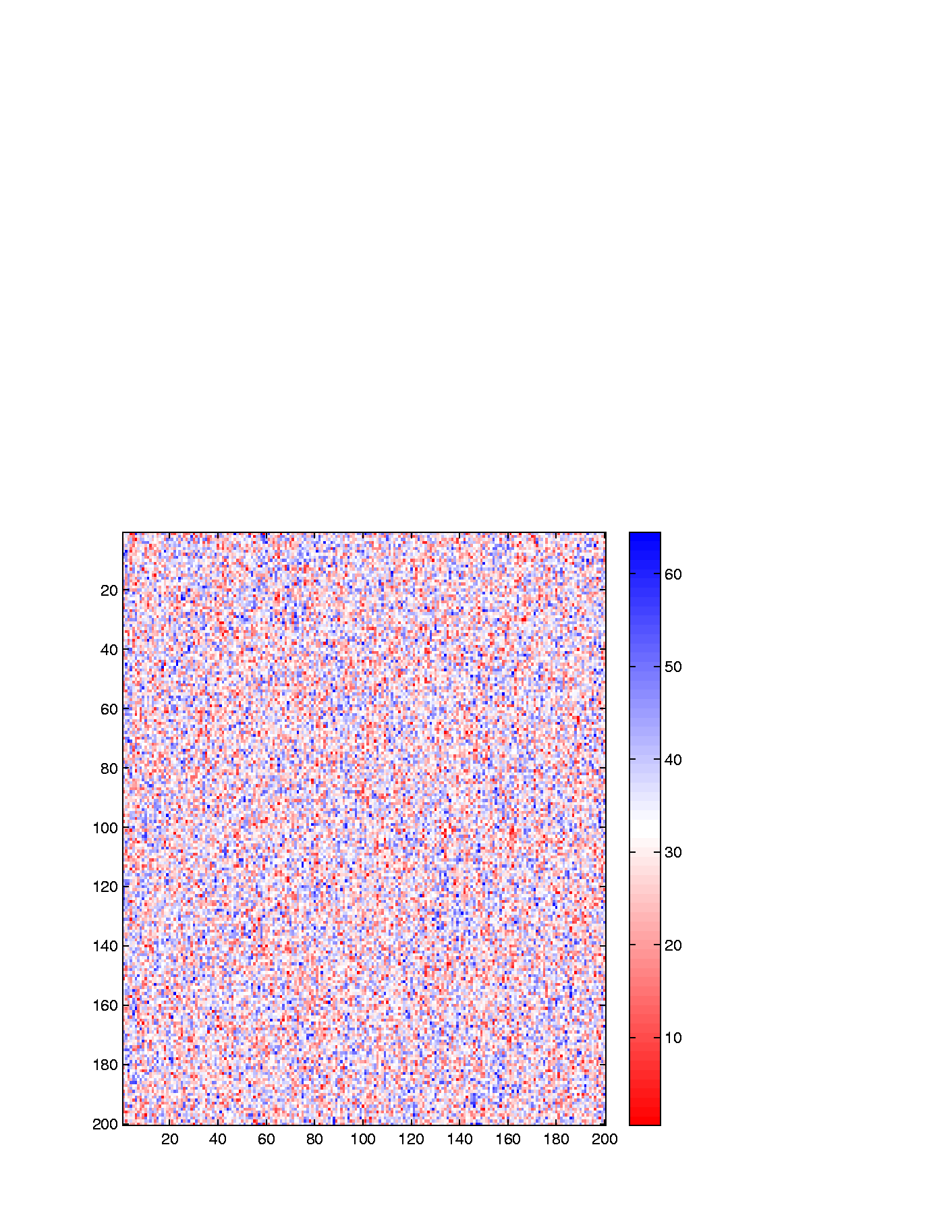 Heat-Map Views
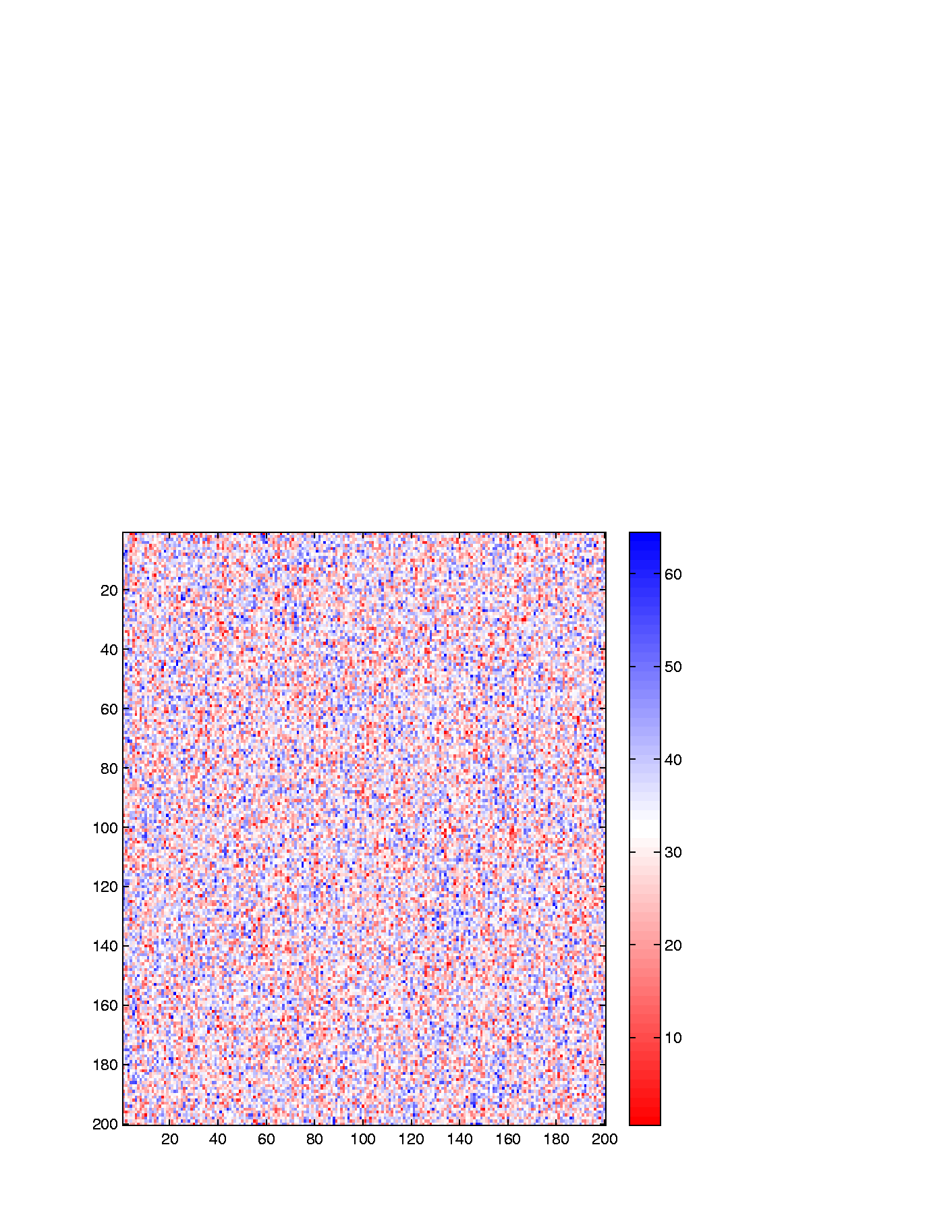 Most Other Choices as Good as This
Heat-Map Views
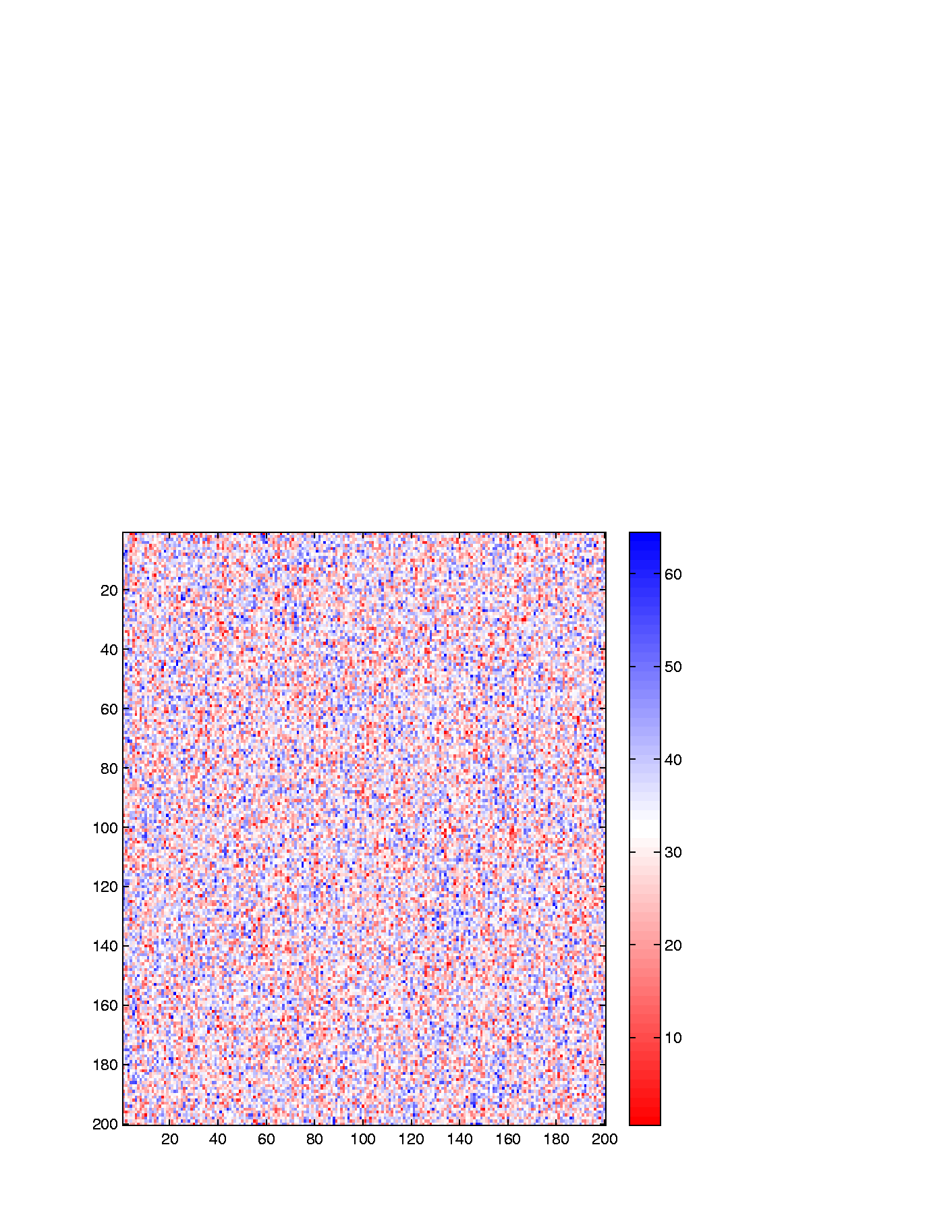 Caution:  Many
Packages Do This!
RNAseq Data Example
Interesting Real Data Example
Genomics (Cancer Research)
RNAseq (Next Gener’n Sequen’g)
Deep look at “gene components”


Microarrays:    Single number (per gene)
RNAseq:      Thousands of measurements
RNAseq Data Example
Early Version of TCGA LUAD:
Lung Adeno
Carcinoma
RNAseq Data Example
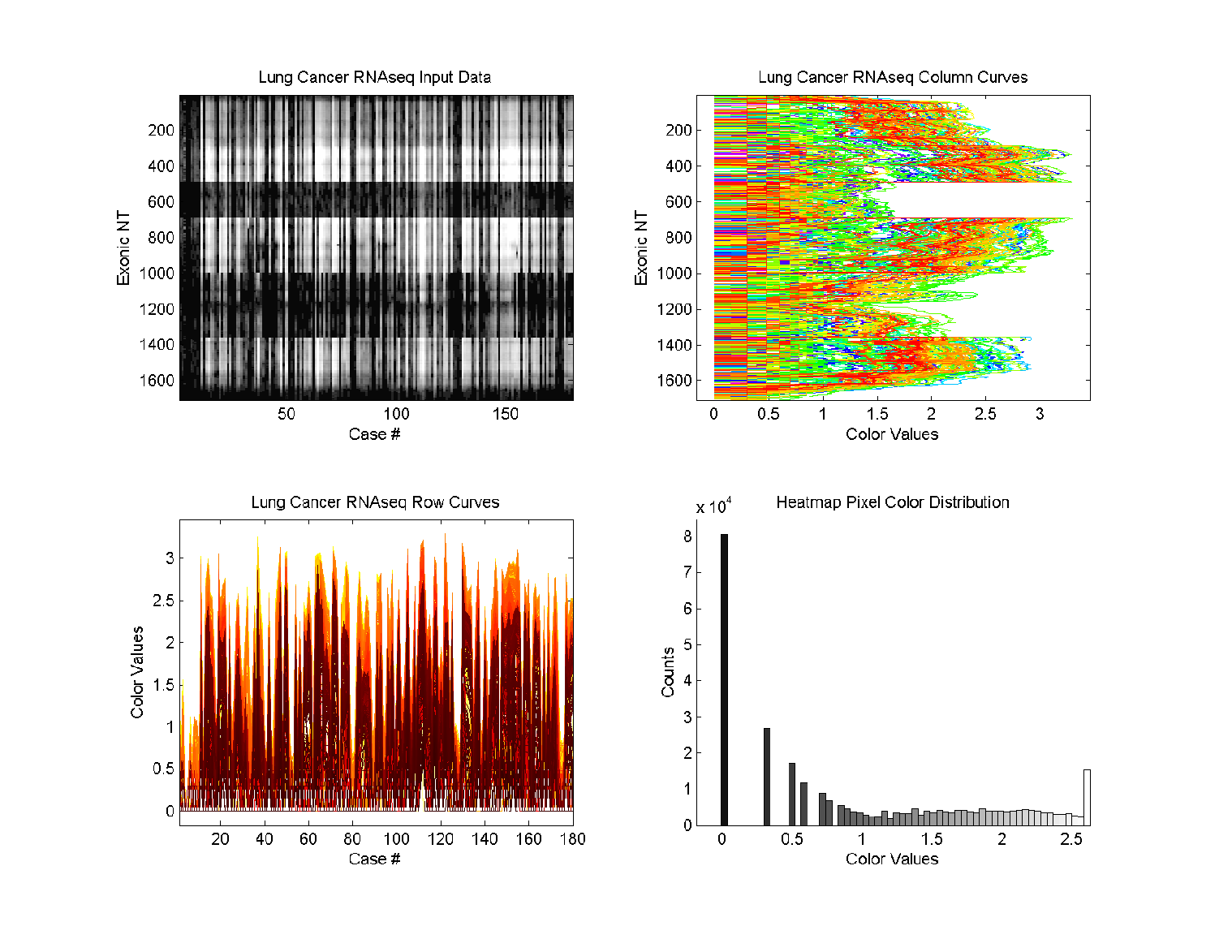 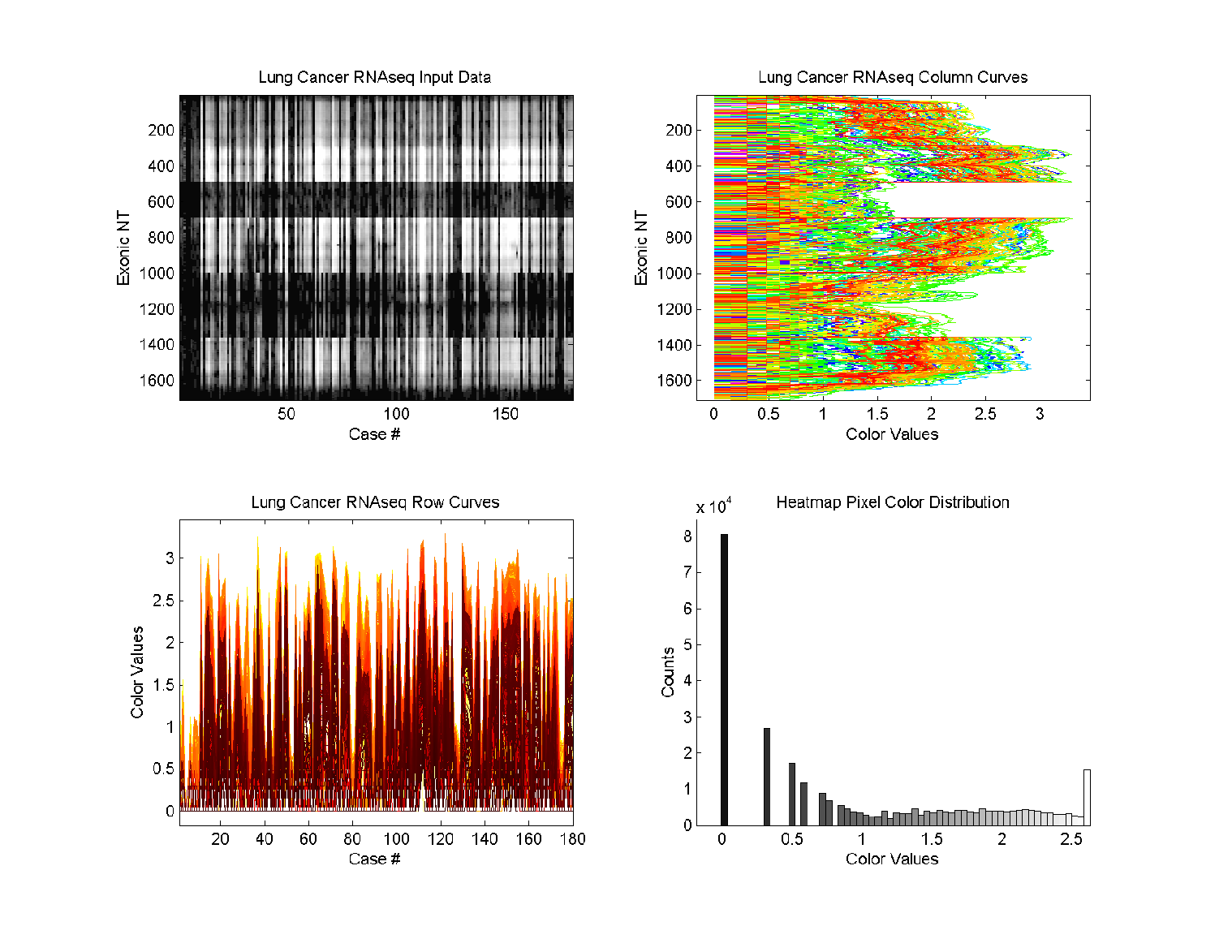 Distribution of Colors
RNAseq Data Example
Better
Sort?
Centered (Rows & Columns) Version






                                                    Harder to
                                                    Intrepret?
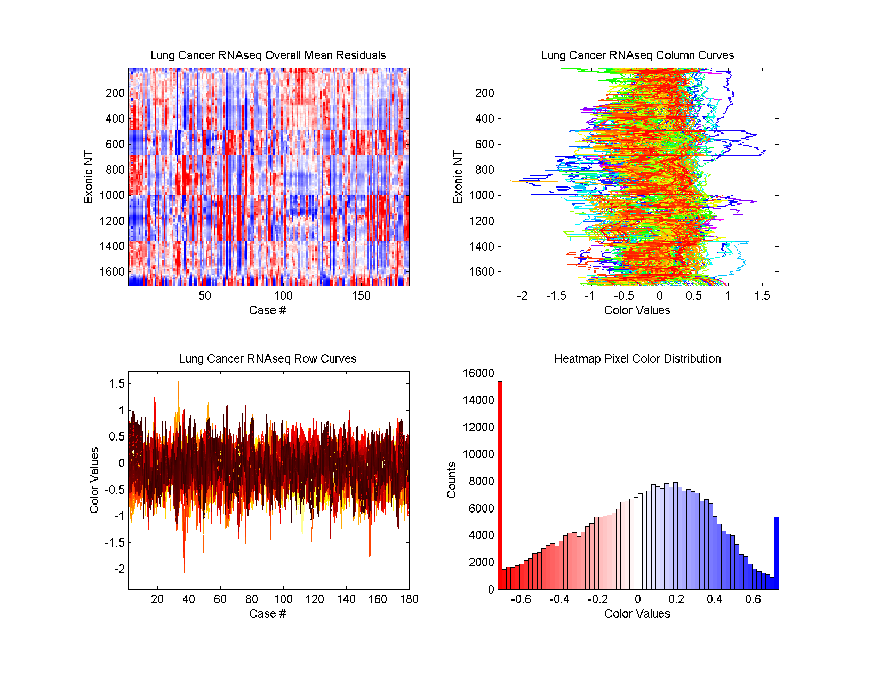 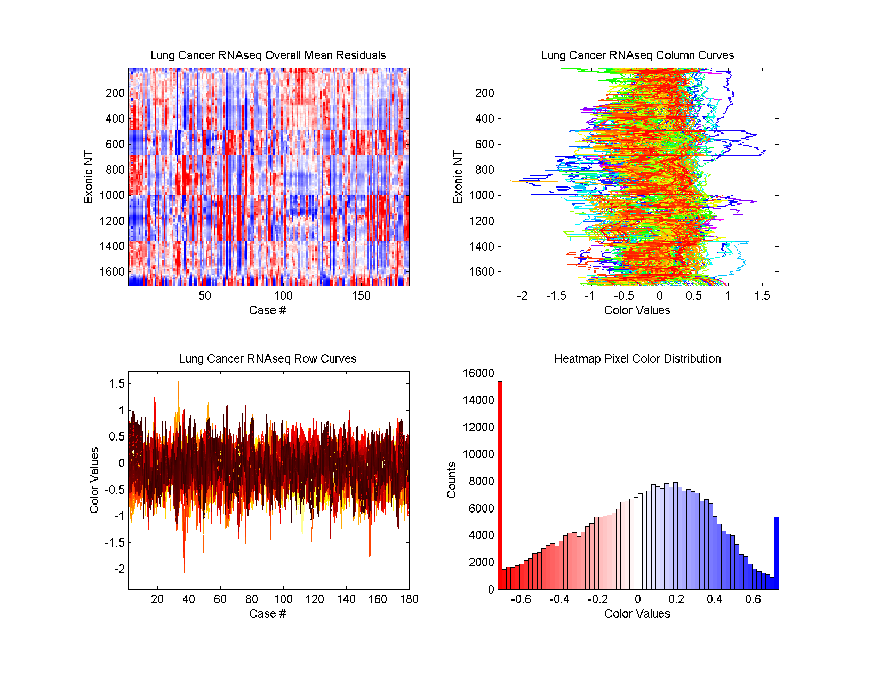 Distribution of Colors
RNAseq Data Example
A Better Sorting






                                                Interpretation?
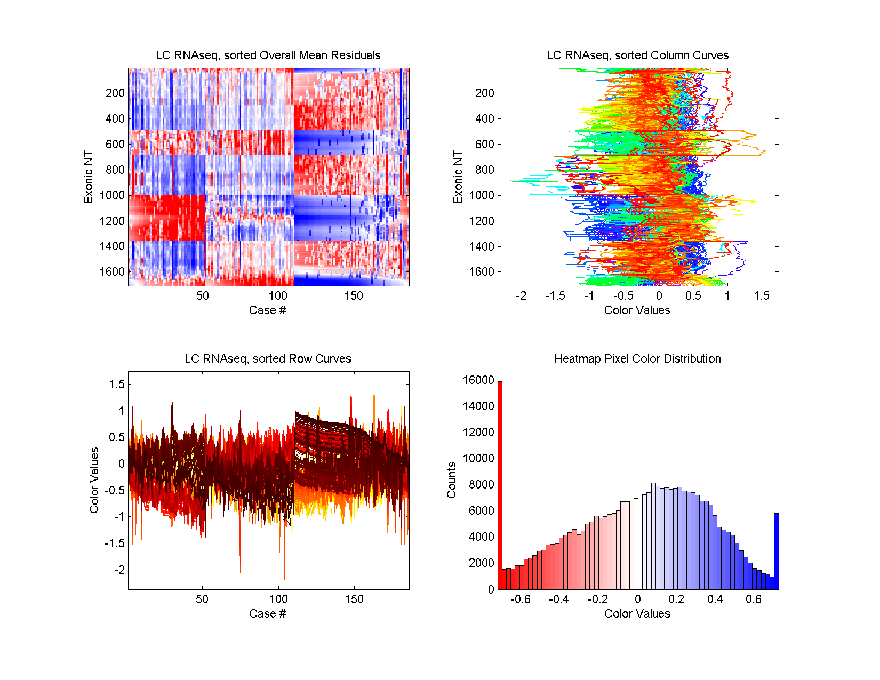 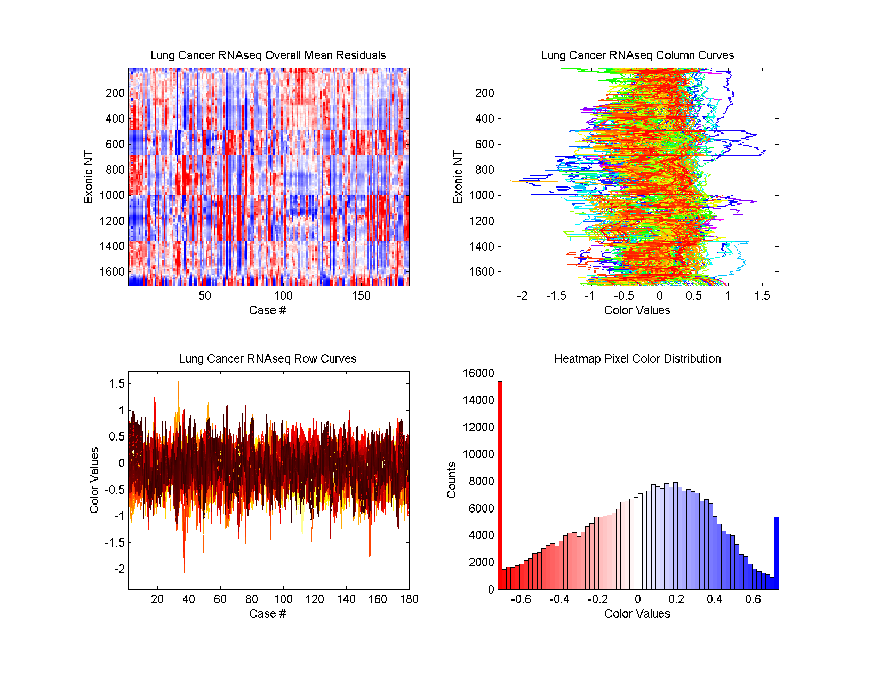 Distribution of Colors
RNAseq Data Example
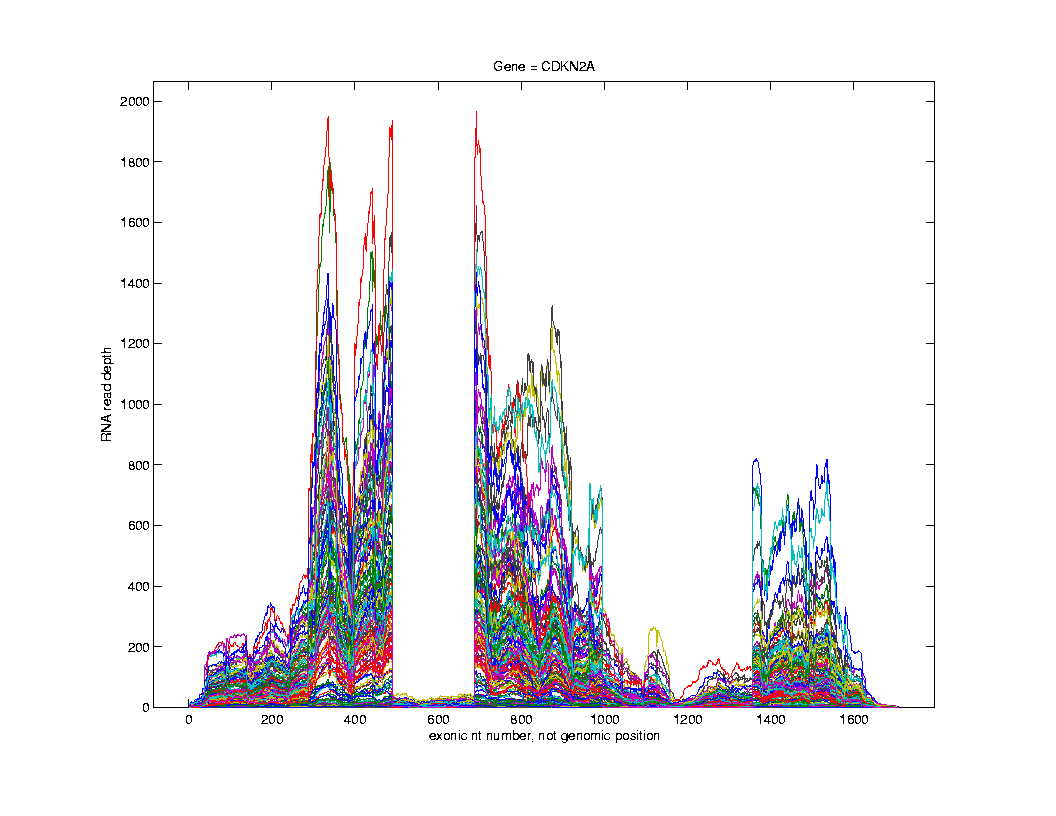 Alternate
View:
Curve
Overlay

(counts
 scale)
Note:  Data Set 
Structure May 
Be Hidden In
Low Areas
RNAseq Data Example
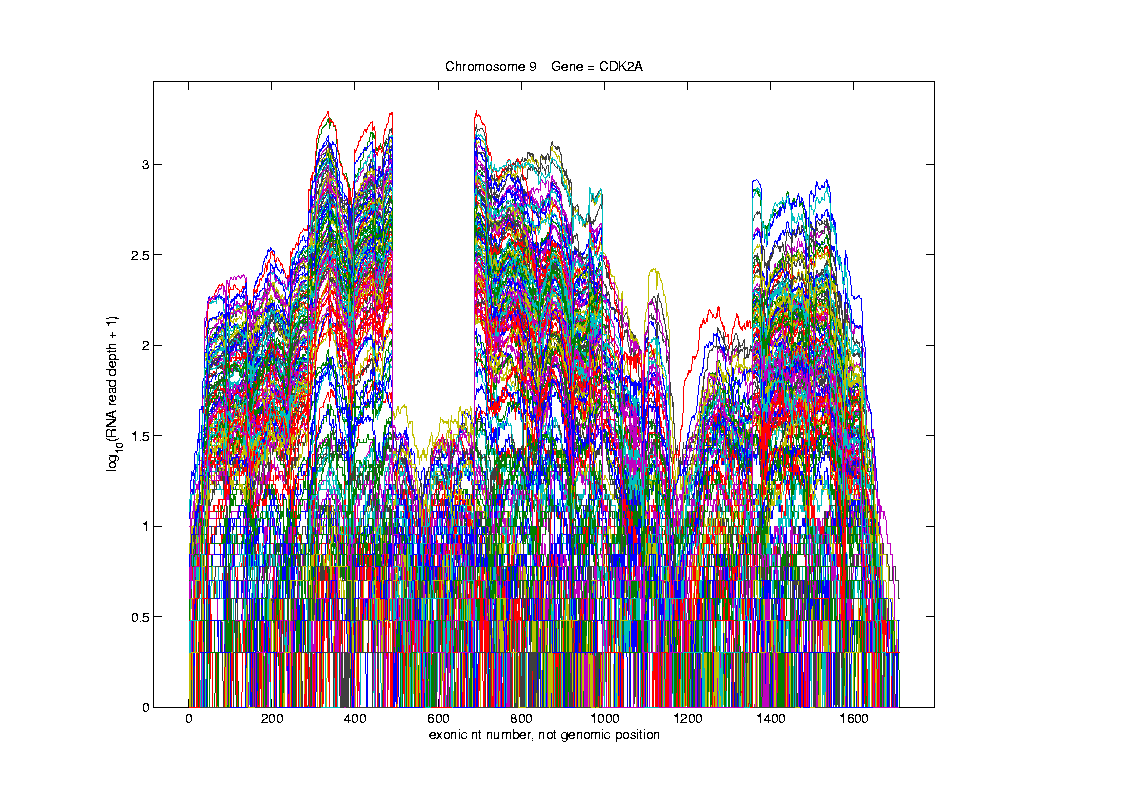 Relationship Between Curves?
Build Tools
To Explore
Data Visualizations
Familiar Methods:
Histograms    (1-d Data = Sets of #s)
(Better:  Smooth Version – Kernel Density Est.)
Kernel Density Estimation
Chondrite Data:
Represent points by red bars
Where are data “more dense”?
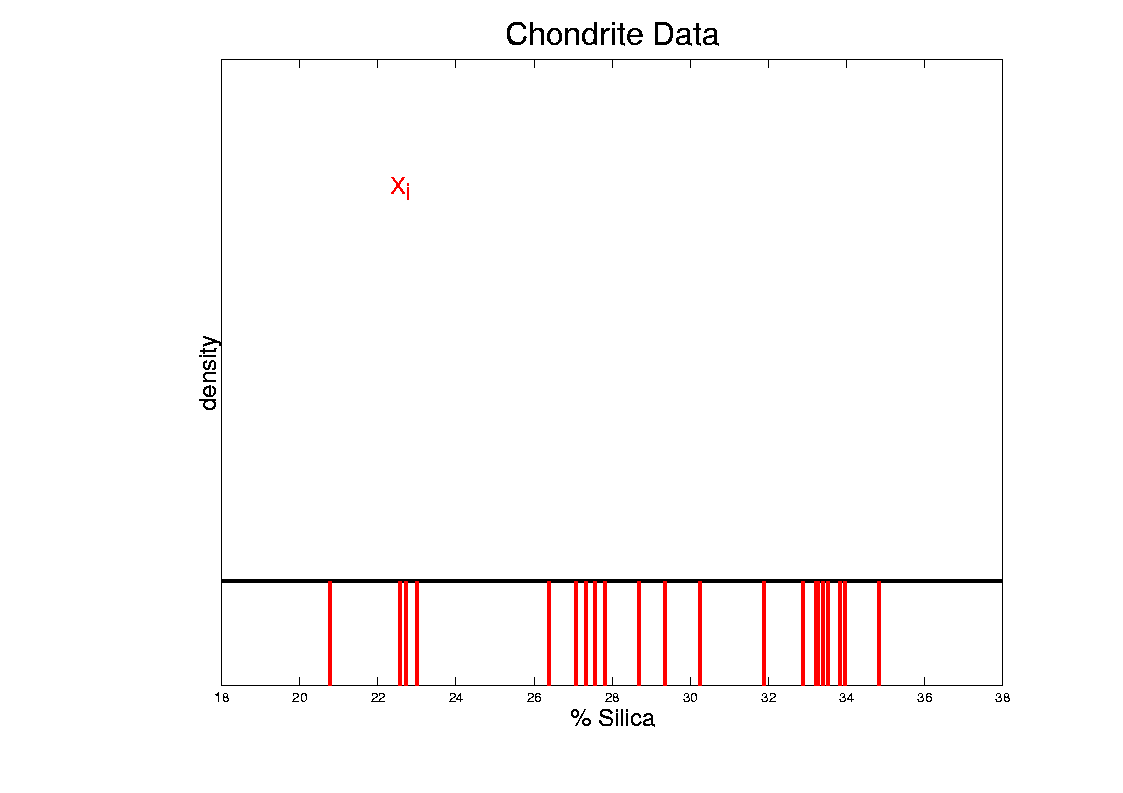 Kernel Density Estimation
Chondrite Data:
Put probability mass 1/n at each point
Smooth piece of “density”
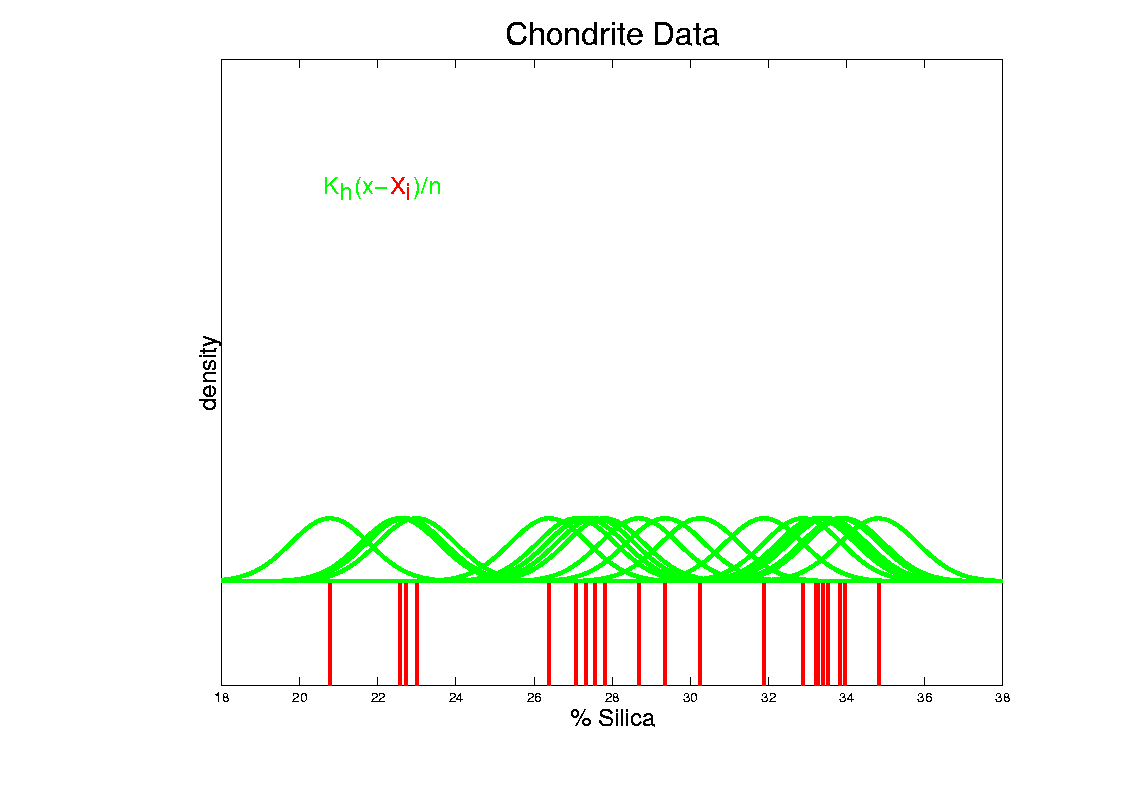 Kernel Density Estimation
Chondrite Data:
Sum pieces to estimate density
Suggests 3 modes (rock sources)
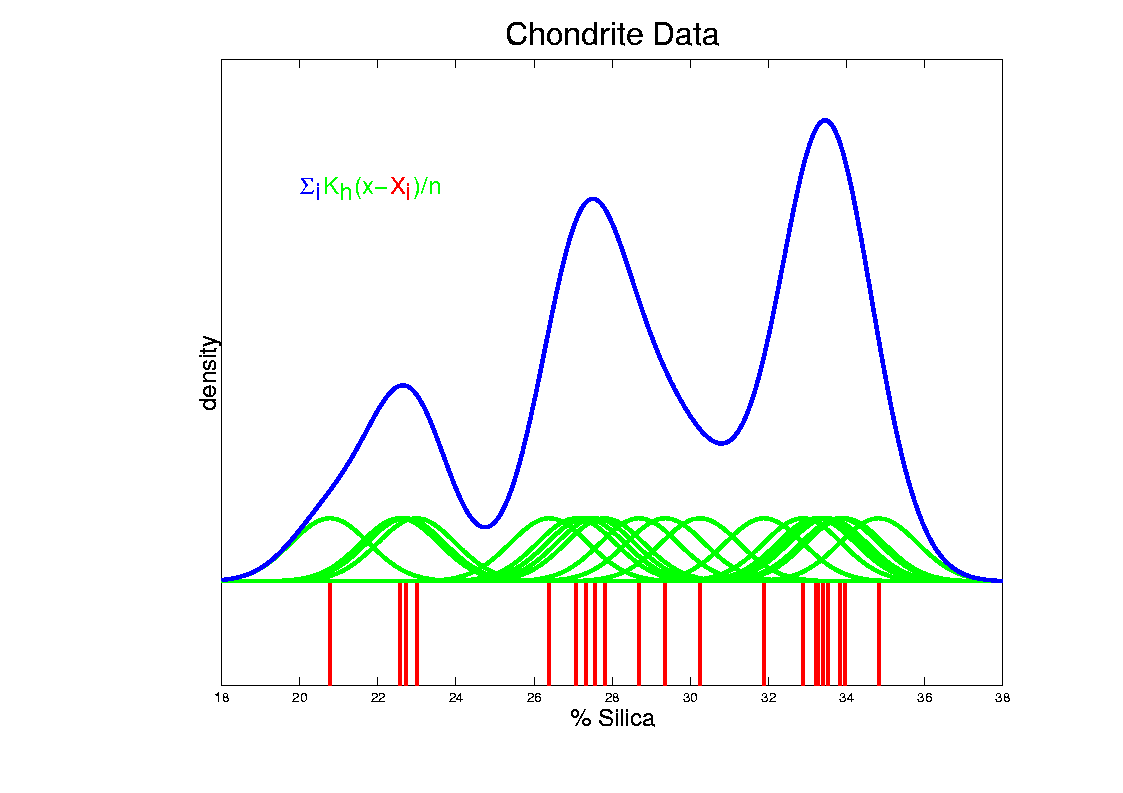 Data Visualizations
Familiar Methods:
Histograms    (1-d Data = Sets of #s)
(Better:  Smooth Version – Kernel Density Est.)

Scatterplots     (2-d Data = pairs of #s)
Visualization Challenge
Higher Dimensions
Approaches:
  Low dim’al Projections
  On Directions of Interest
  Scatter Plot Matrices
Many Choices Here,
Will Consider Several
Common & Useful 
Directions From Principal 
Component Analysis (PCA)
Useful Combination 
of Multiple Directions
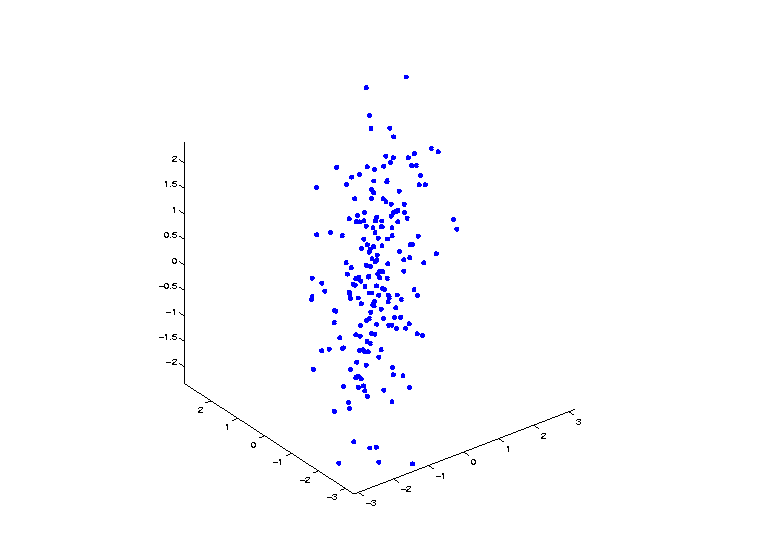 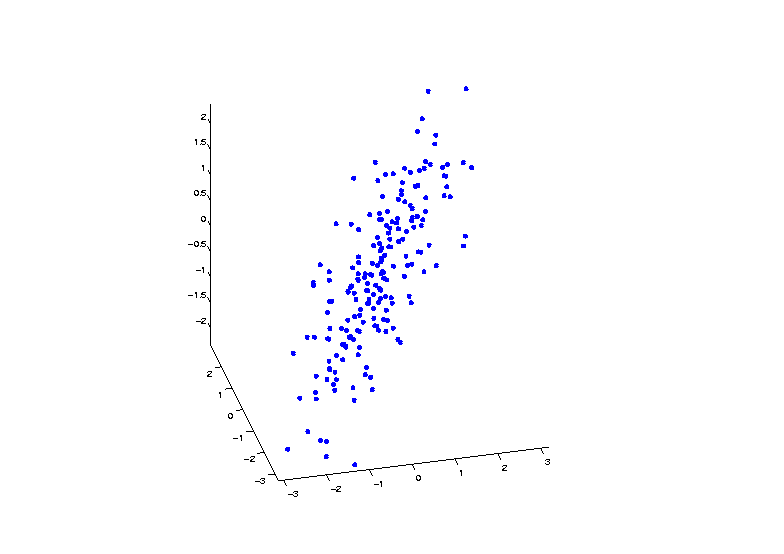 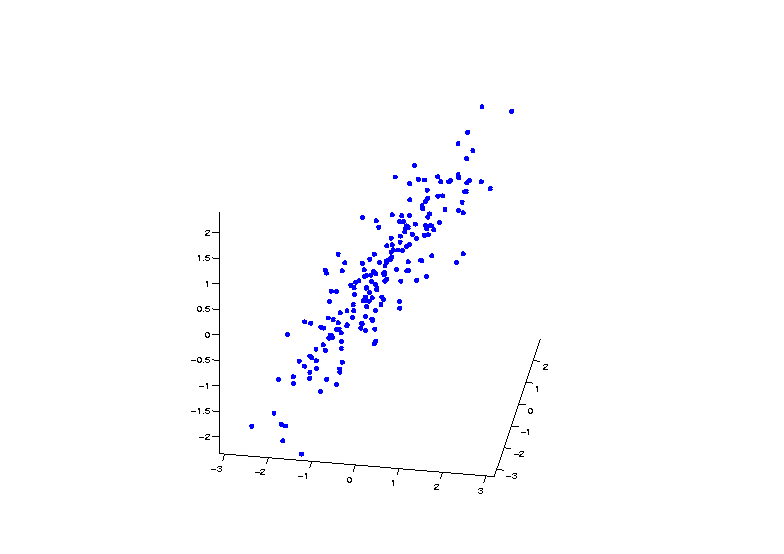 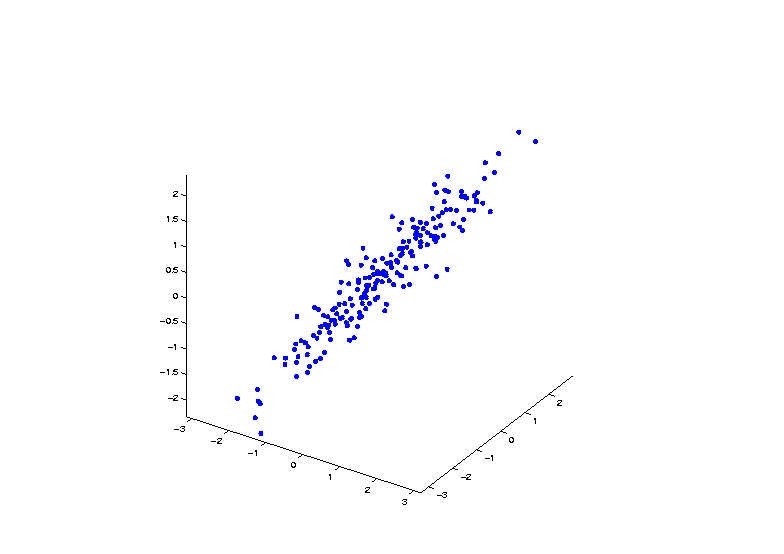 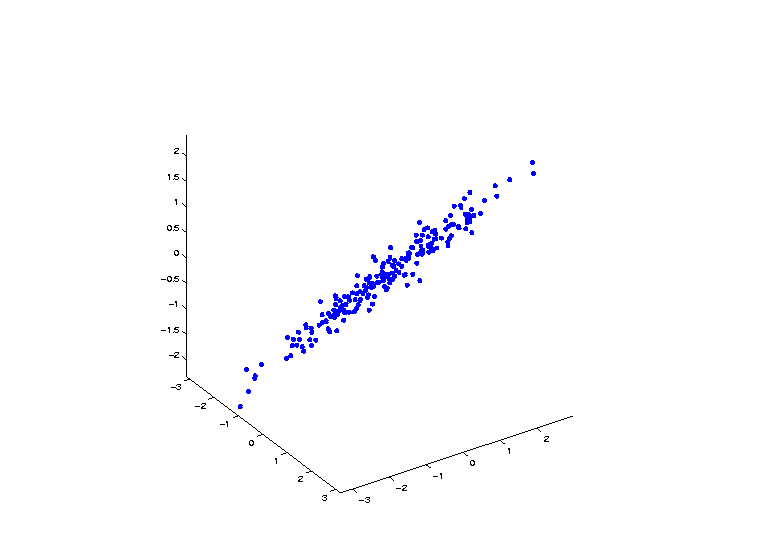 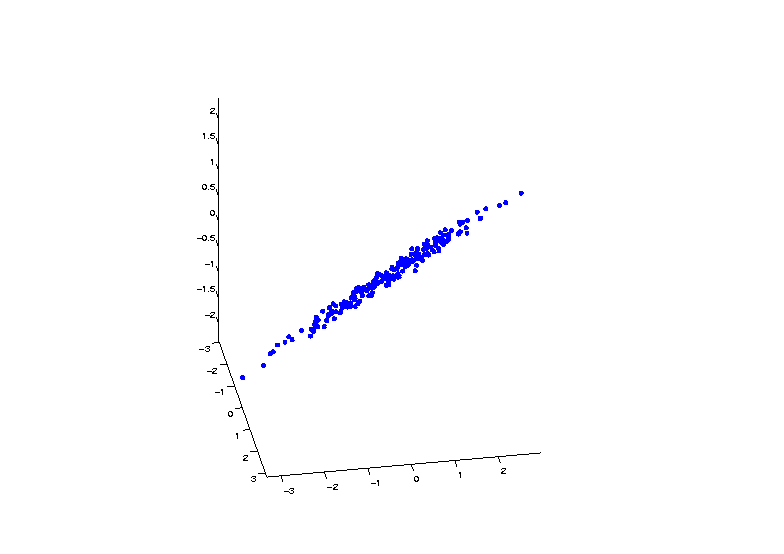 PCA Eigenvectors Give Useful Coordinates
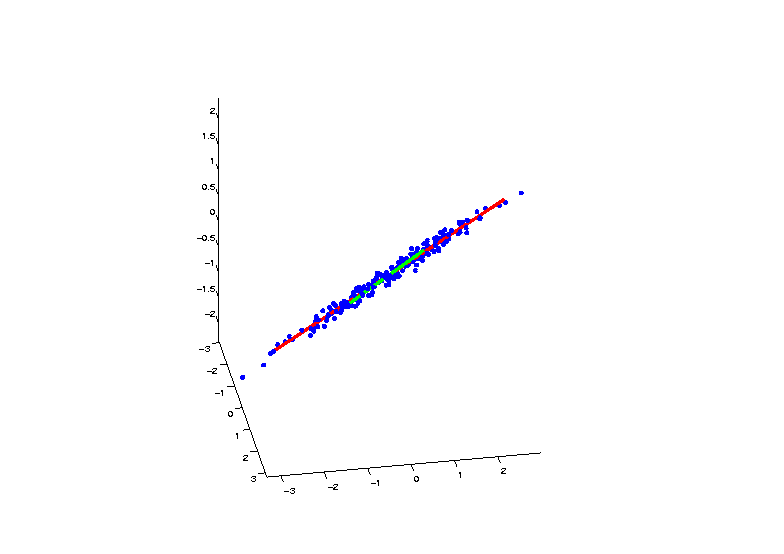 PCA Eigenvectors Give Useful Coordinates
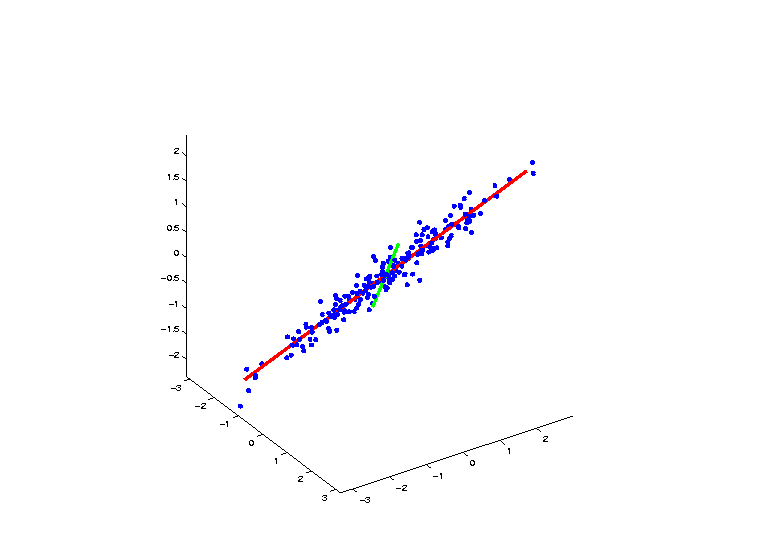 PCA Eigenvectors Give Useful Coordinates
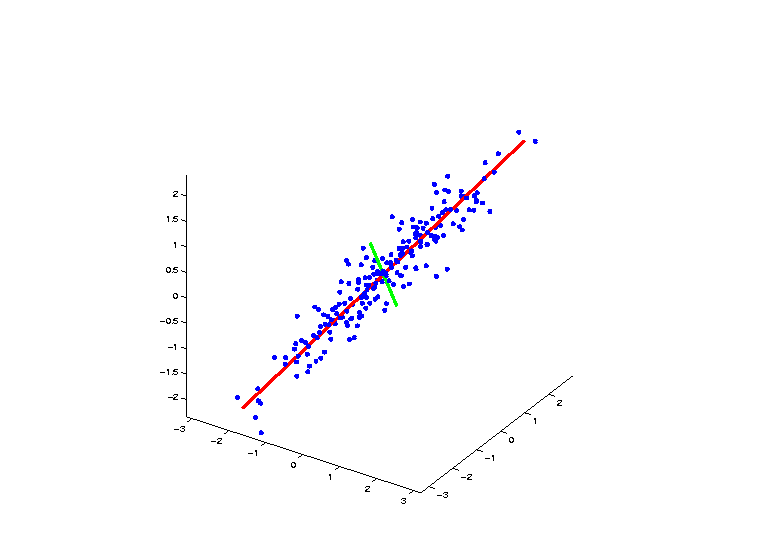 PCA Eigenvectors Give Useful Coordinates
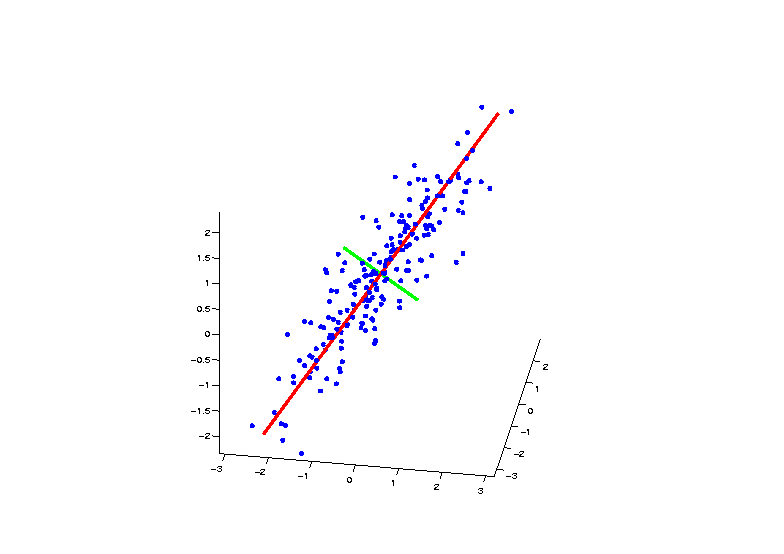 PCA Eigenvectors Give Useful Coordinates
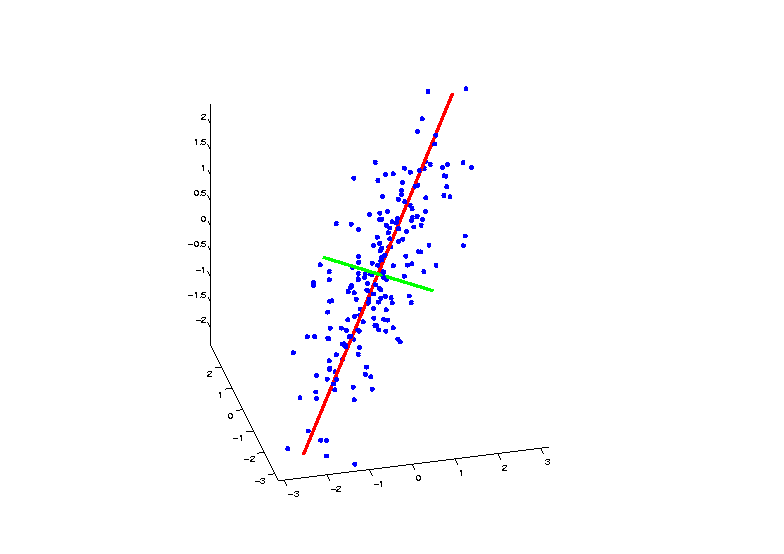 PCA Eigenvectors Give Useful Coordinates
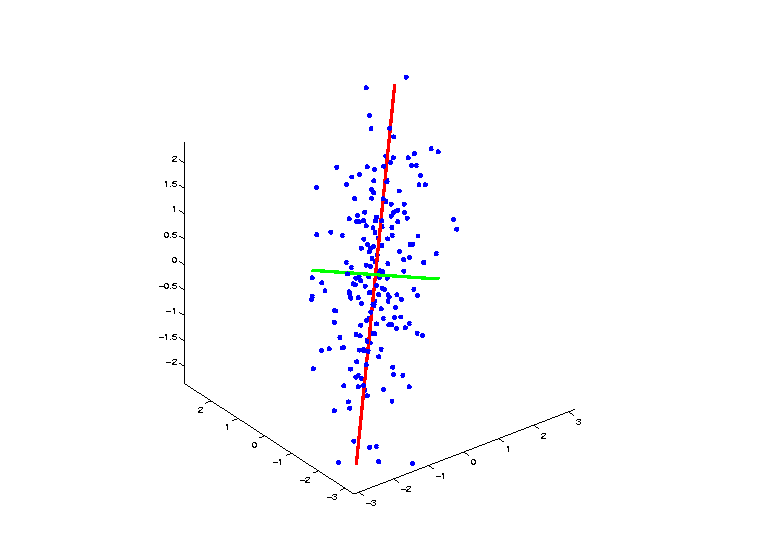 1st and 2nd 
Directions 
Of Maximal
Variation
Use These as
Axes in PCA
Scatterplot Matrix View
PCA 
Scatterplot
View
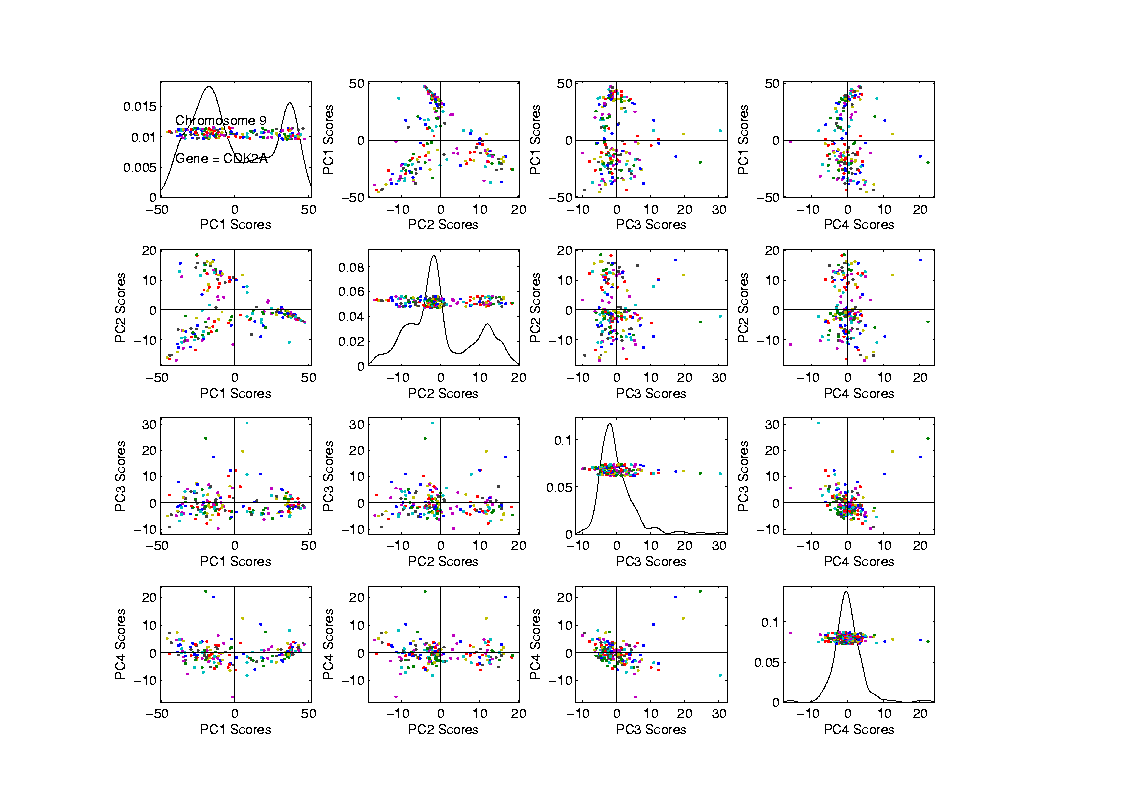 Scatterplot Matrix View
PCA 
Scatterplot
View

1-d Projections
On Diagonal

(jitter plot
    & KDE)
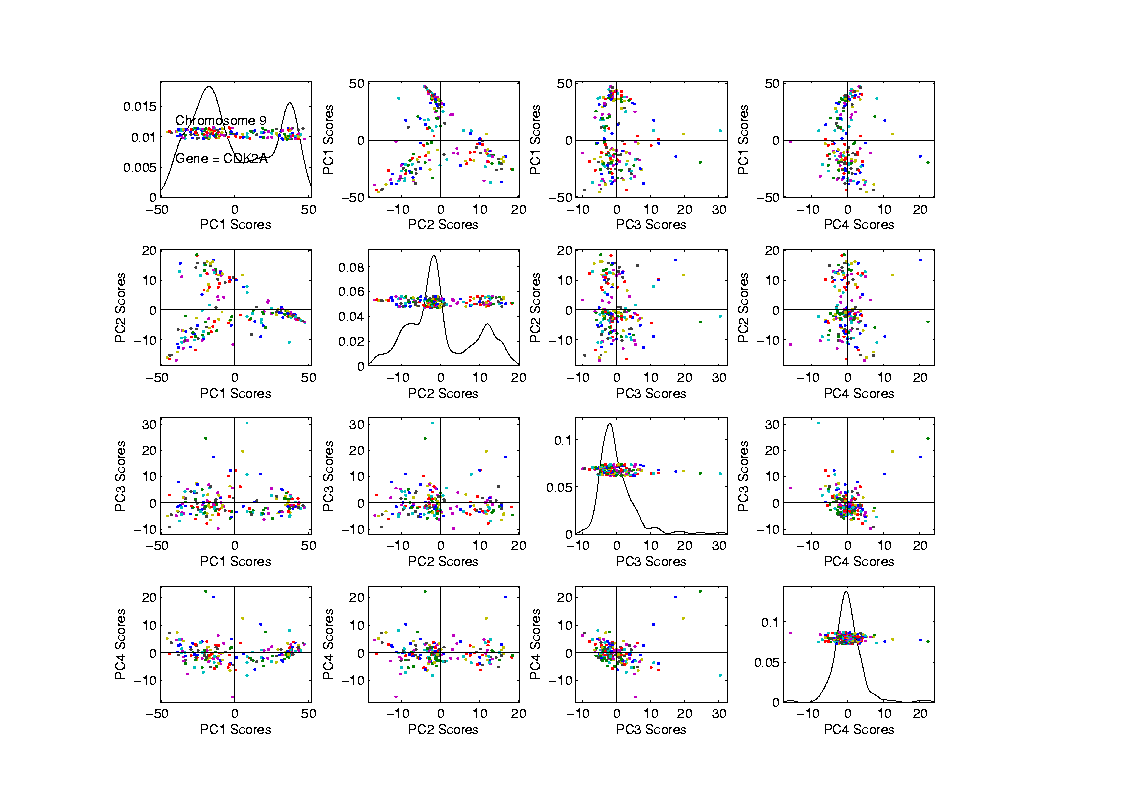 Marginal Distribution Plots
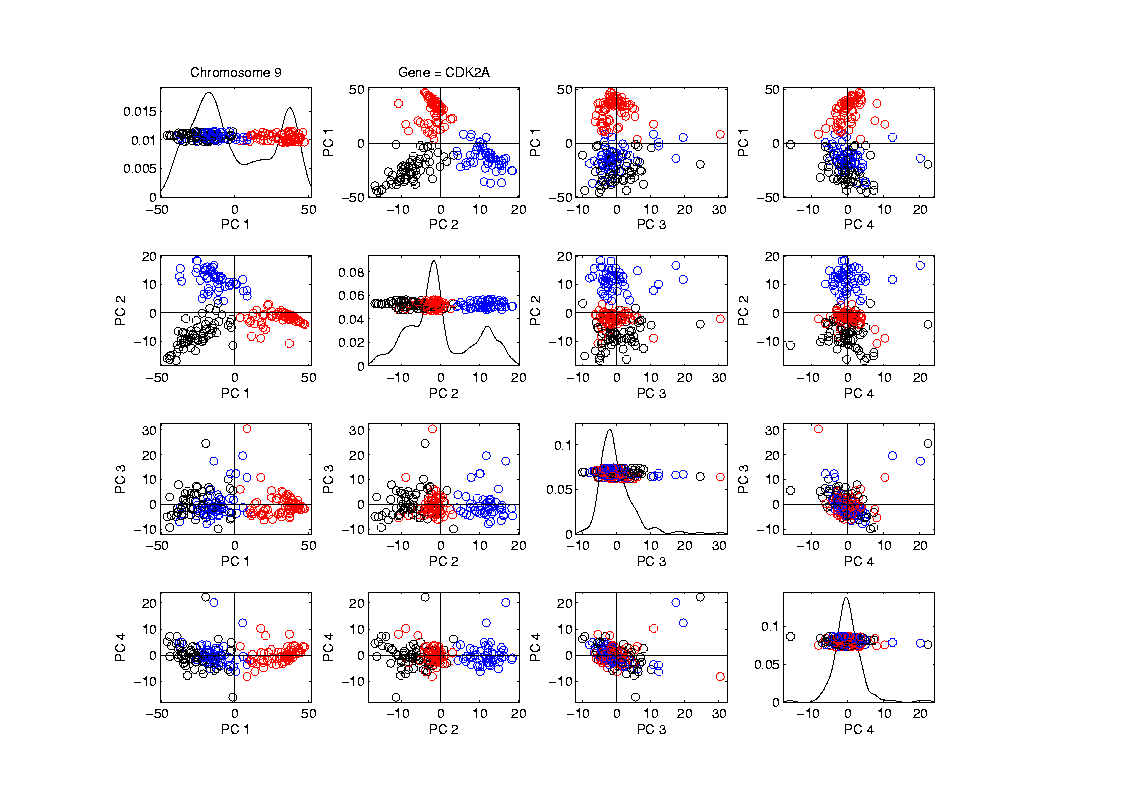 Ideas:  
    For Each Variable
    Study 1-d Distributions
    SimultaneousViews:
    Jitter Plots
    Smooth Histograms (Kernel Density Est’s)
Scatterplot Matrix View
PCA 
Scatterplot
View


2-d Projections
Off Diagonal
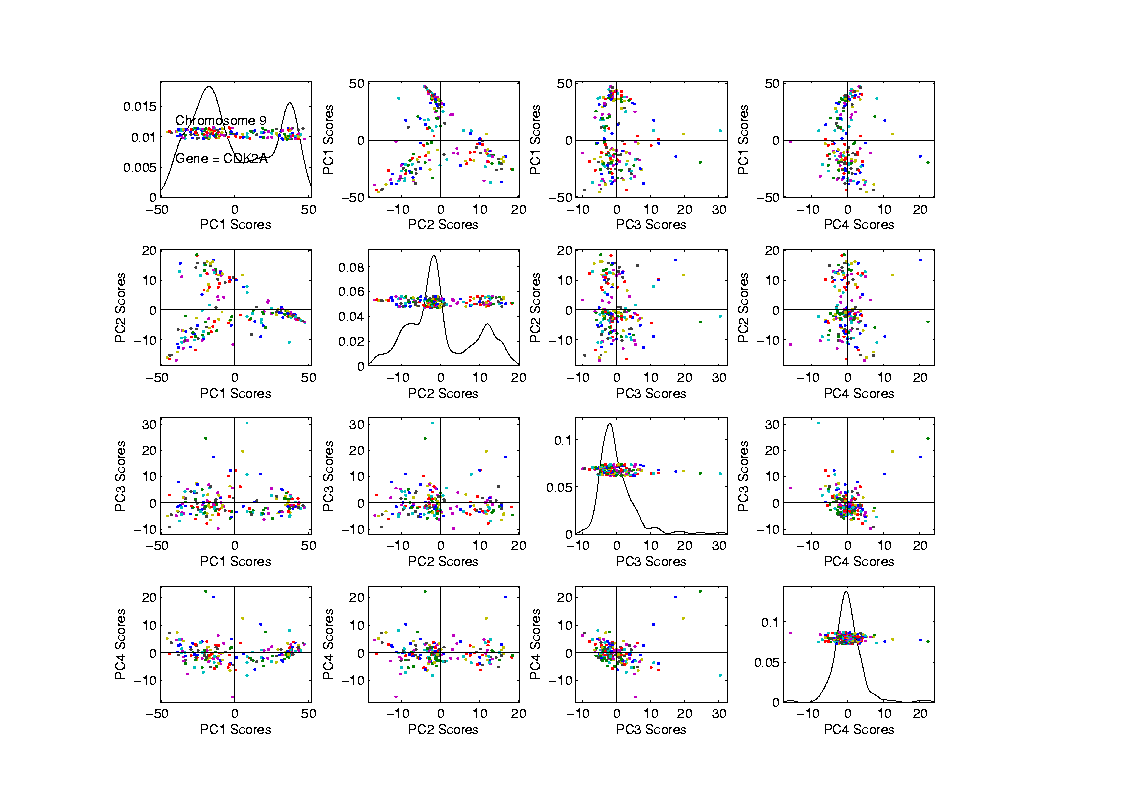 Scatterplot Matrix View
PCA 
Scatterplot
View


Note Common
Axes
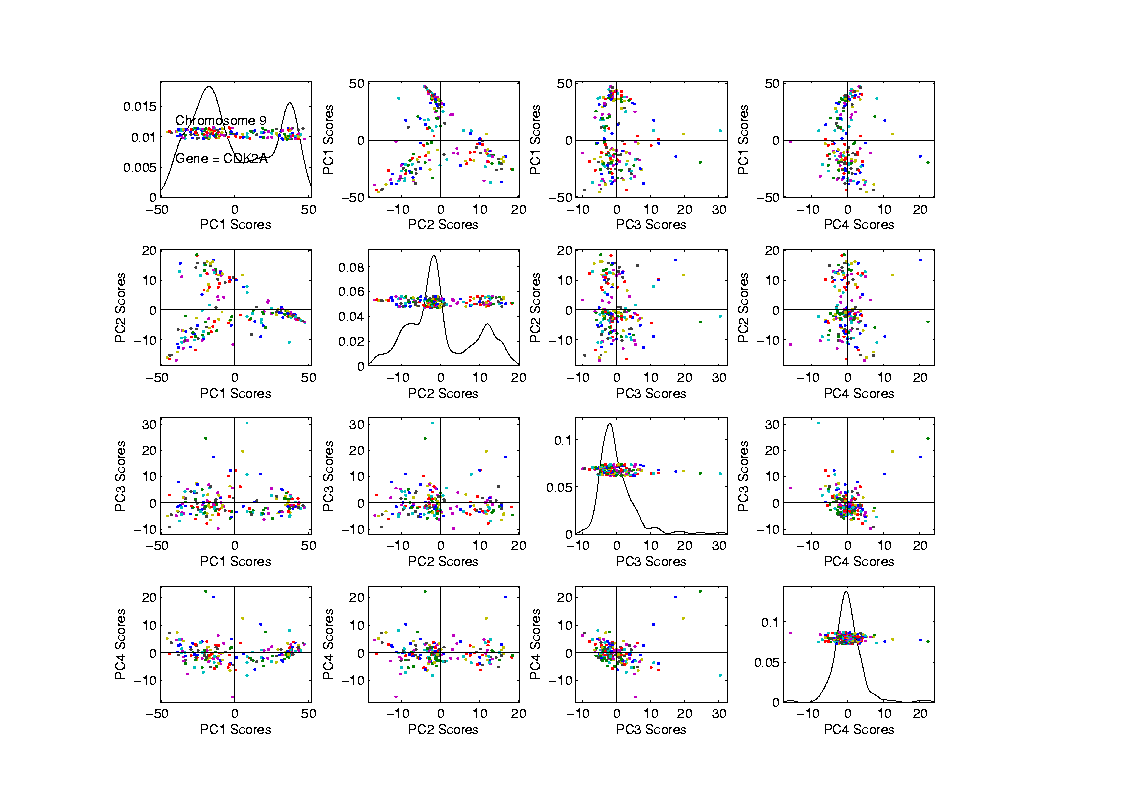 Scatterplot Matrix View
PCA 
Scatterplot
View



Note Common
Axes
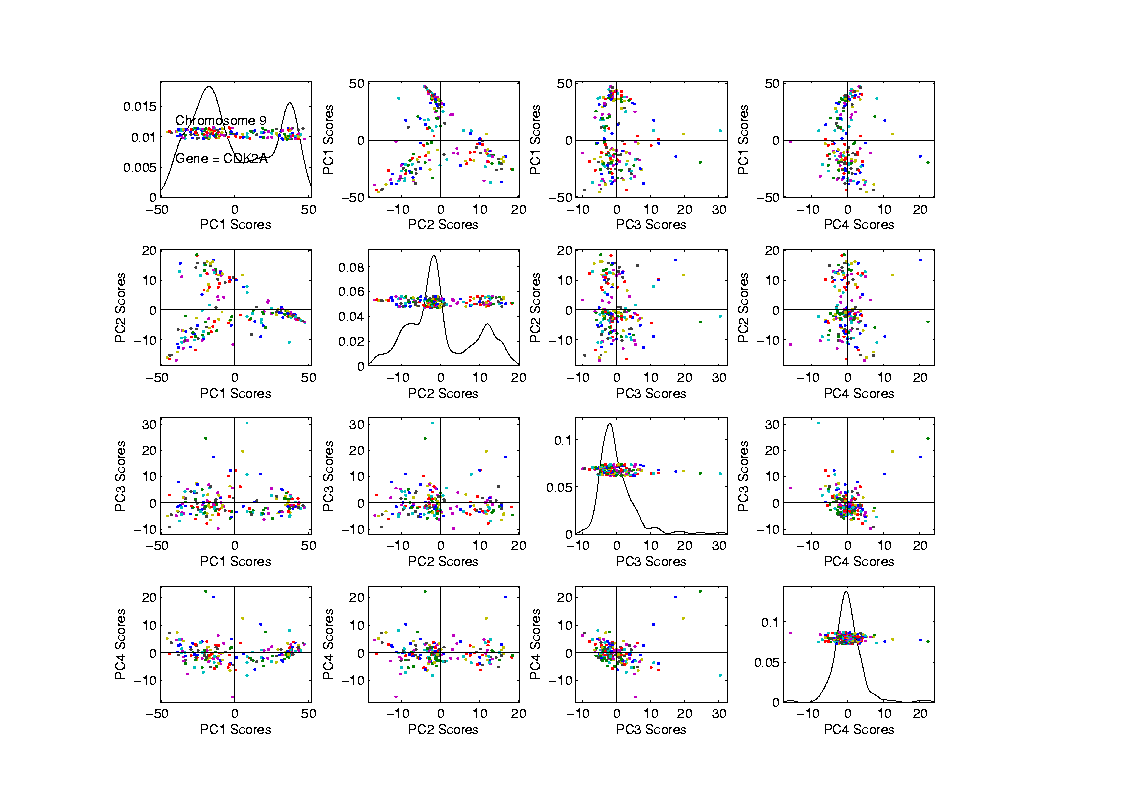 Scatterplot Matrix View
PCA 
Scatterplot
View
Think:
	Front
	Side
	Top
   Rotations
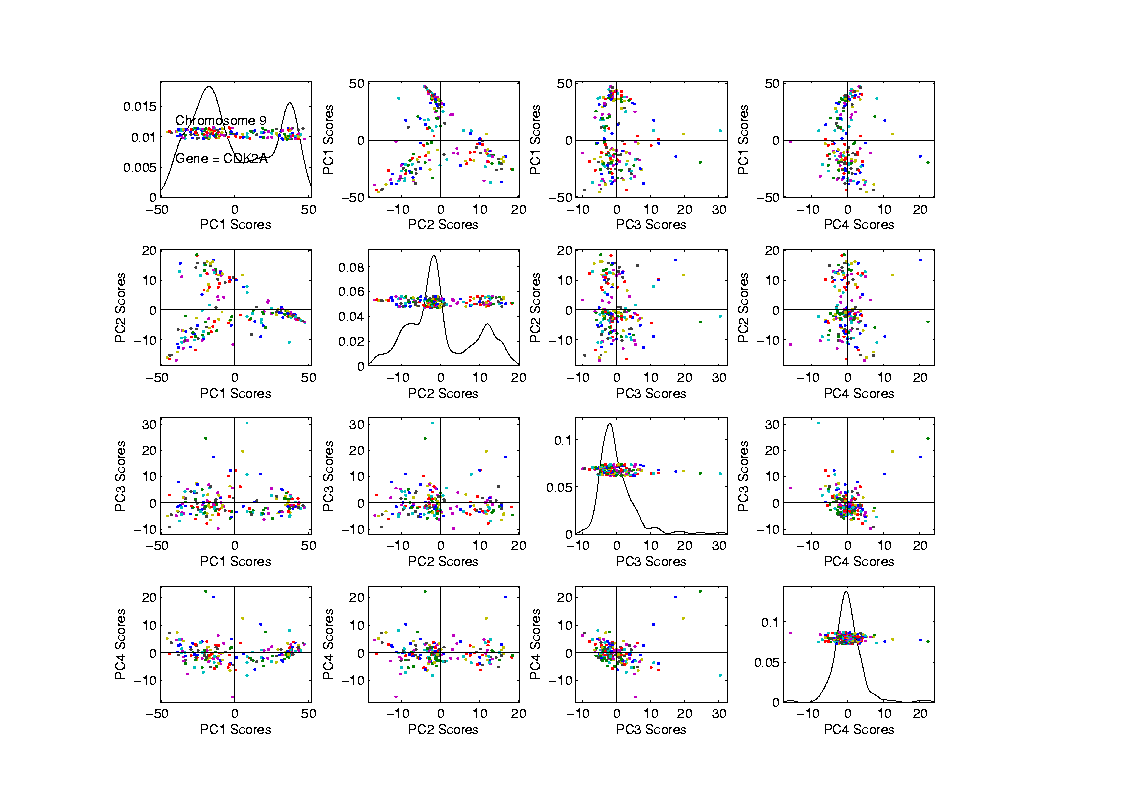 RNAseq Data Example
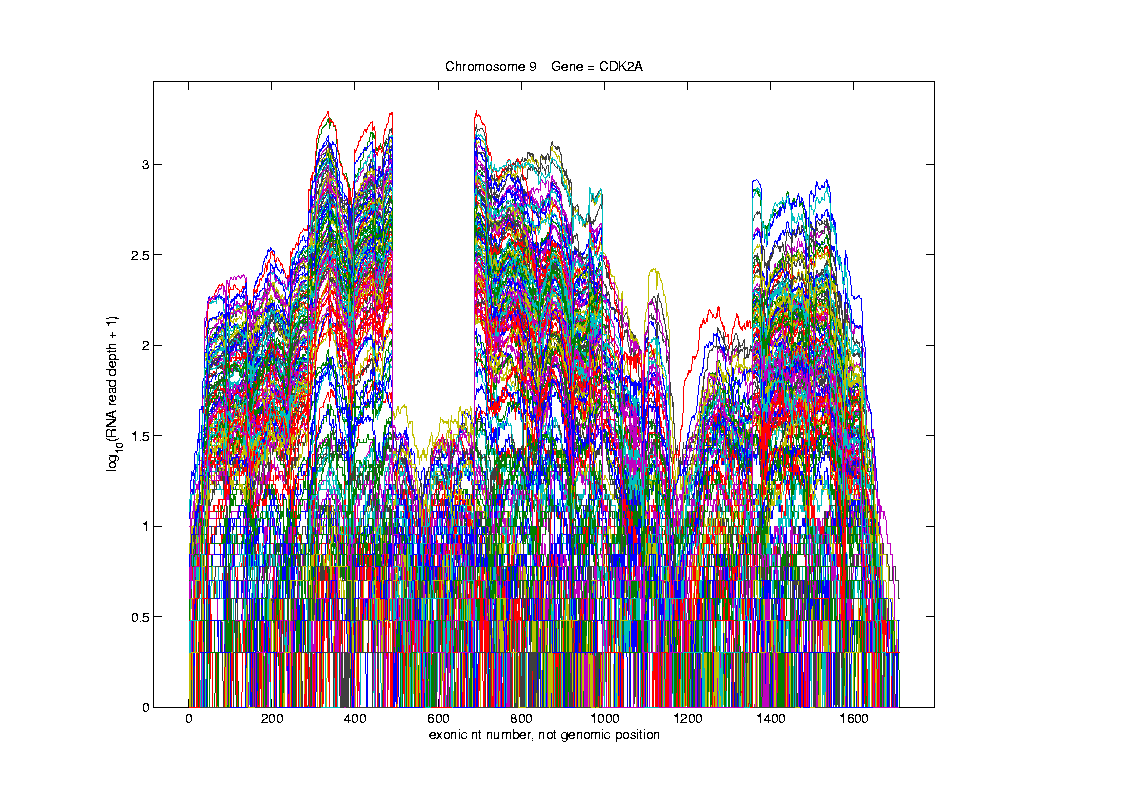 Relationship Between Curves?
Build Tools
To Explore
RNAseq Data Example
Often 
Useful
Population
View:

PCA
Scores
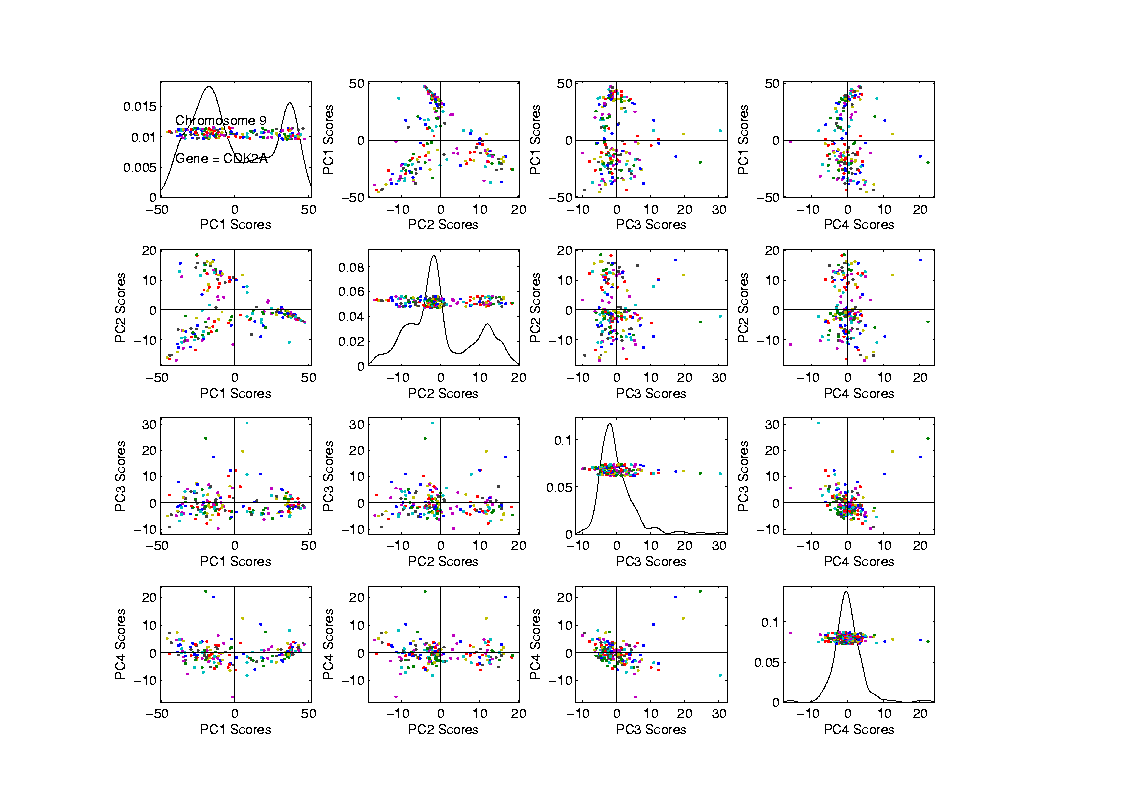 RNAseq Data Example
Suggestion
Of
Clusters
???
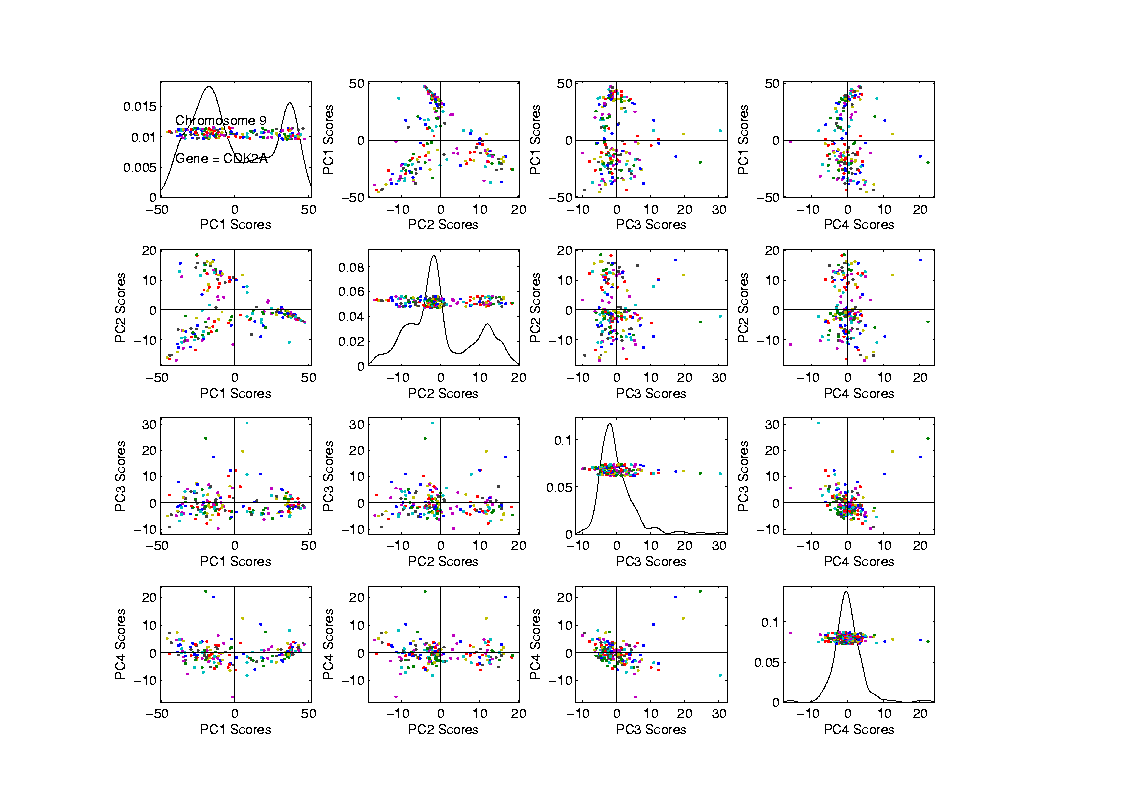 RNAseq Data Example
Suggestion
Of
Clusters

Which 
Are
These?
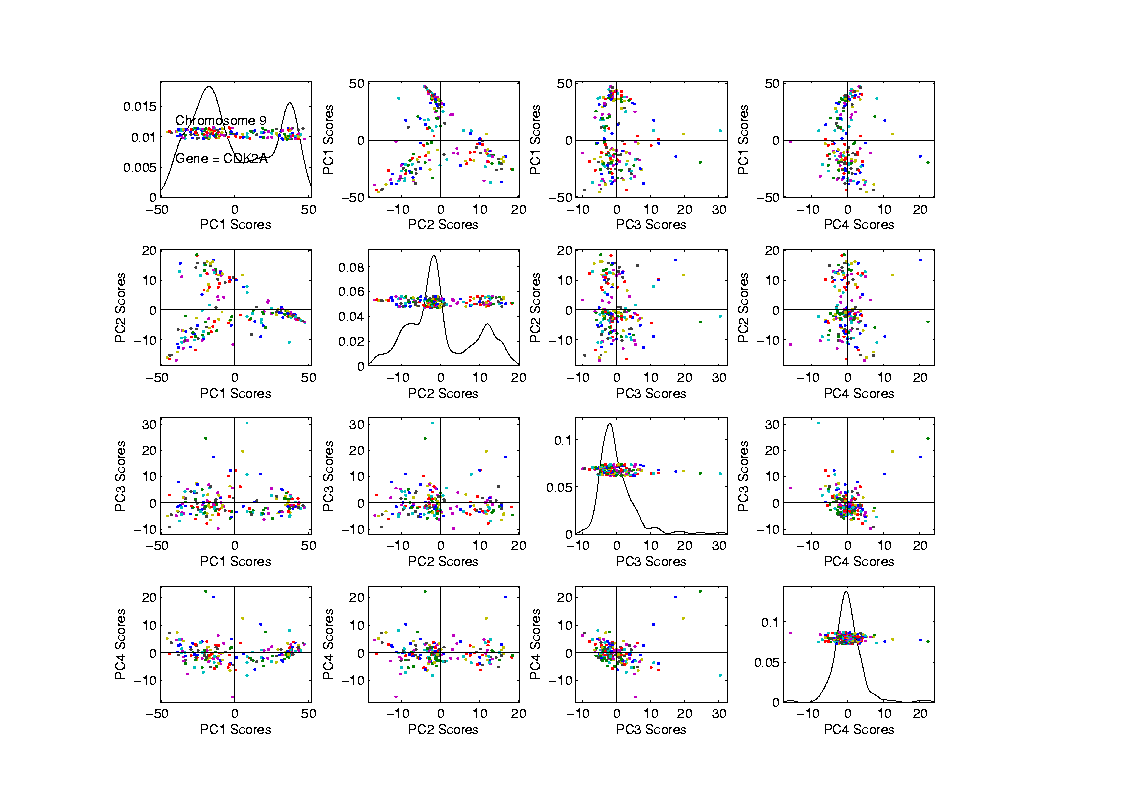 RNAseq Data Example
Manually
“Brush”
Clusters
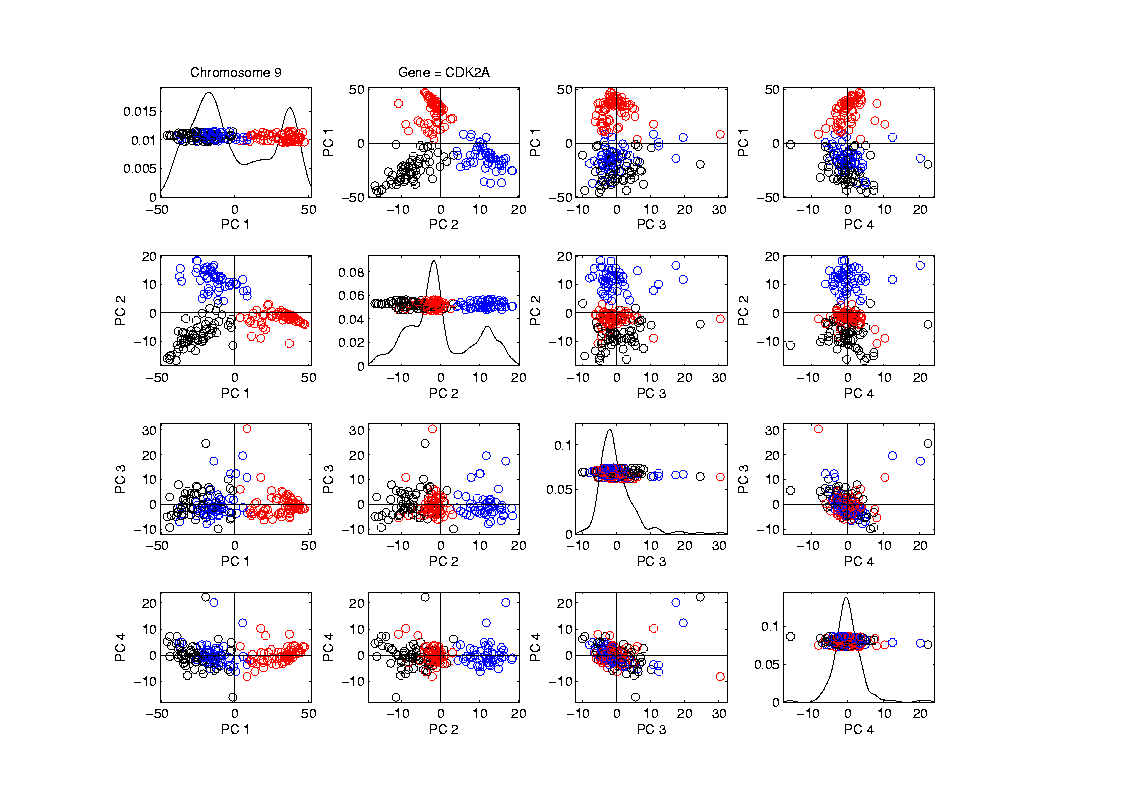 RNAseq Data Example
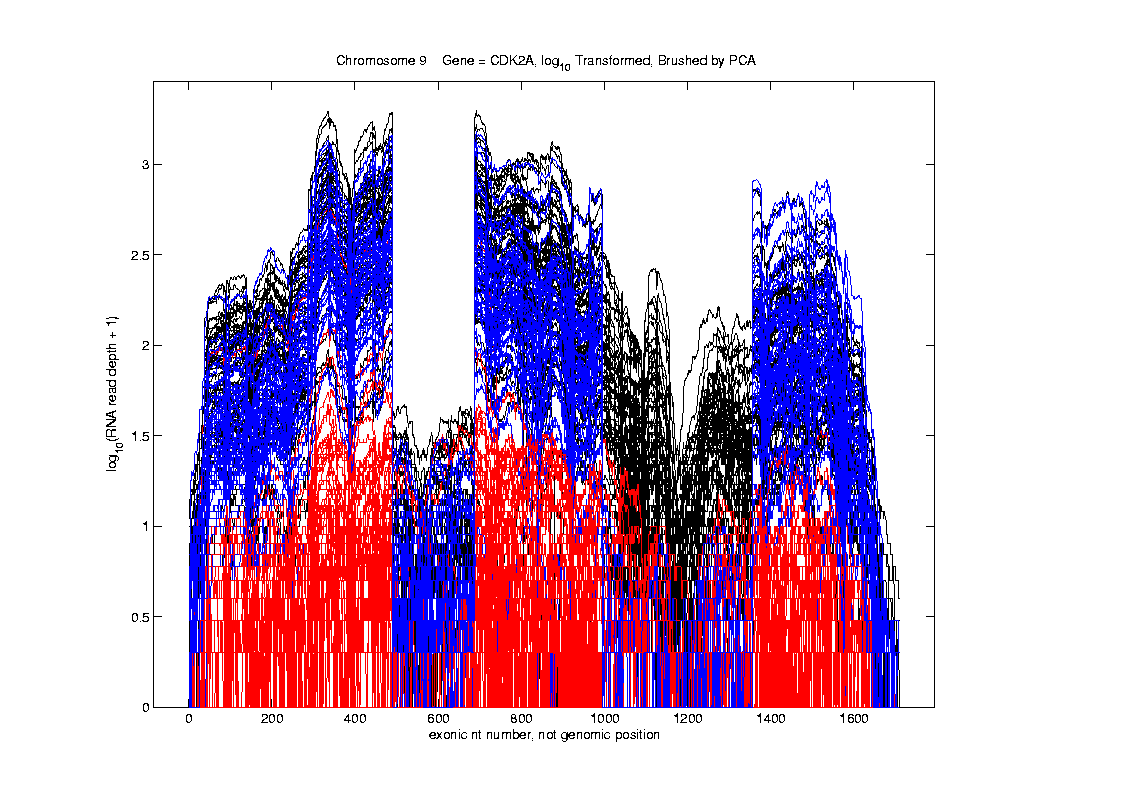 Manually
Brush
Clusters

Clear
Alternate
Splicing
RNAseq Data Example
RNAseq Data Example
Consequences:
  Led to Development of SigFuge
  Whole Genome Scan Found Interesting Genes
  Published in Kimes, et al (2014)
RNAseq Data Example
Often Crucial Question:
When are clusters really there?

Useful Method:     SigClust
Will Investigate in Detail
Heat-Map Views
Heat-Map Views
Will See OK
For This Data
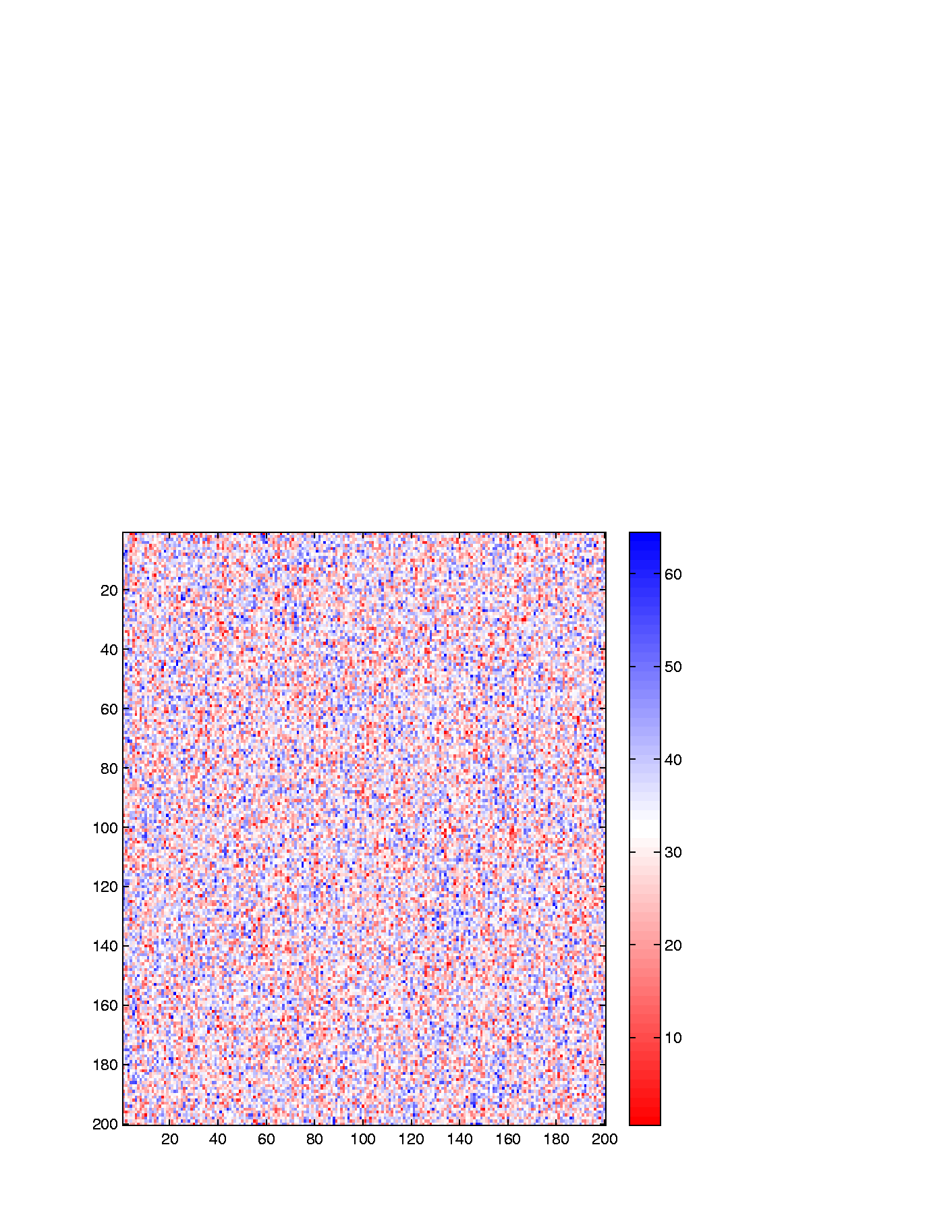 Heat-Map Views
Conclude:  Heat 
Map Worse
Than Scatterplot
In This Case
Colored 1st 100 & 2nd 100
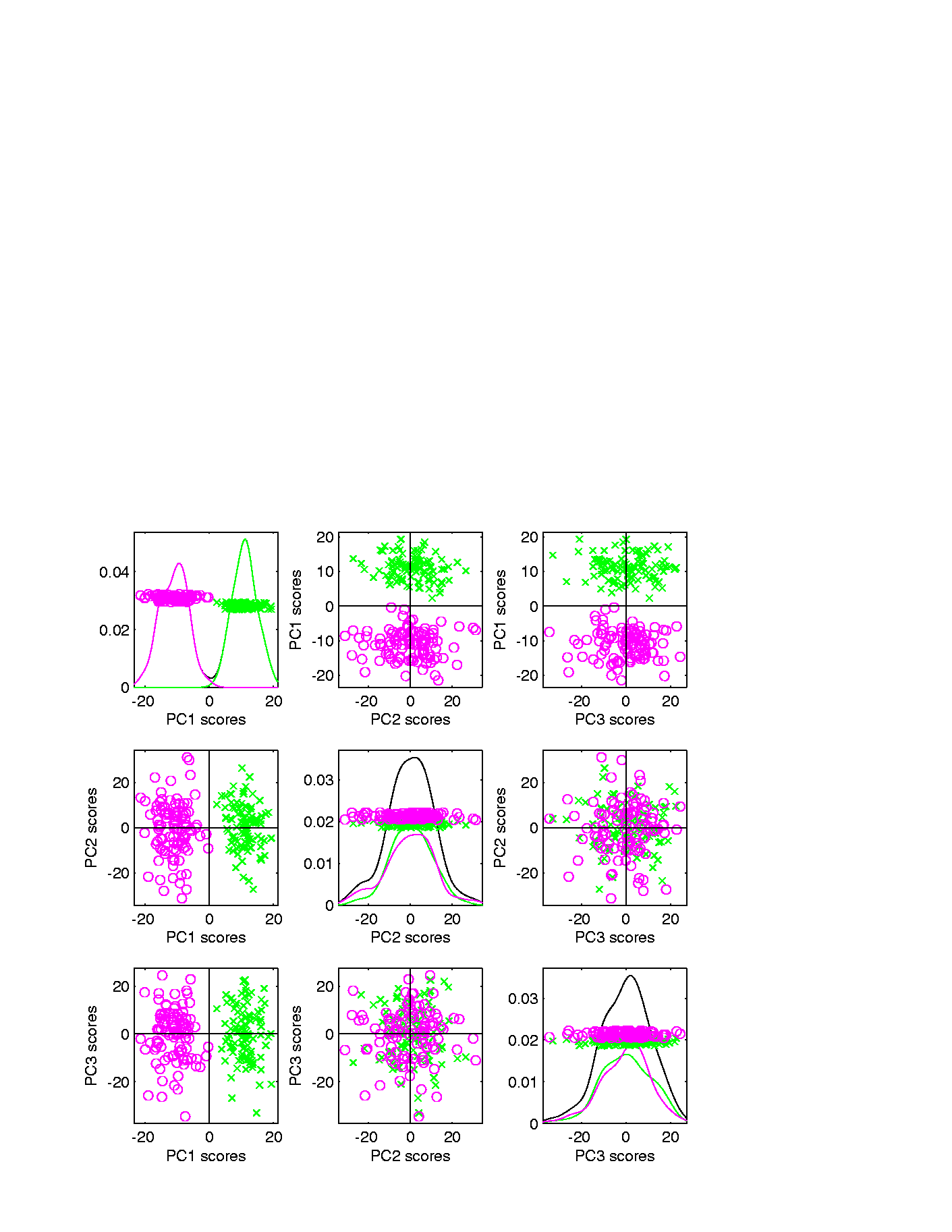 Clear Cluster Structure
Hidden by Noise in
Heatmap View!
Is This Real (or Artifact)?
Heat-Map Views
Very Noisy
1st 25 Features
     >> 2nd 25
Two Clear 
Clusters
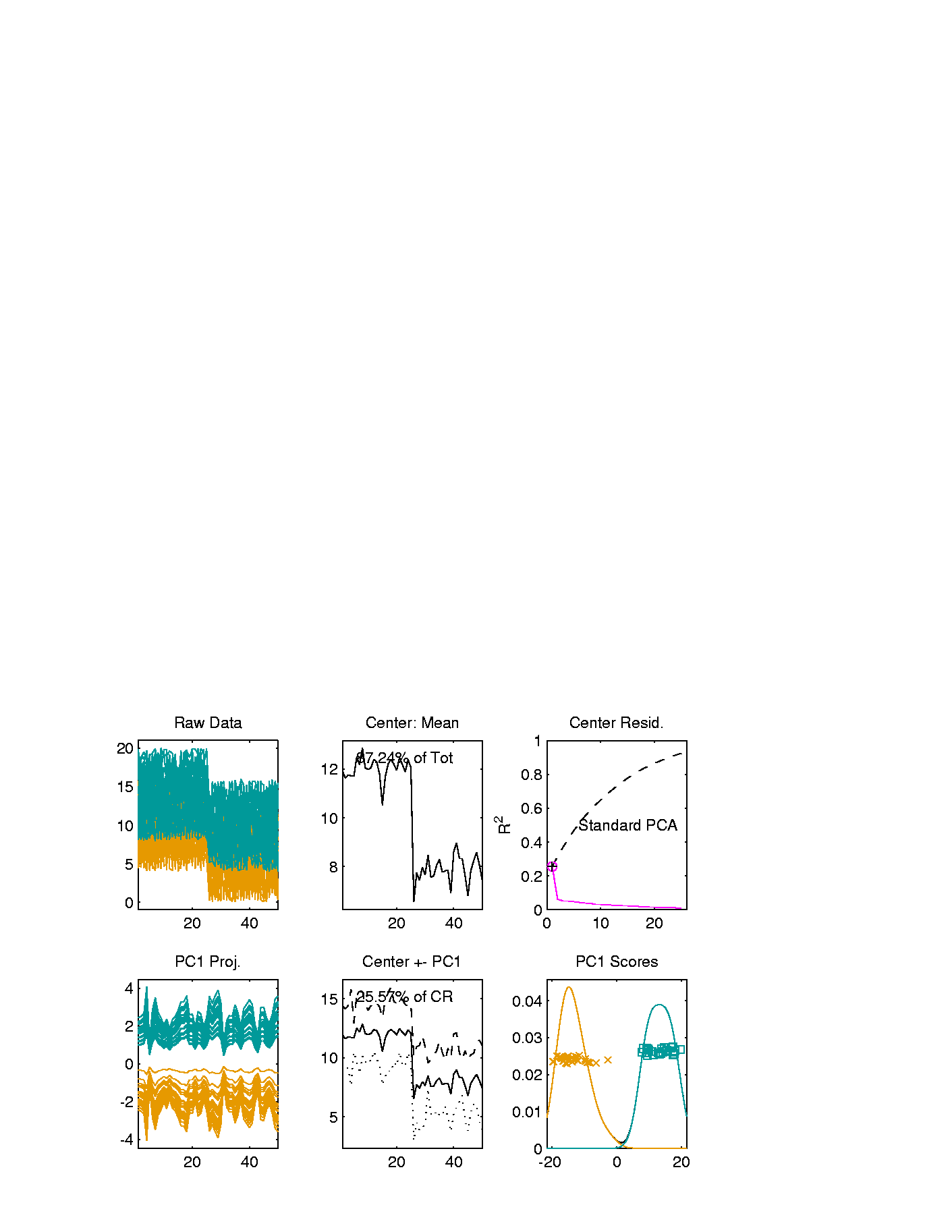 Understand Pop’n
Structure???
Heat-Map Views
Data Source is Above Example:
Gives Quicker Impression of Structure
More Natural View Than Curves
2 Clusters
1st Features Larger
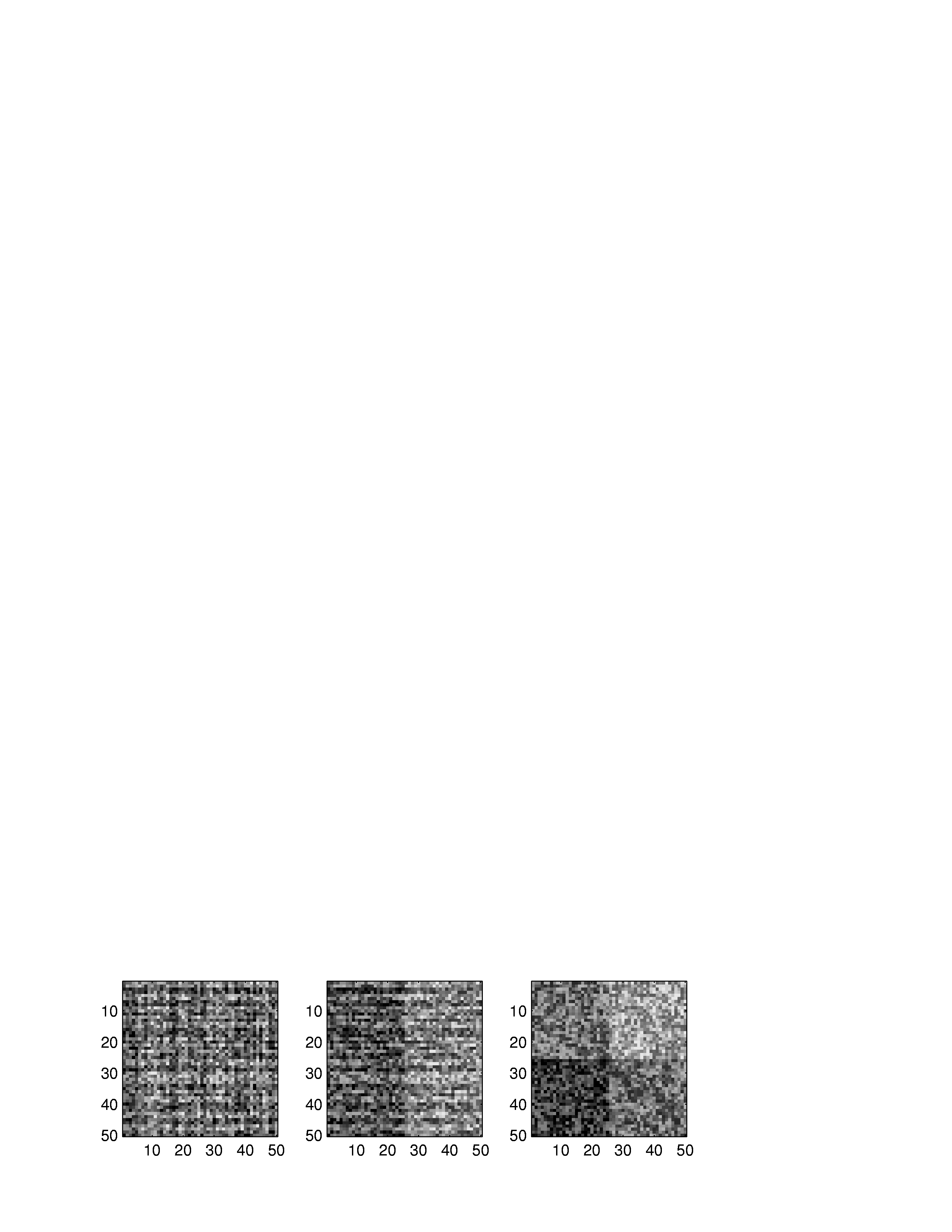 Heat-Map Views
Which Data View Is “Best”???
   Heat Maps?
   Curves?
   Scatterplots?
Heat-Map Views
Which Data View Is “Best”???

Simon Sheather Quote:

“Every Dog Has His Day”
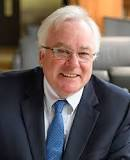 Heat-Map Views
“Every Dog Has His Day”
Idea:  
Any Data Analytic Method Somebody Likes Has Some Situations Where It Is “Best”
& Of Course Others Where It Is Poor

(Will See This Again)
Heat-Map Views
Some Overview Papers:
History:
Wilkinson & Friendly (2009)
Criticism of Common Color Choices:
Borland & Taylor (2007)
Clustering
Clustering
Important References:
MacQueen (1967)
Hartigan (1975)
Gersho and Gray (1992)
Kaufman and Rousseeuw (2005)


See Also:    Wikipedia
K-means Clustering
Each goes into
exactly 1 class
K-means Clustering
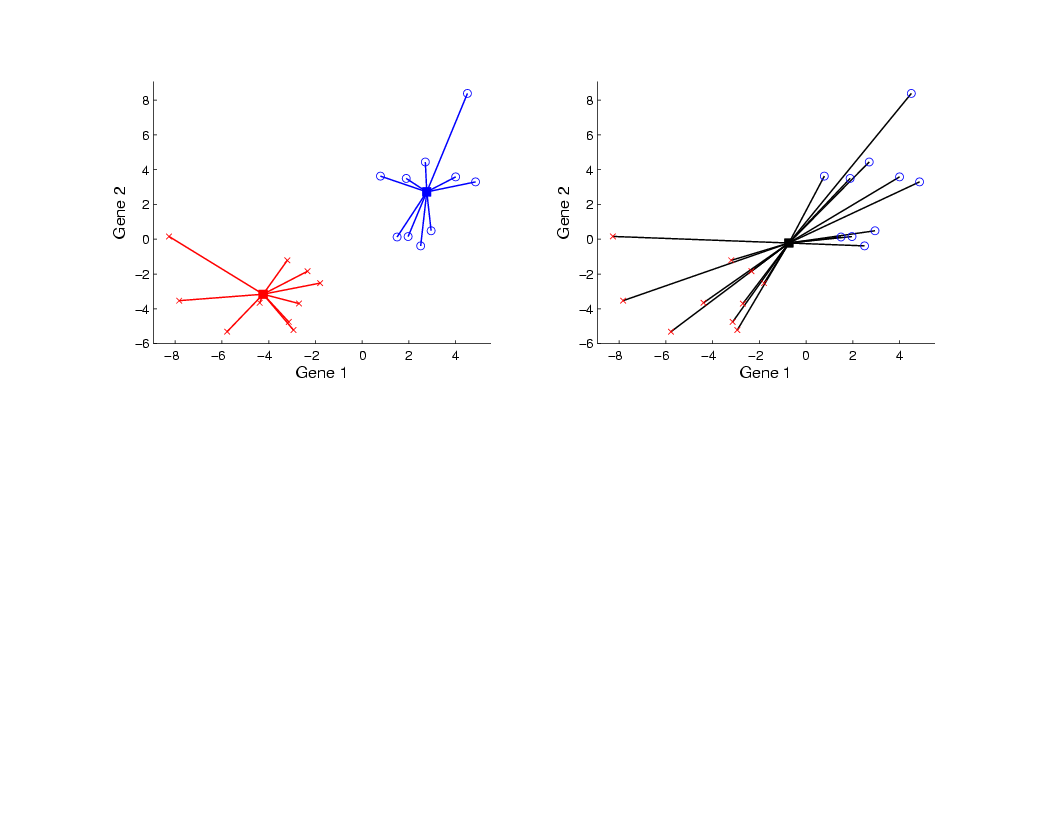 K-means Clustering
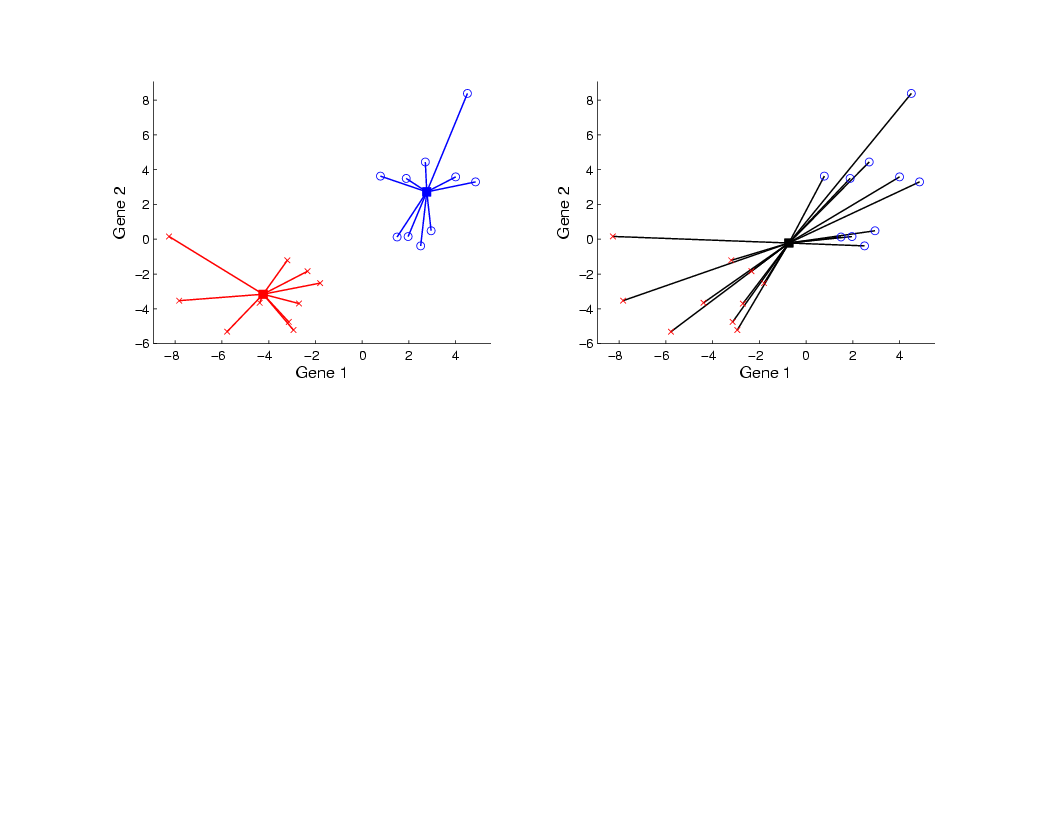 K-means Clustering
K-means Clustering
K-Means Clustering
2-d Toy Example
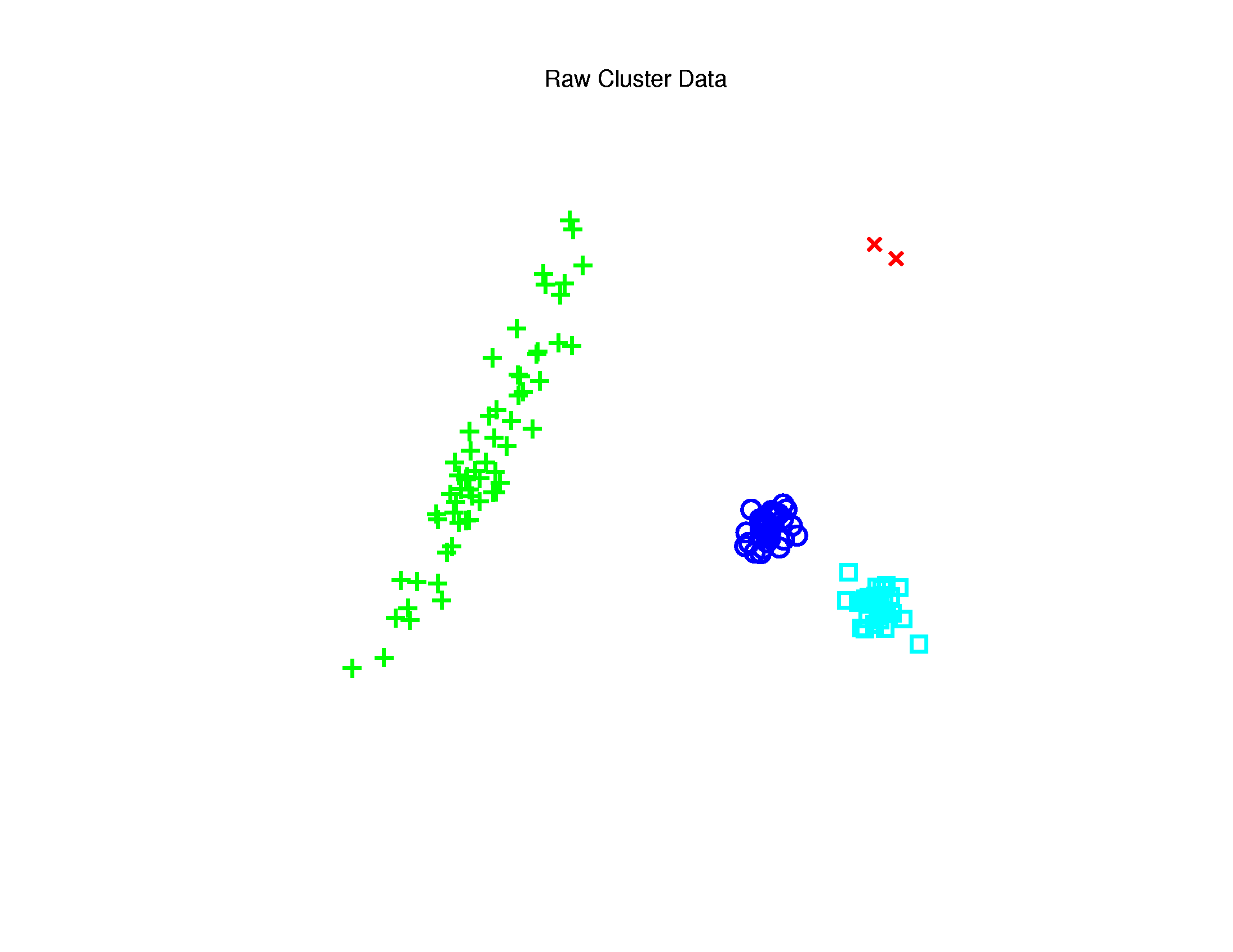 Long Thin Cluster
Close Round Clusters
Outliers or Clusters???
K-Means Clustering
2-d Toy Example
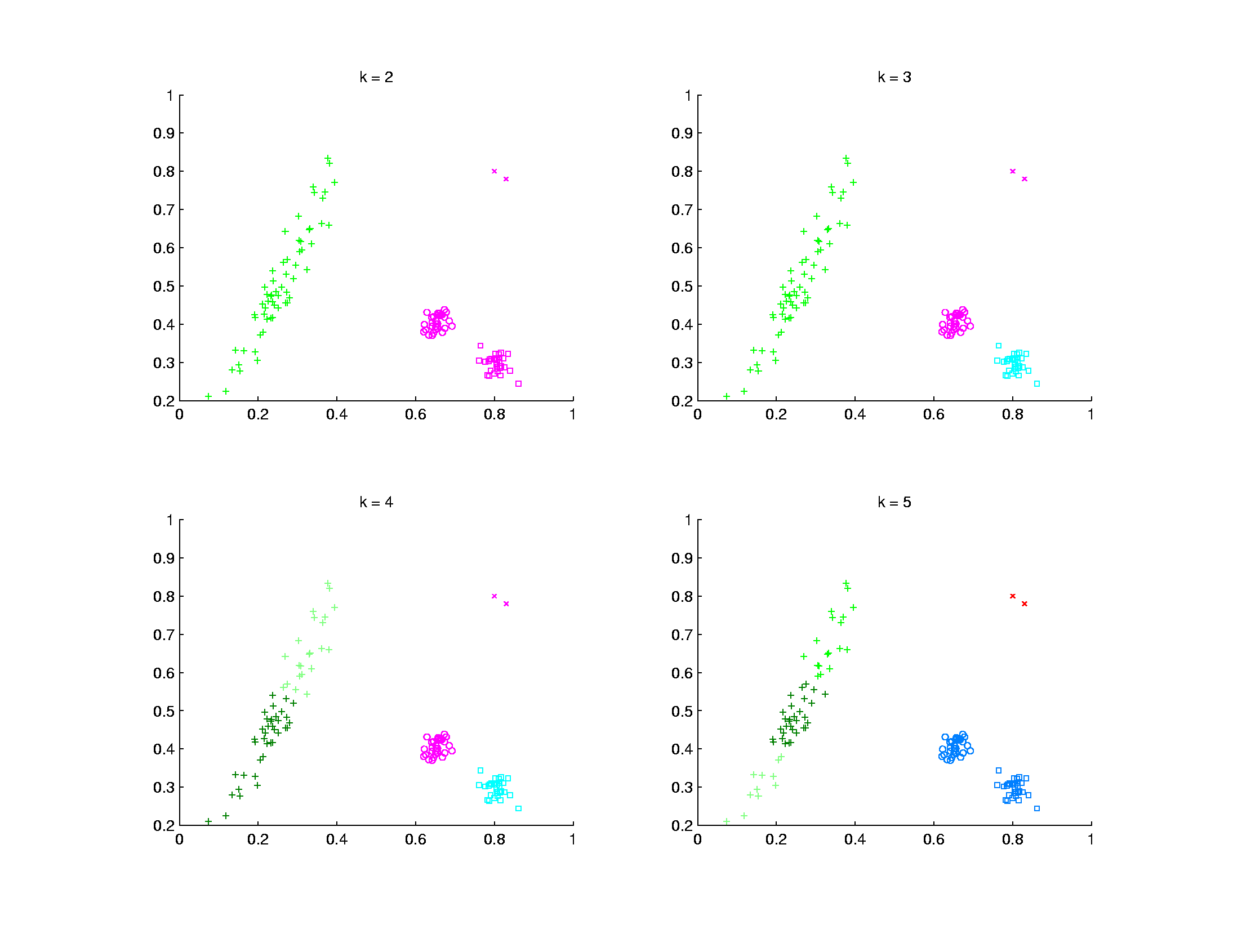 K-Means Can Be Slippery
Local Minimum?
K-Means Clustering
2-d Toy Example, No Outliers
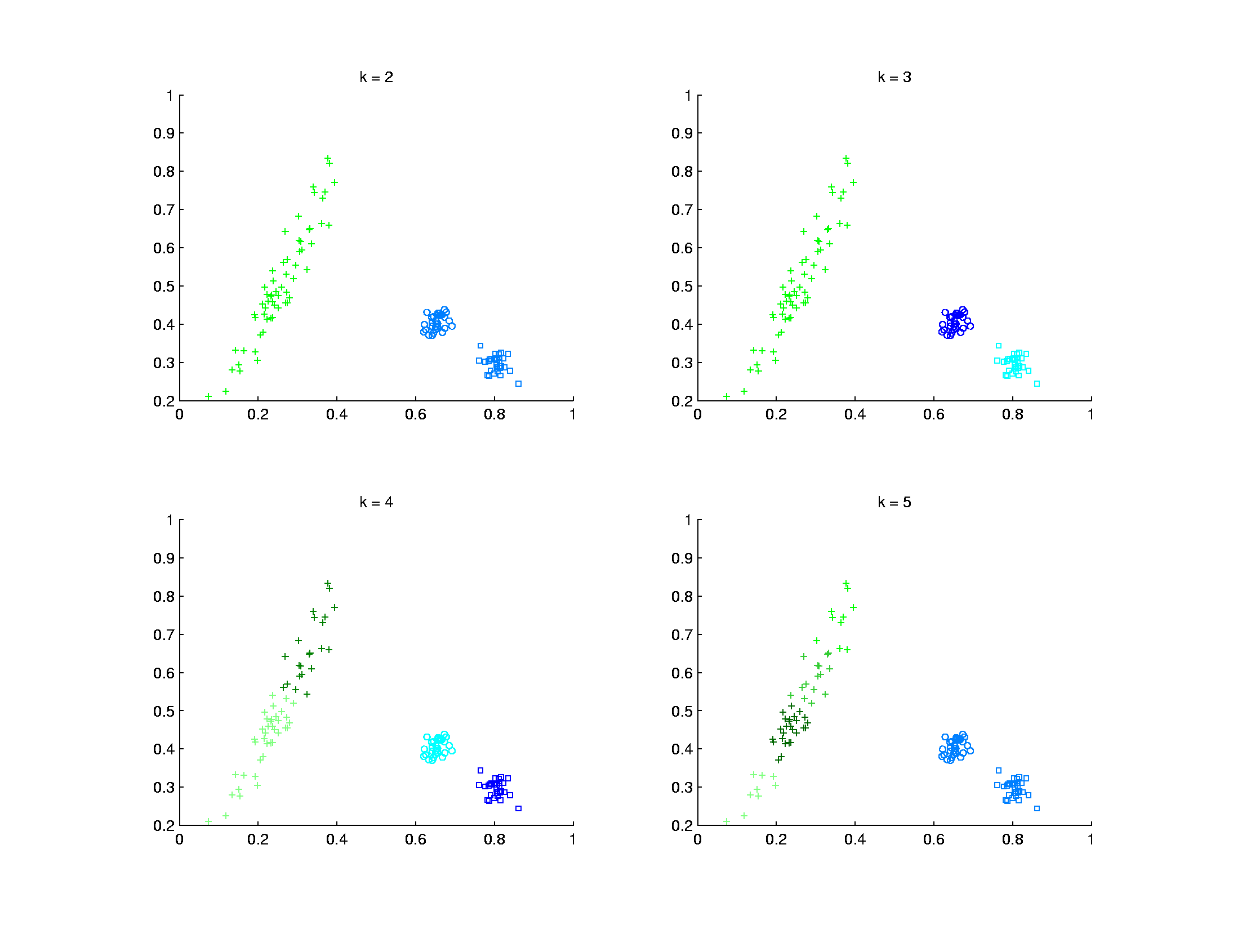 K-Means Can Be Slippery,
Careful About Local Minima
Clustering
A Very Large Area
K-Means is Only One Approach
Has its Drawbacks
(Many Toy Examples of This)
Ǝ  Many Other Approaches
Important (And Broad) Class
Hierarchical Clustering
Hierarchical Clustering
Idea:   Consider Either:

Bottom Up Aggregation:
One by One Combine Data

Top Down Splitting:
All Data in One Cluster & Split

Through Entire Data Set, to get Dendogram
Hierarchical Clustering
Aggregate or Split, to get  Dendogram






Thanks to US EPA:  water.epa.gov
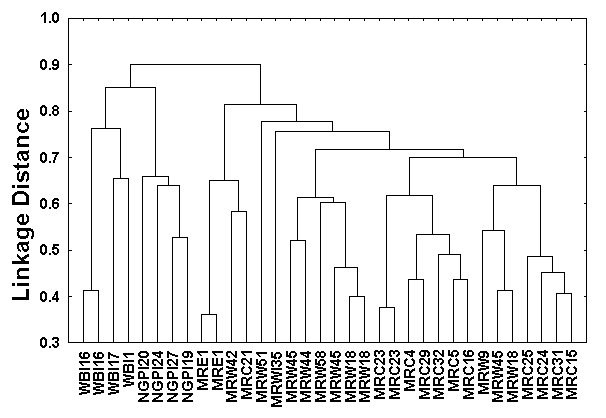 Hierarchical Clustering
Aggregate or Split, to get  Dendogram
Aggregate:
Start With
Individuals
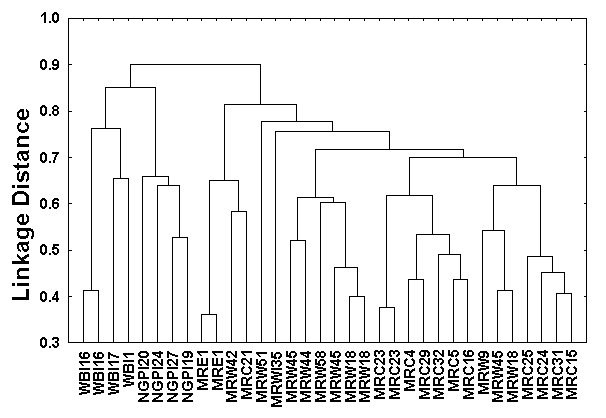 Hierarchical Clustering
Aggregate or Split, to get  Dendogram
Aggregate:
Start With
Individuals,
Move Up
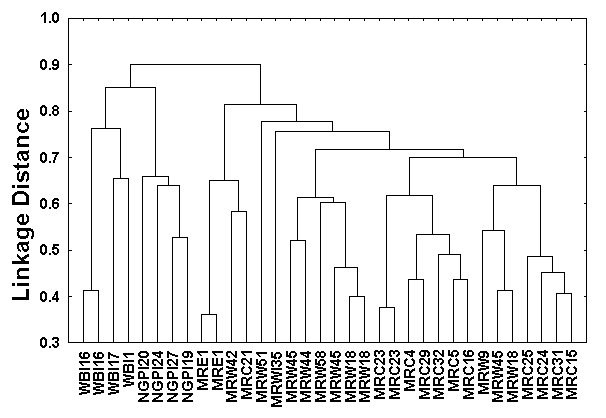 Hierarchical Clustering
Aggregate or Split, to get  Dendogram
Aggregate:
Start With
Individuals,
Move Up
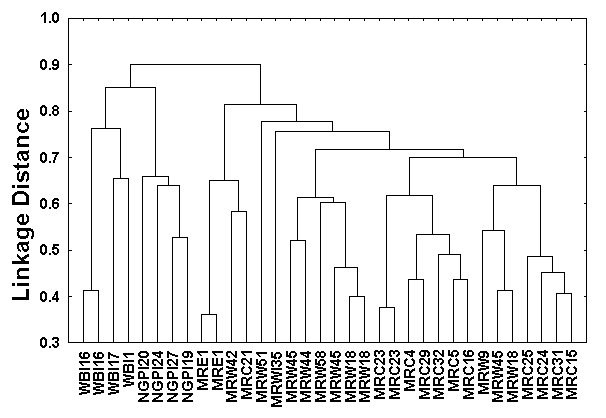 Hierarchical Clustering
Aggregate or Split, to get  Dendogram
Aggregate:
Start With
Individuals,
Move Up
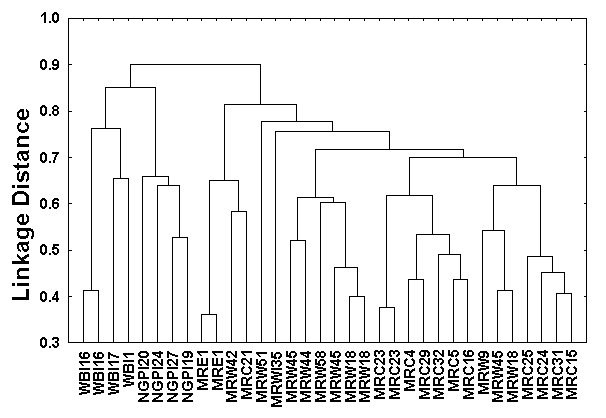 Hierarchical Clustering
Aggregate or Split, to get  Dendogram
Aggregate:
Start With
Individuals,
Move Up
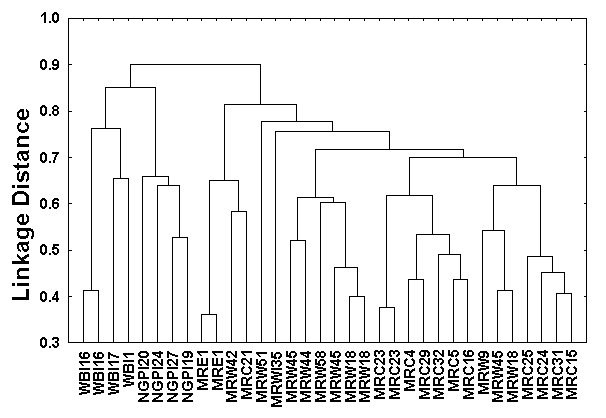 Hierarchical Clustering
Aggregate or Split, to get  Dendogram
Aggregate:
Start With
Individuals,
Move Up,
End Up With
All in 1 Cluster
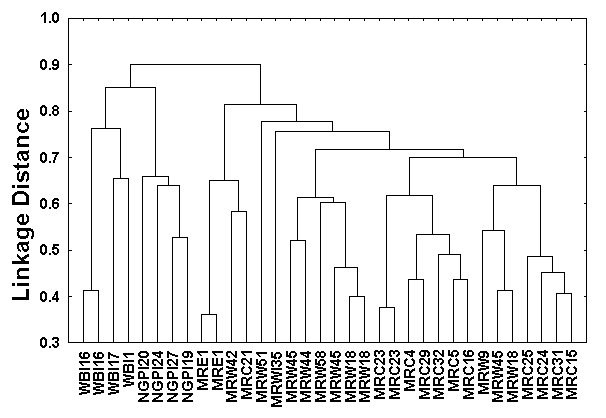 Hierarchical Clustering
Aggregate or Split, to get  Dendogram
Split:
Start With
All in 1 Cluster
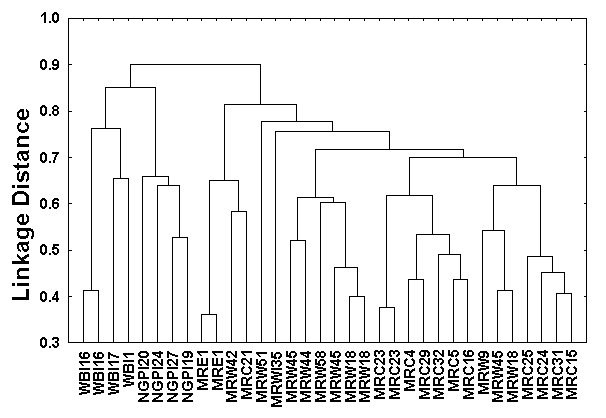 Hierarchical Clustering
Aggregate or Split, to get  Dendogram
Split:
Start With
All in 1 Cluster,
Move Down
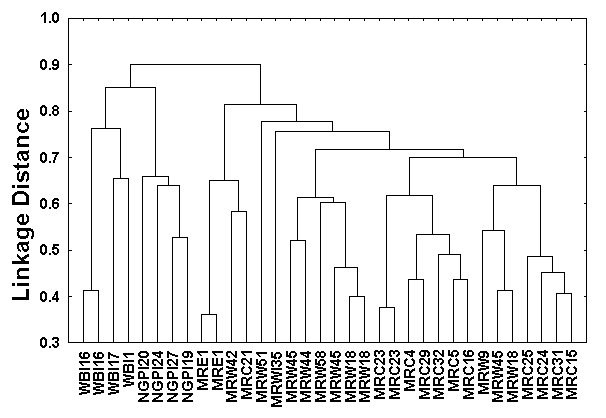 Hierarchical Clustering
Aggregate or Split, to get  Dendogram
Split:
Start With
All in 1 Cluster,
Move Down,
End With
Individuals
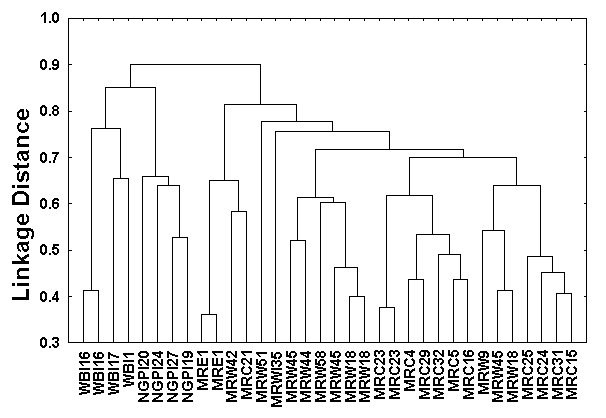 Hierarchical Clustering
Aggregate or Split, to get  Dendogram

While Result
Is Same, 
There Are
Computational
Considerations
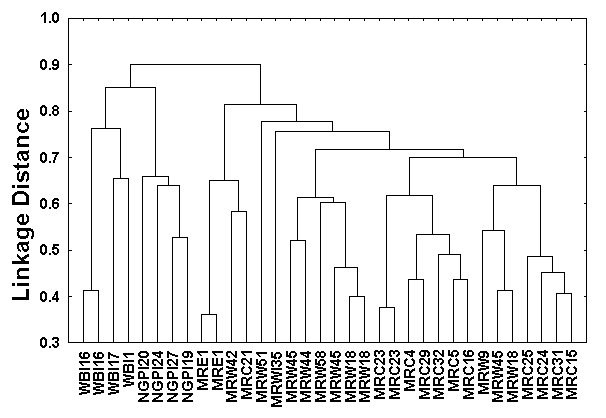 Hierarchical Clustering
A Lot of “Art” Involved
Hierarchical Clustering
Dendogram   Interpretation

Branch 
Length
Reflects 
Cluster 
Strength
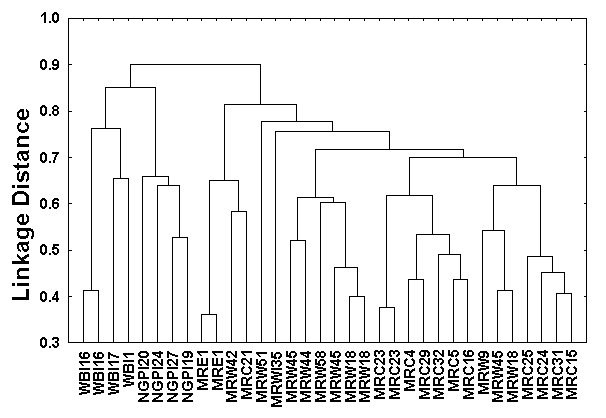 Hierarchical Clustering
2-d Toy Example

Recall From Before
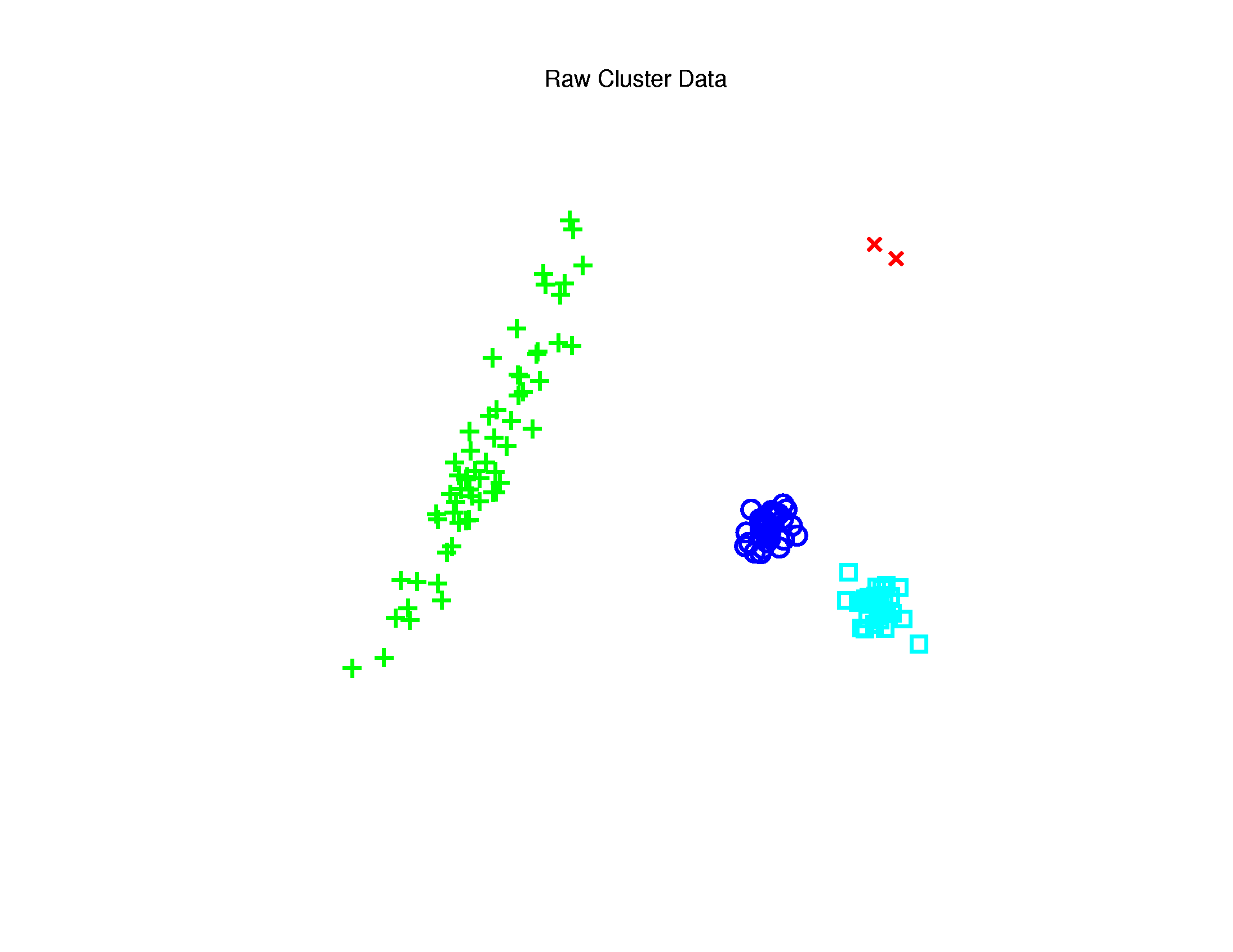 Long Thin Cluster
Close Round Clusters
Outliers or Clusters???
Hierarchical Clustering
2-d Toy Example,  Euclidean Distance
Ward’s Linkage     (Cut at 4 Clusters)

Likes 
Balanced 
Splits
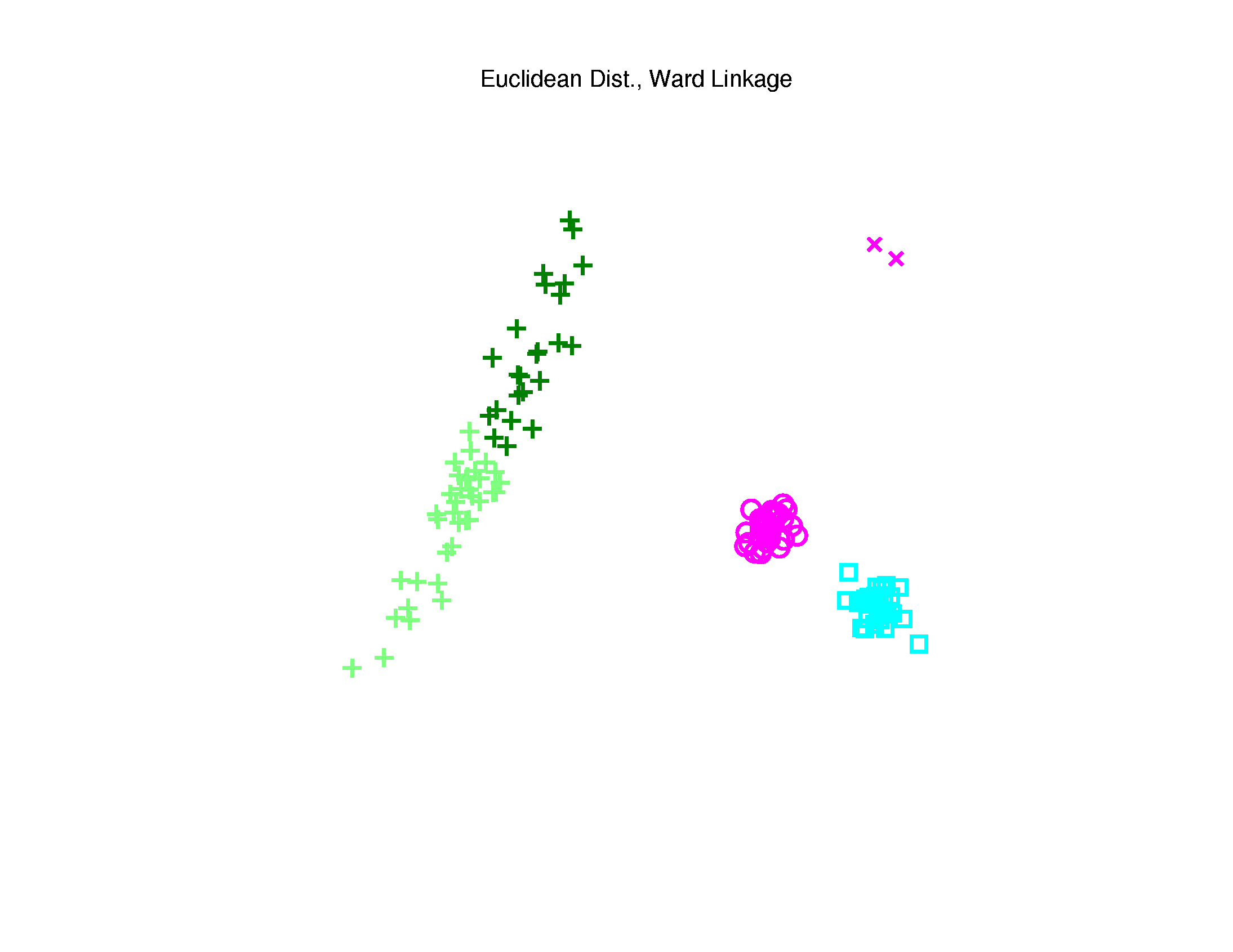 Hierarchical Clustering
2-d Toy Example,  Euclidean Distance

Linkages:  Distances Between Clusters
Based on Pairwise Distances
Hierarchical Clustering
2-d Toy Example,  Euclidean Distance
Complete Linkage

Idea:  Cluster Distance = Max Pairwise Dist.
Hierarchical Clustering
2-d Toy Example,  Euclidean Distance
Complete Linkage     (Cut at 4 Clusters)


Clusters 
Avoid Far Away
Members
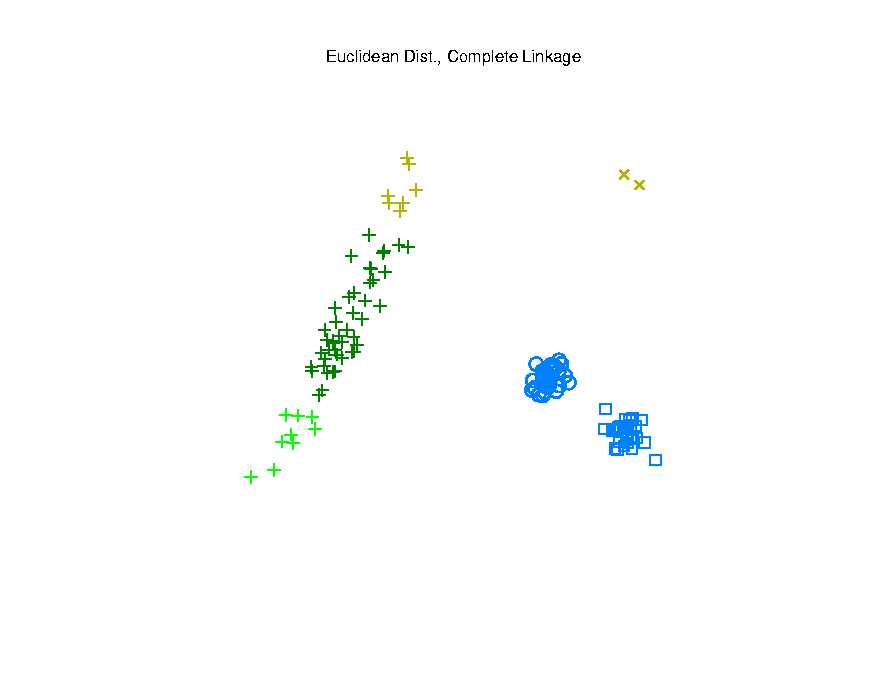 Hierarchical Clustering
2-d Toy Example,  Euclidean Distance
Average Linkage

Idea:  Cluster Distance = Avg. Pairwise Dist.
Hierarchical Clustering
2-d Toy Example,  Euclidean Distance
Average Linkage     (Cut at 4 Clusters)

Allows Outliers
To Split Off

But Still Groups
Round Clusters
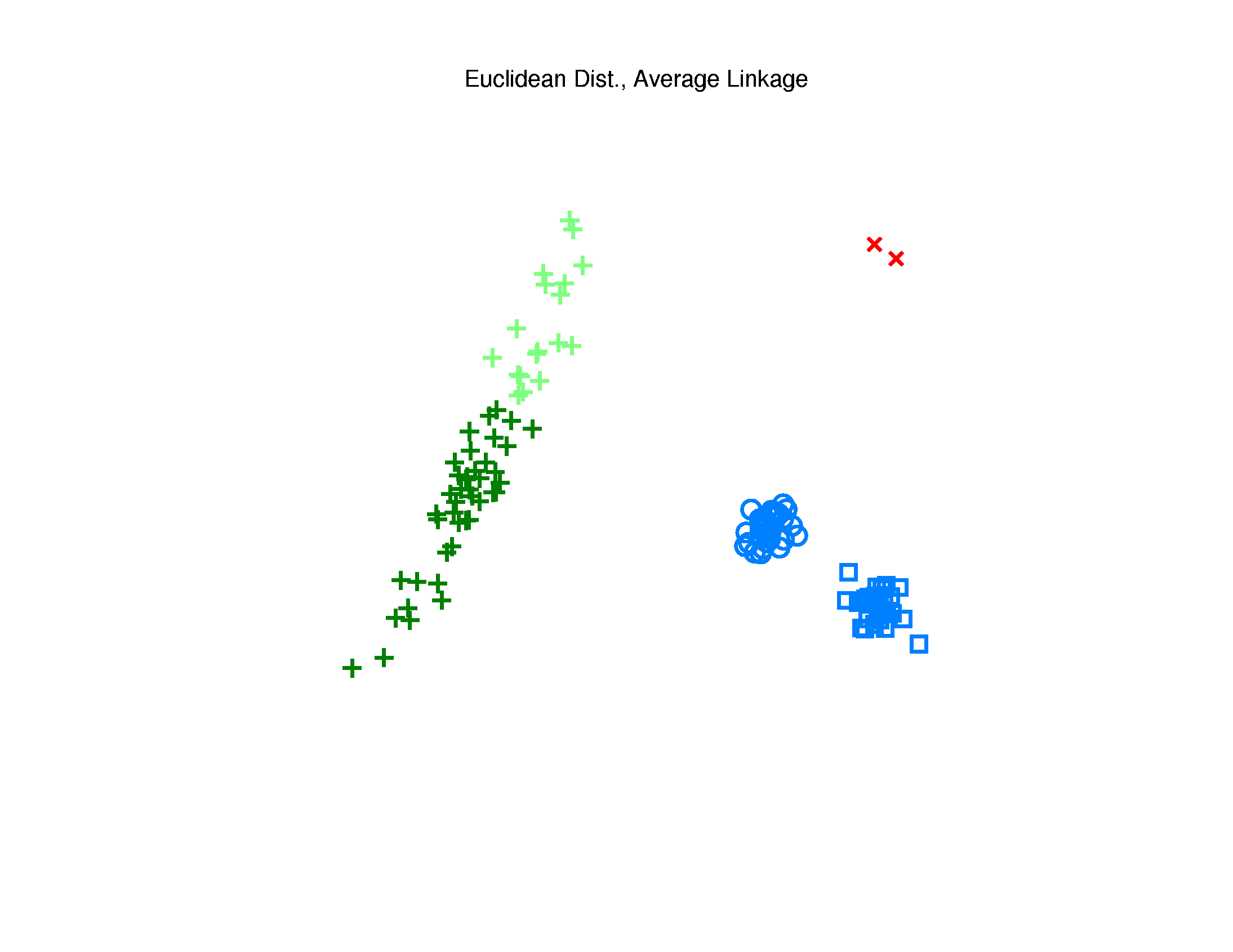 Hierarchical Clustering
2-d Toy Example,  Euclidean Distance
Single Linkage

Idea:  Cluster Distance = Min Pairwise Dist.
Hierarchical Clustering
2-d Toy Example,  Euclidean Distance
Single Linkage     (Cut at 4 Clusters)

Gives Intuitively
Natural Result

Good 2-d
Performance
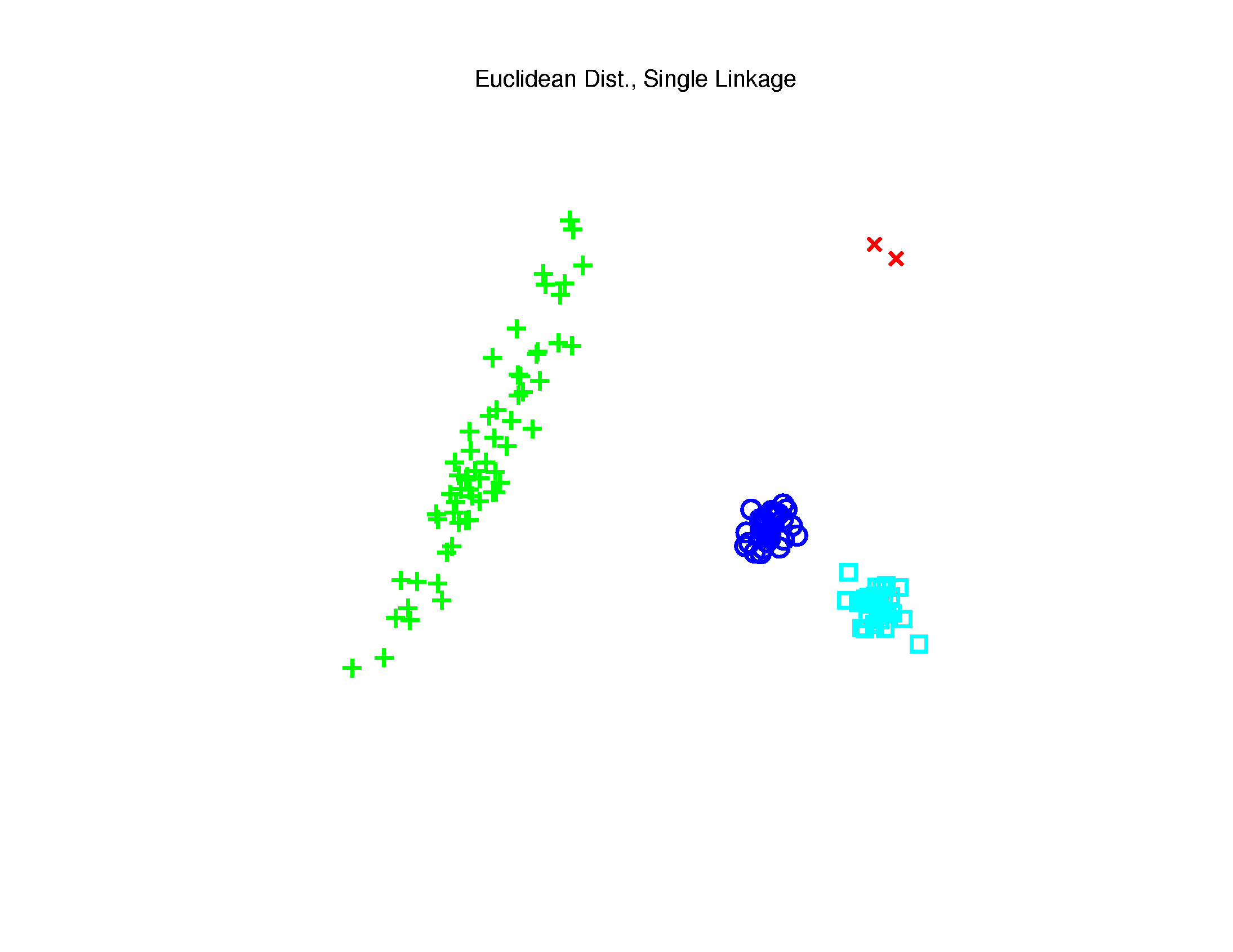 Hierarchical Clustering
2-d Toy Example,  Euclidean Distance
Single Linkage     Dendrogram
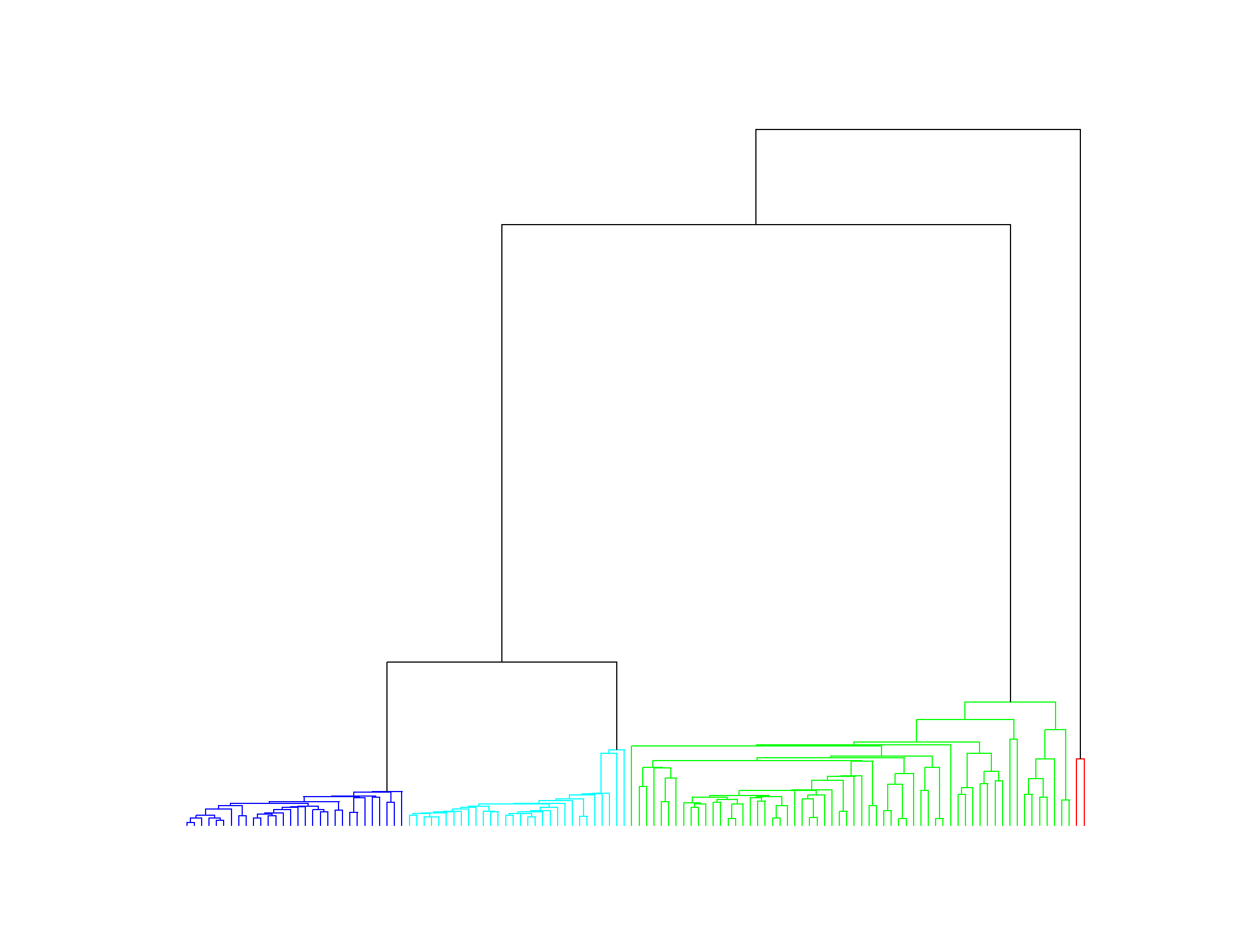 Reveals 
Ordering 
Of Clusters
Hierarchical Clustering
2-d Toy Example,  Euclidean Distance
Single Linkage     (Cut at 3 Clusters)

Groups
Closest
Clusters
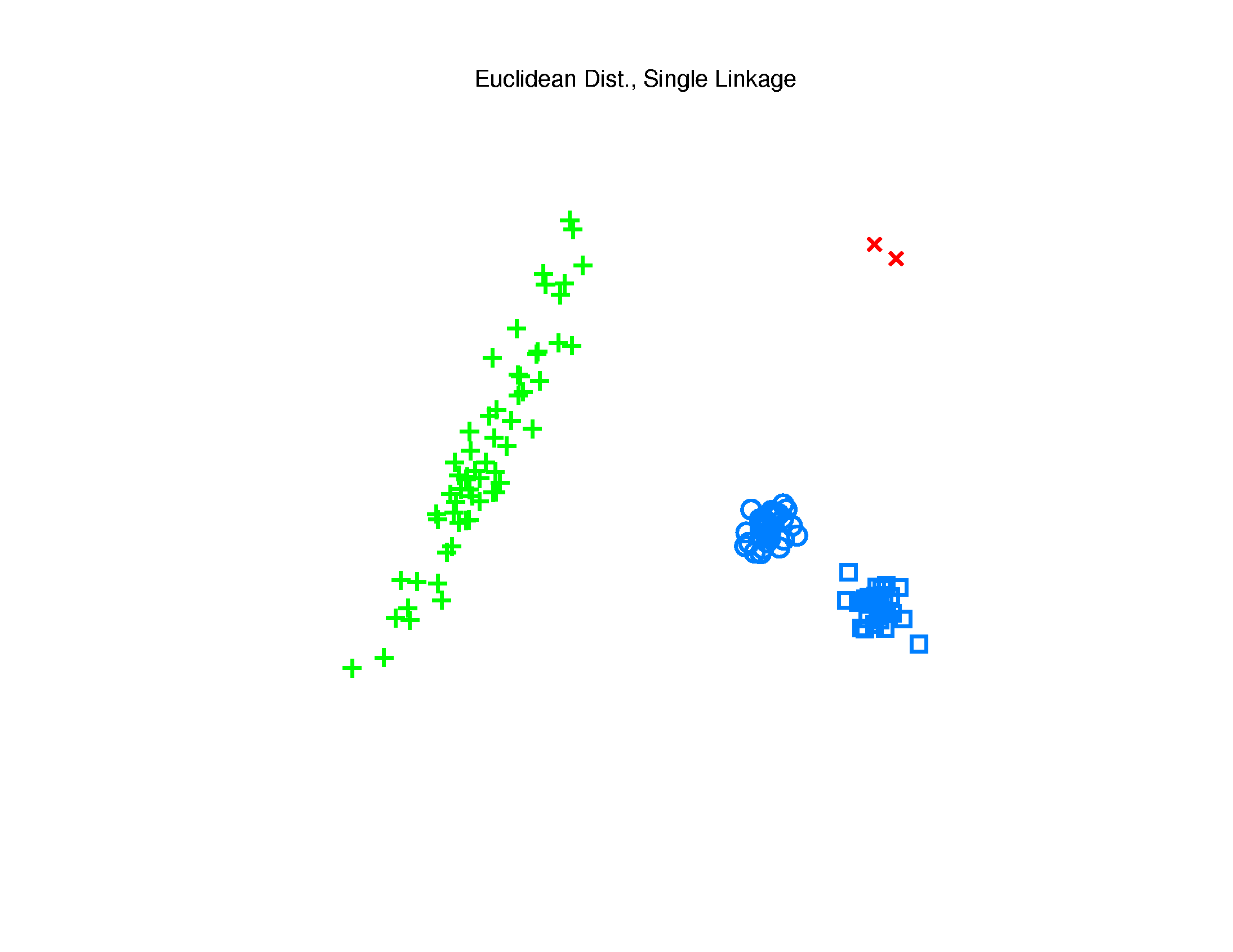 Hierarchical Clustering
2-d Toy Example,  Euclidean Distance
Single Linkage     (Cut at 5 Clusters)

Splits Long Cluster

But Finds Gap,
Not Cut In Half
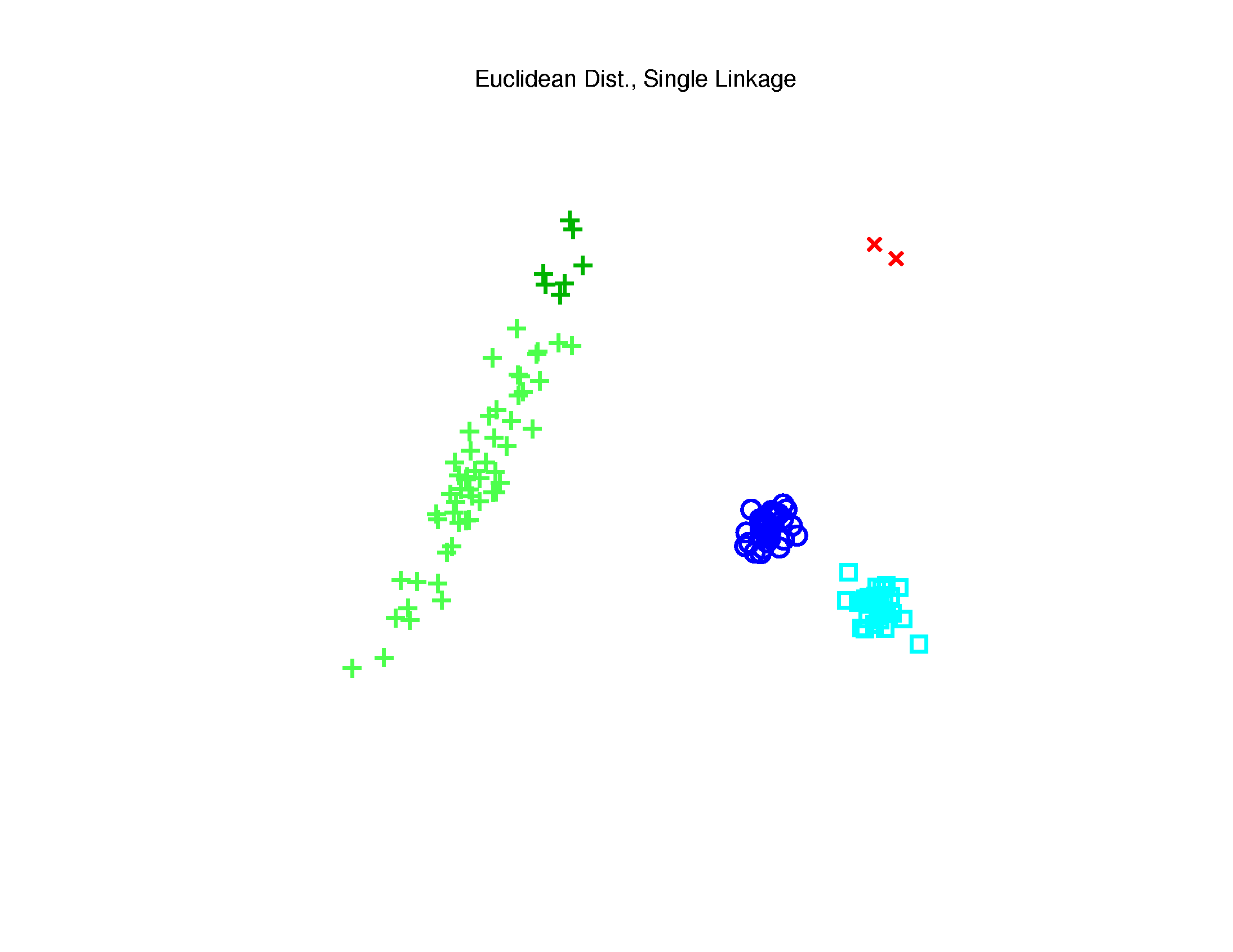 Hierarchical Clustering
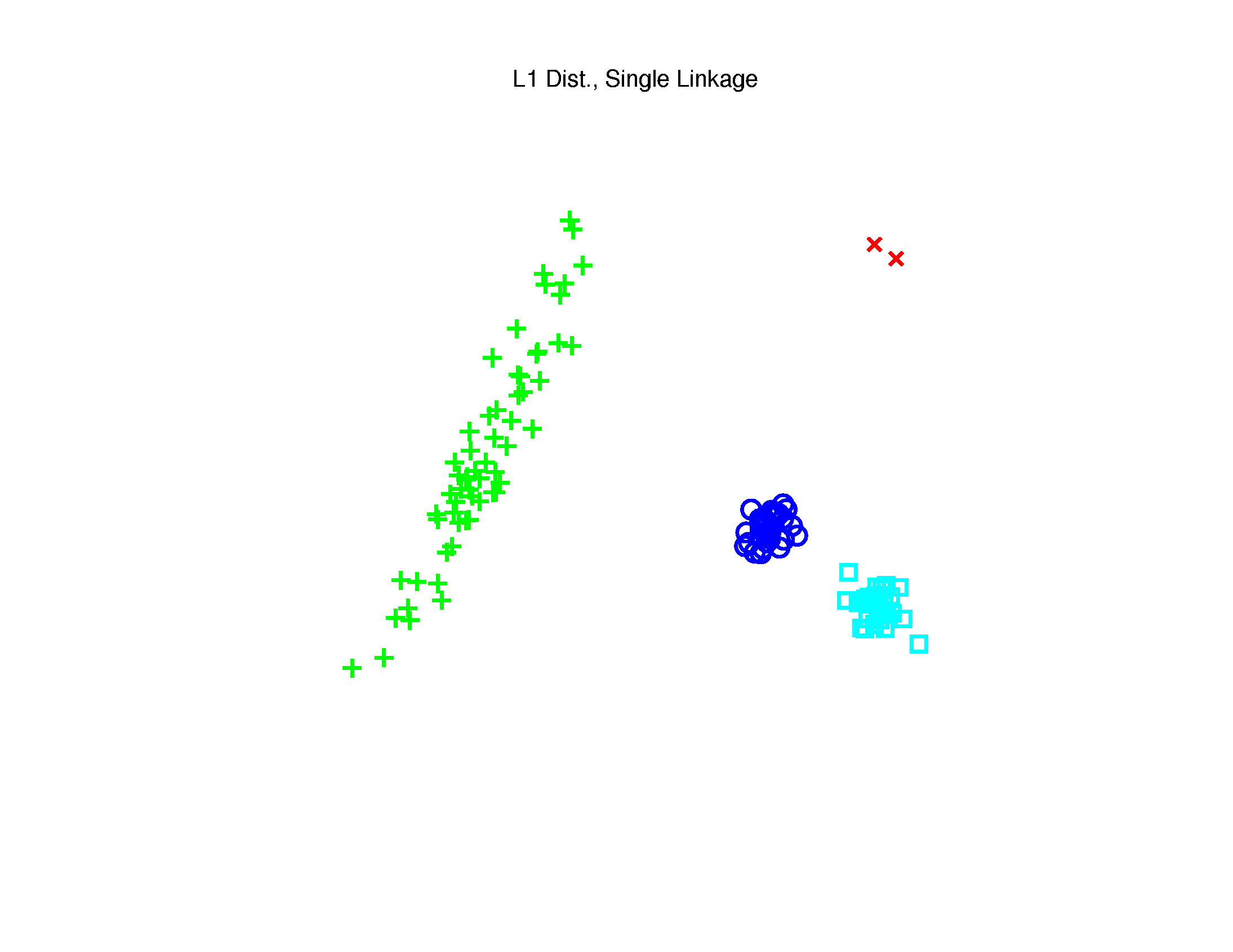 Hierarchical Clustering
2-d Toy Example,  Spearman Distance
Single Linkage     (Cut at 4 Clusters)

Yuck!

Distances Matter
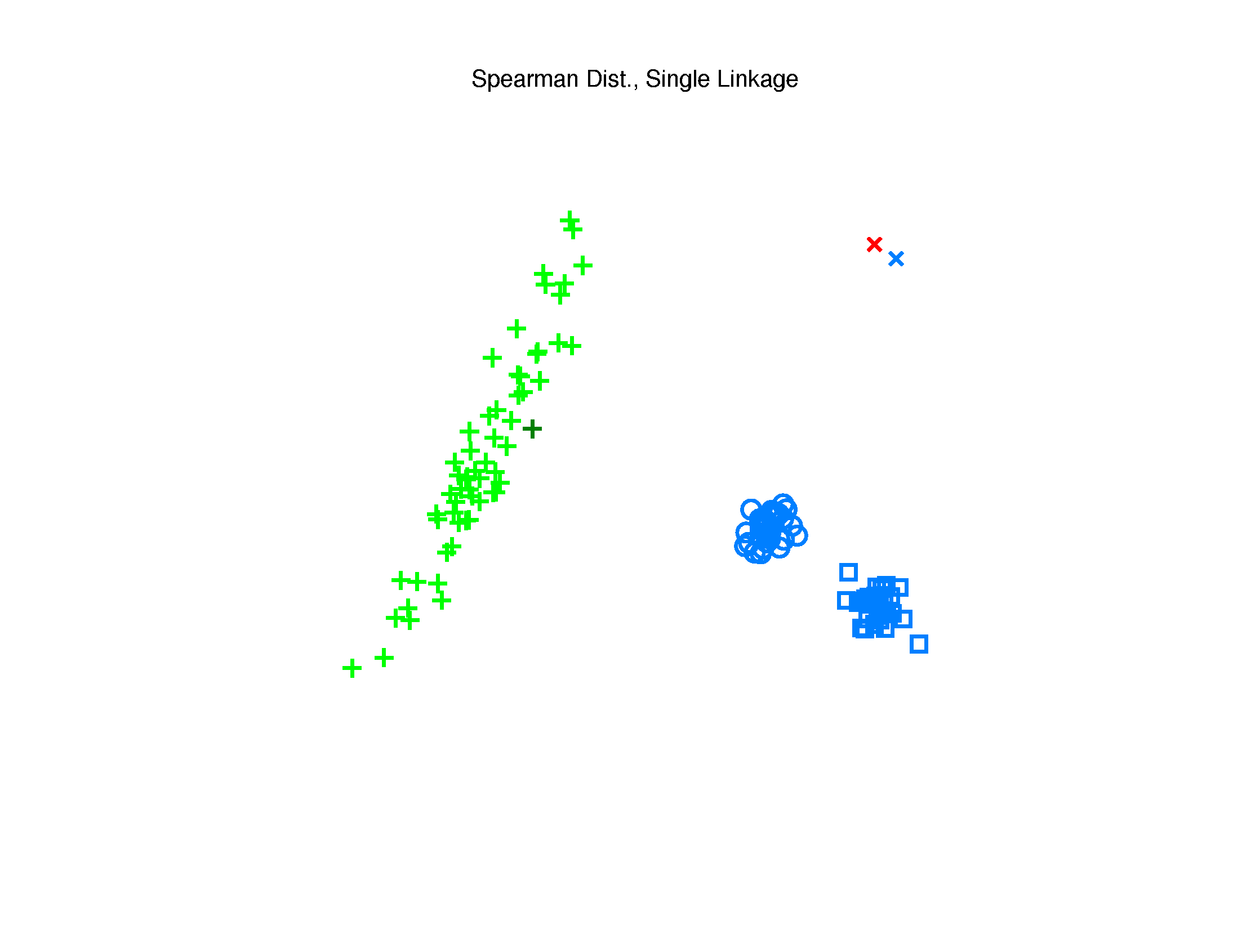 Hierarchical Clustering
2-d Toy Example,  Cosine Distance
Single Linkage     (Cut at 4 Clusters)

Think “Angle In
Polar Coordinates”
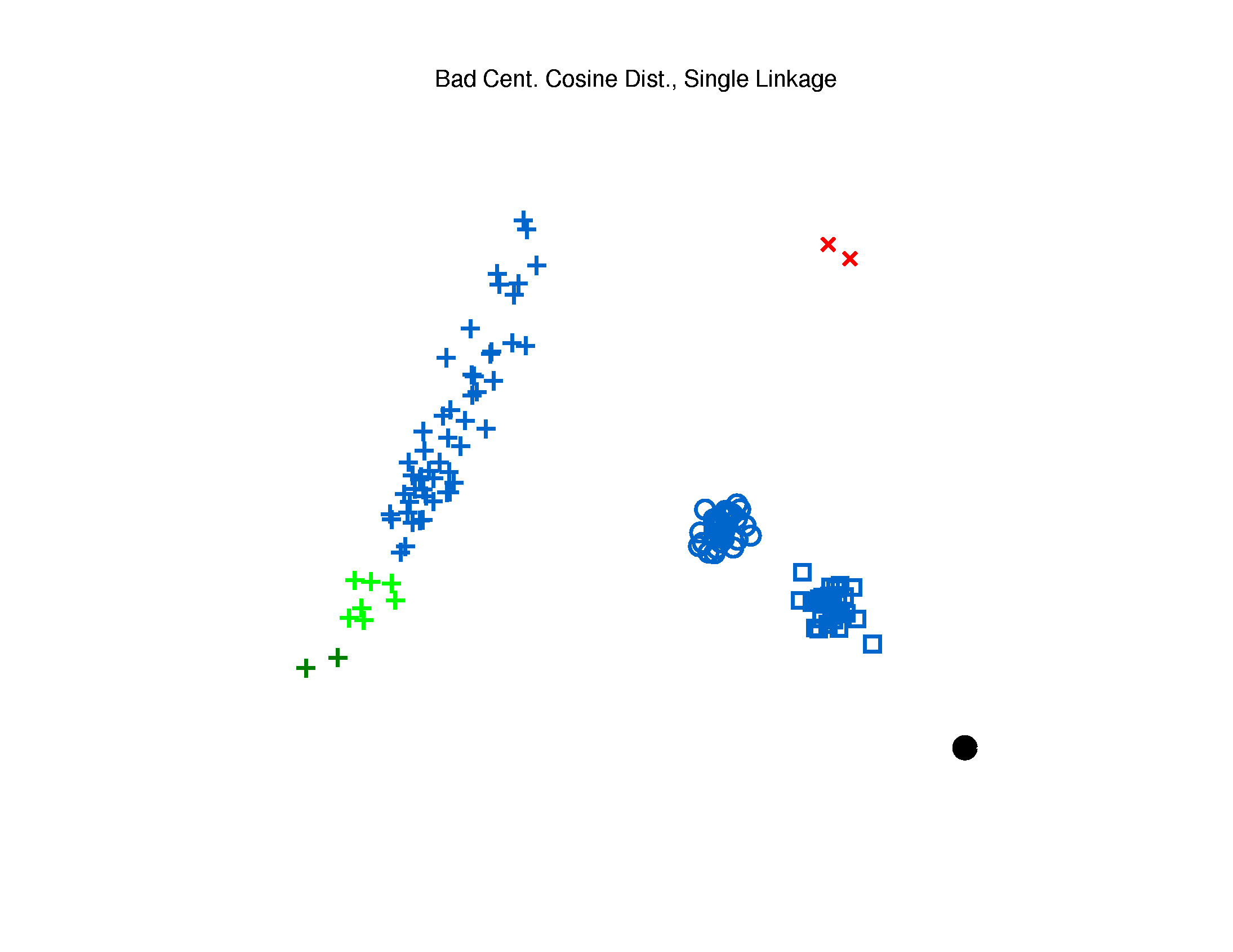 Depends On Center
Poor Choice
Hierarchical Clustering
2-d Toy Example,  Cosine Distance
Single Linkage     (Cut at 4 Clusters)

Better When
Centering At
Mean

Still Not Great
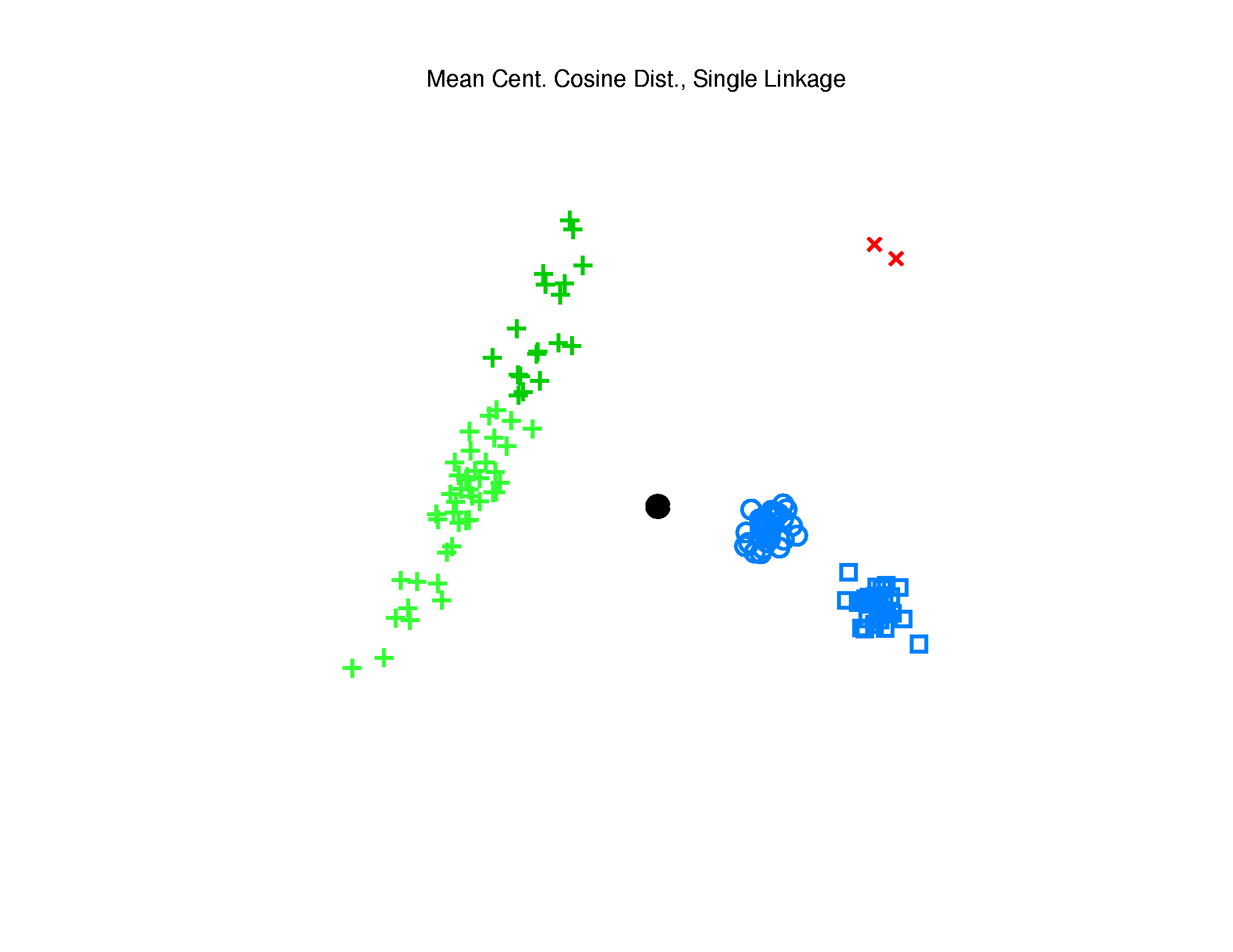 Hierarchical Clustering
2-d Toy Example,  Cosine Distance
Single Linkage     (Cut at 4 Clusters)

Careful Choice
Gives Good
Result
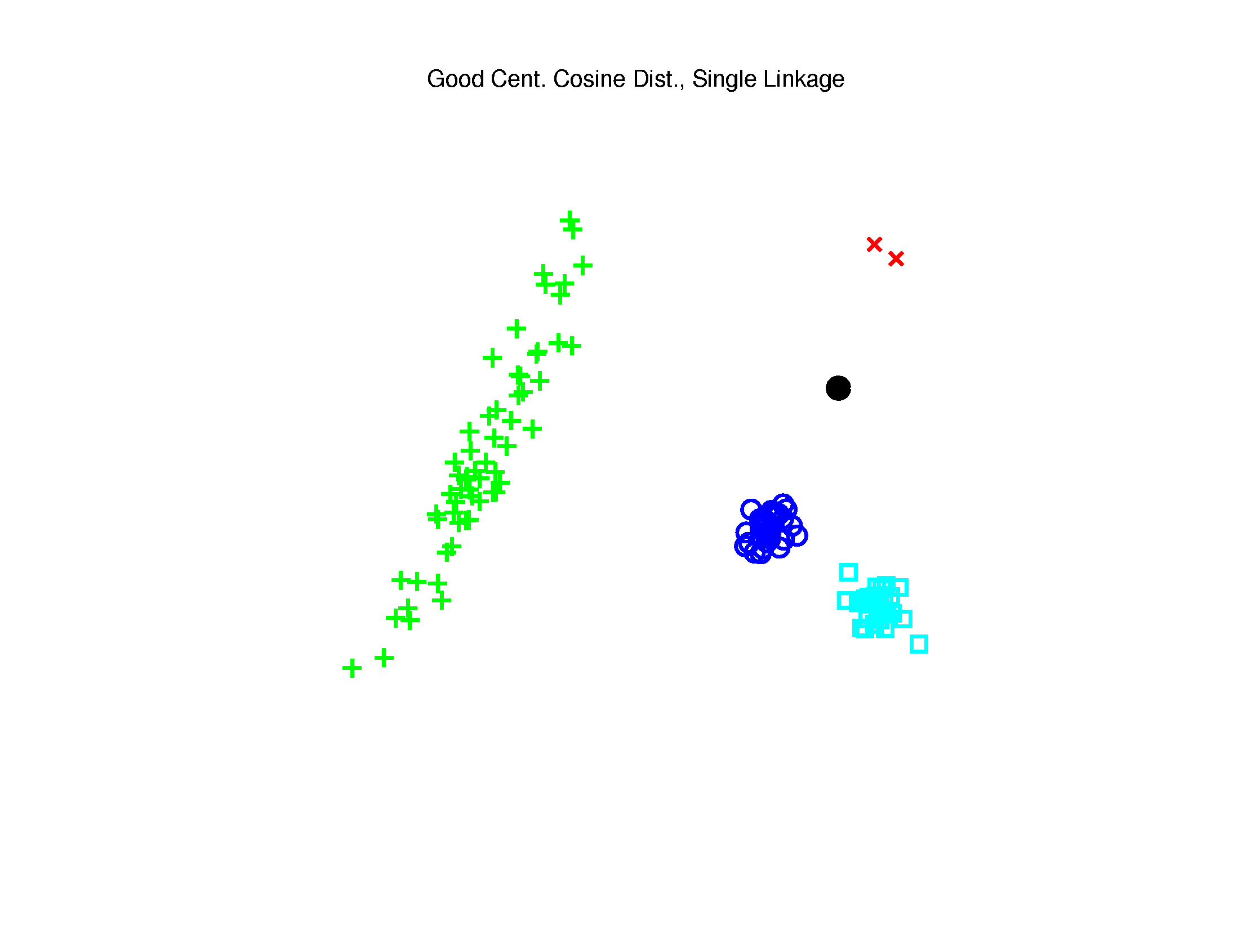 Think Sectors in
Polar Coordinates
Hierarchical Clustering
2-d Toy Example,  Cosine Distance
Single Linkage     (Cut at 4 Clusters)

Revisit Mean
Centering 
With Sectors
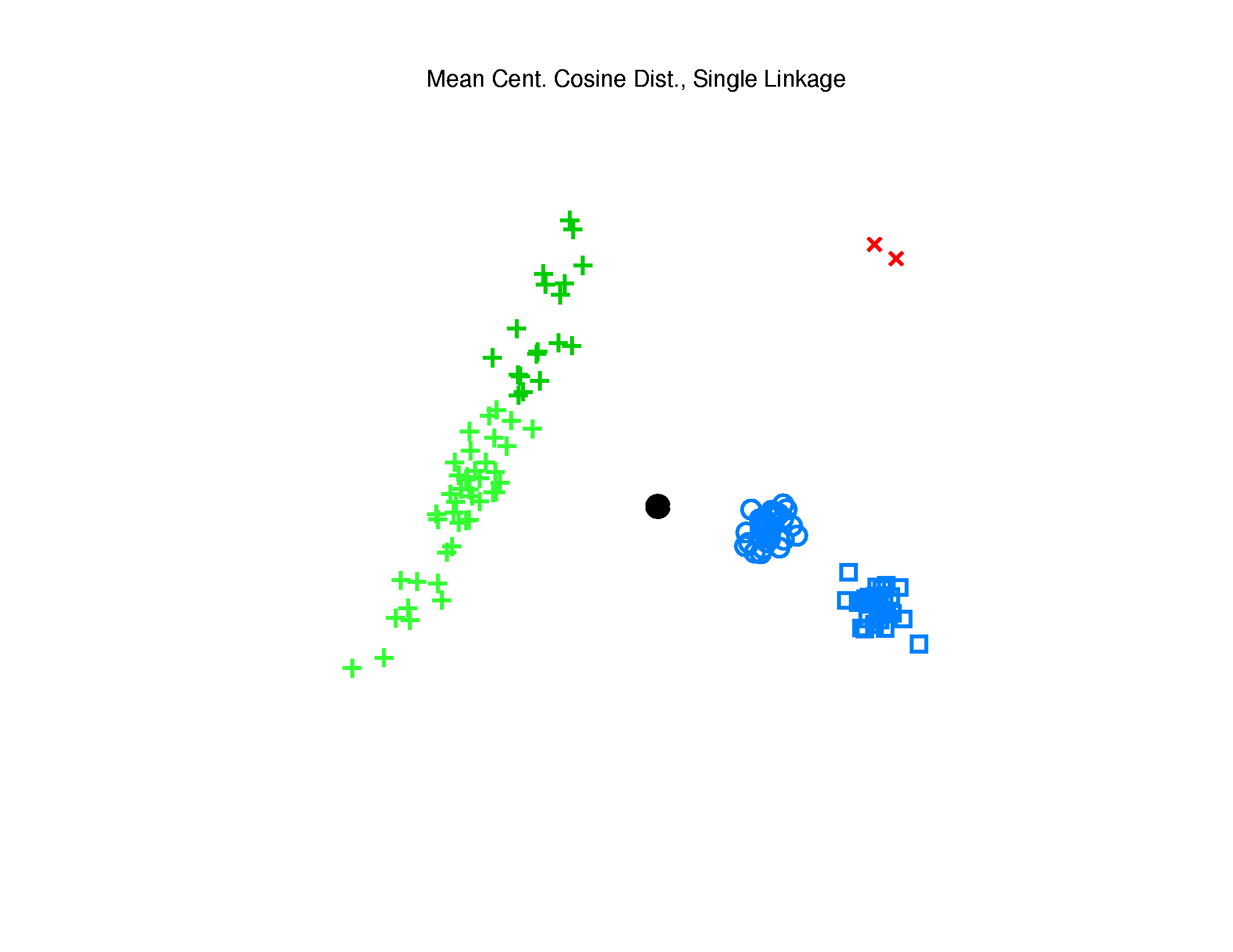 Hierarchical Clustering
2-d Toy Example,  Cosine Distance
Single Linkage     (Cut at 4 Clusters)



Revisit Bad
Centering
With Sectors
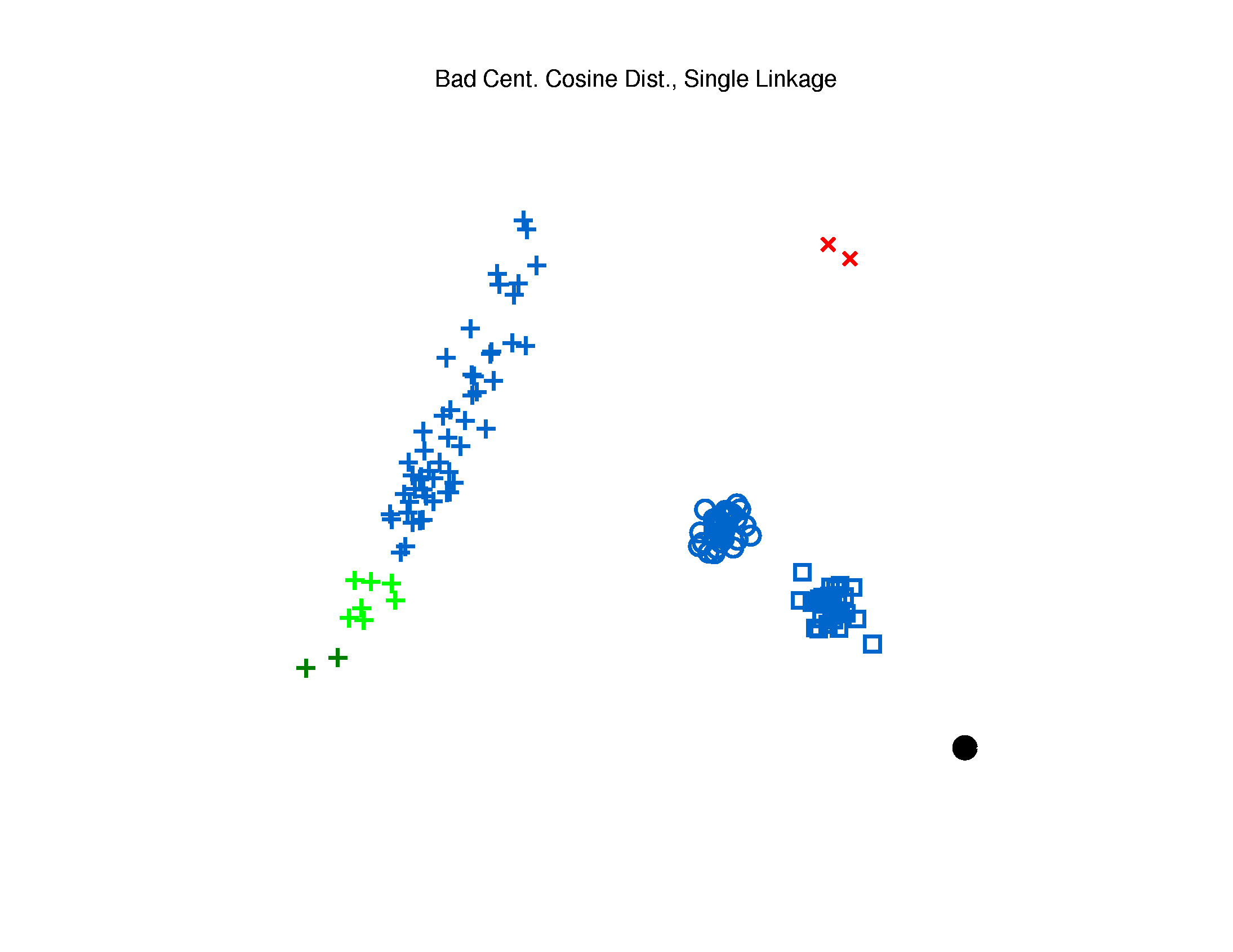 Hierarchical Clustering
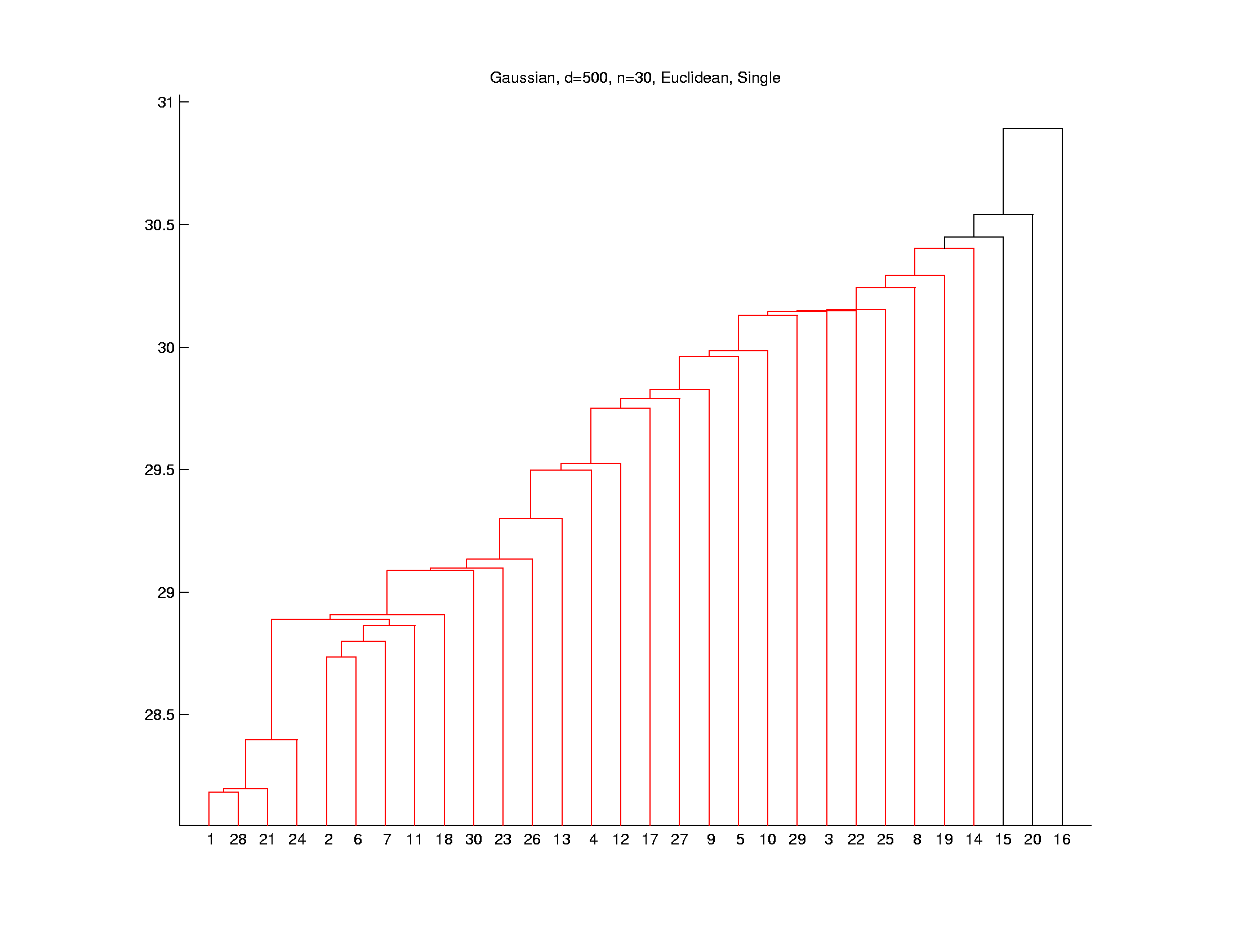 Explore These
Farthest Three
Hierarchical Clustering
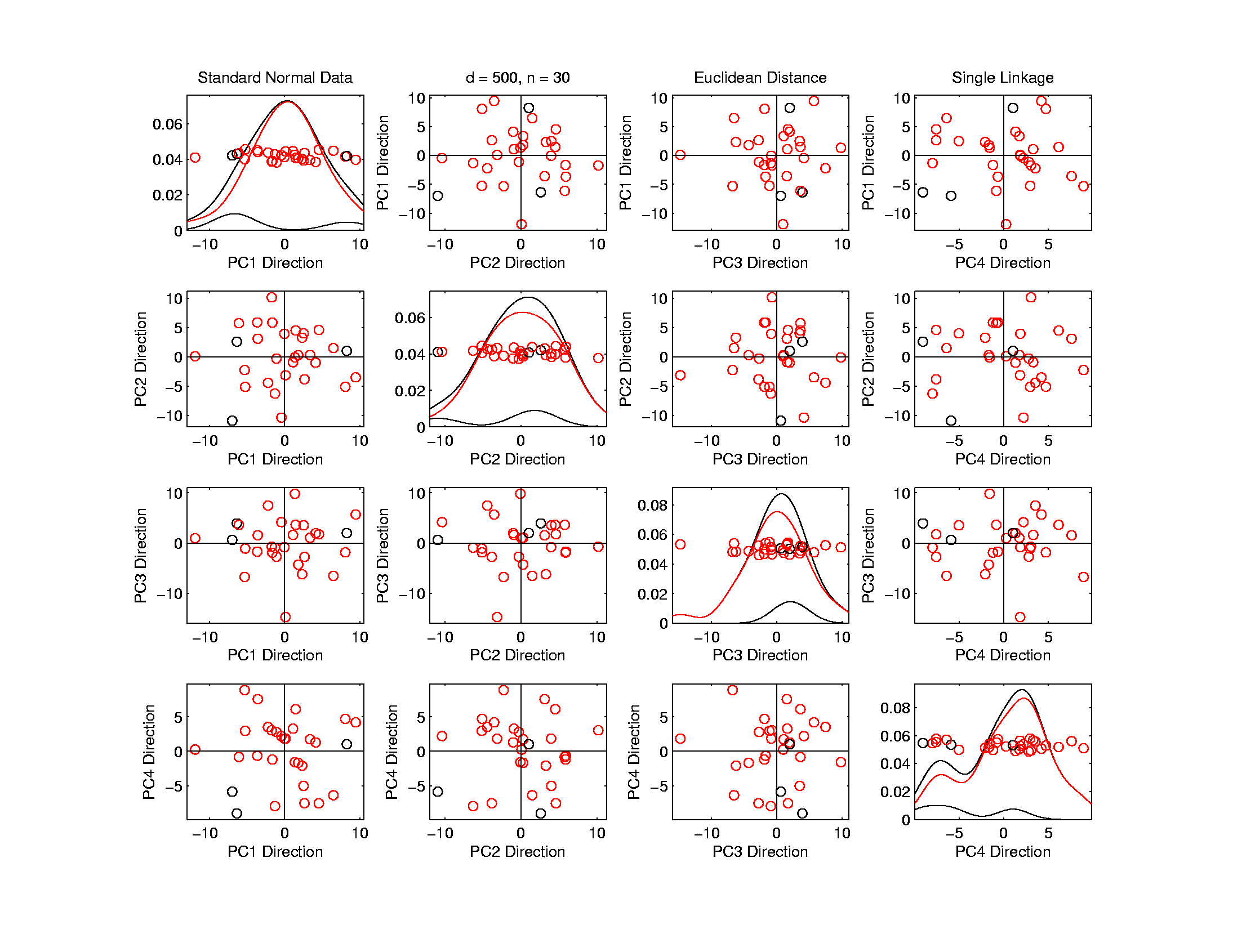 No Clear Patterns?
“Larger Variation”
Dir’ns Feel Groups
Hierarchical Clustering
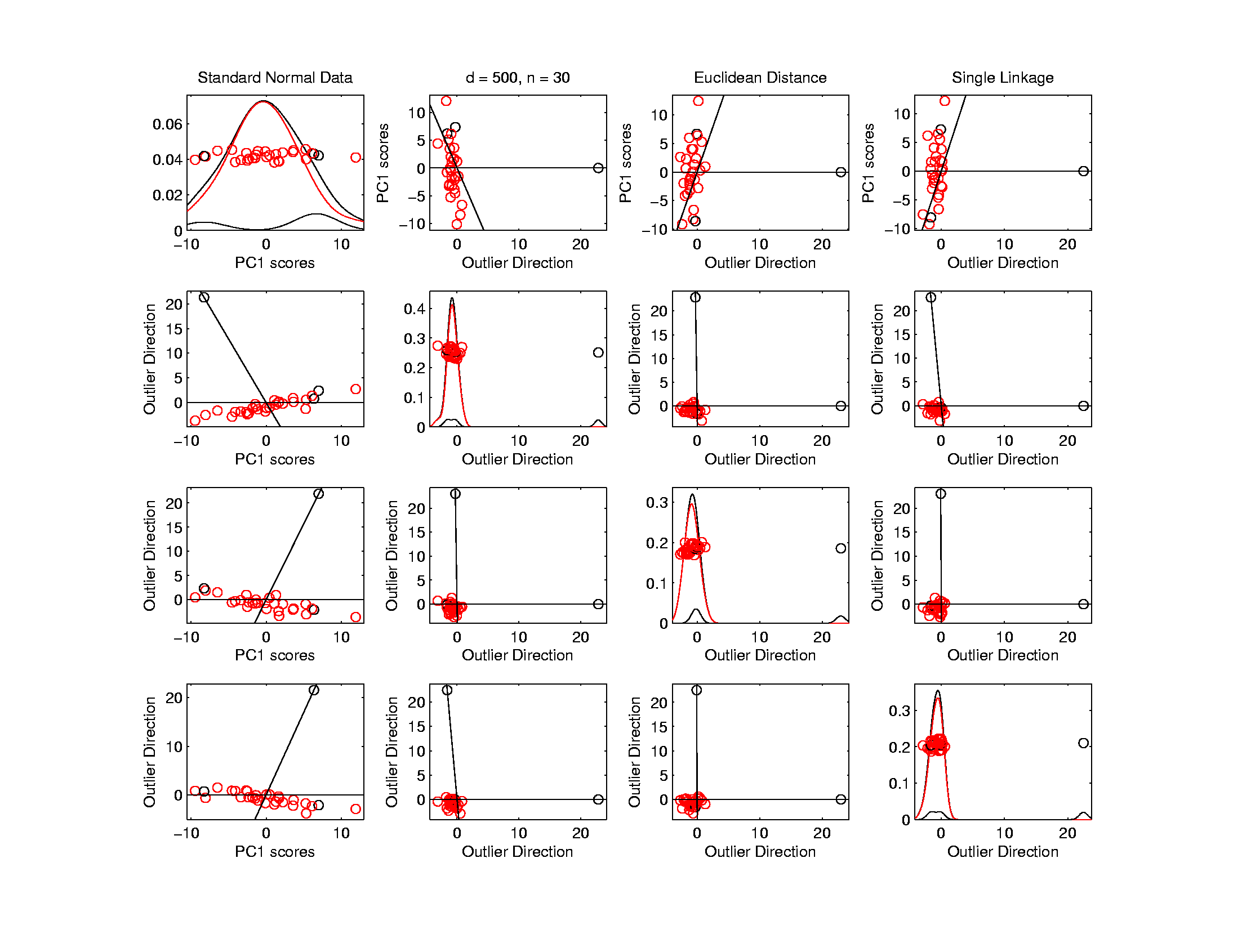 Recall HDLSS Space Is Very Big
Hierarchical Clustering
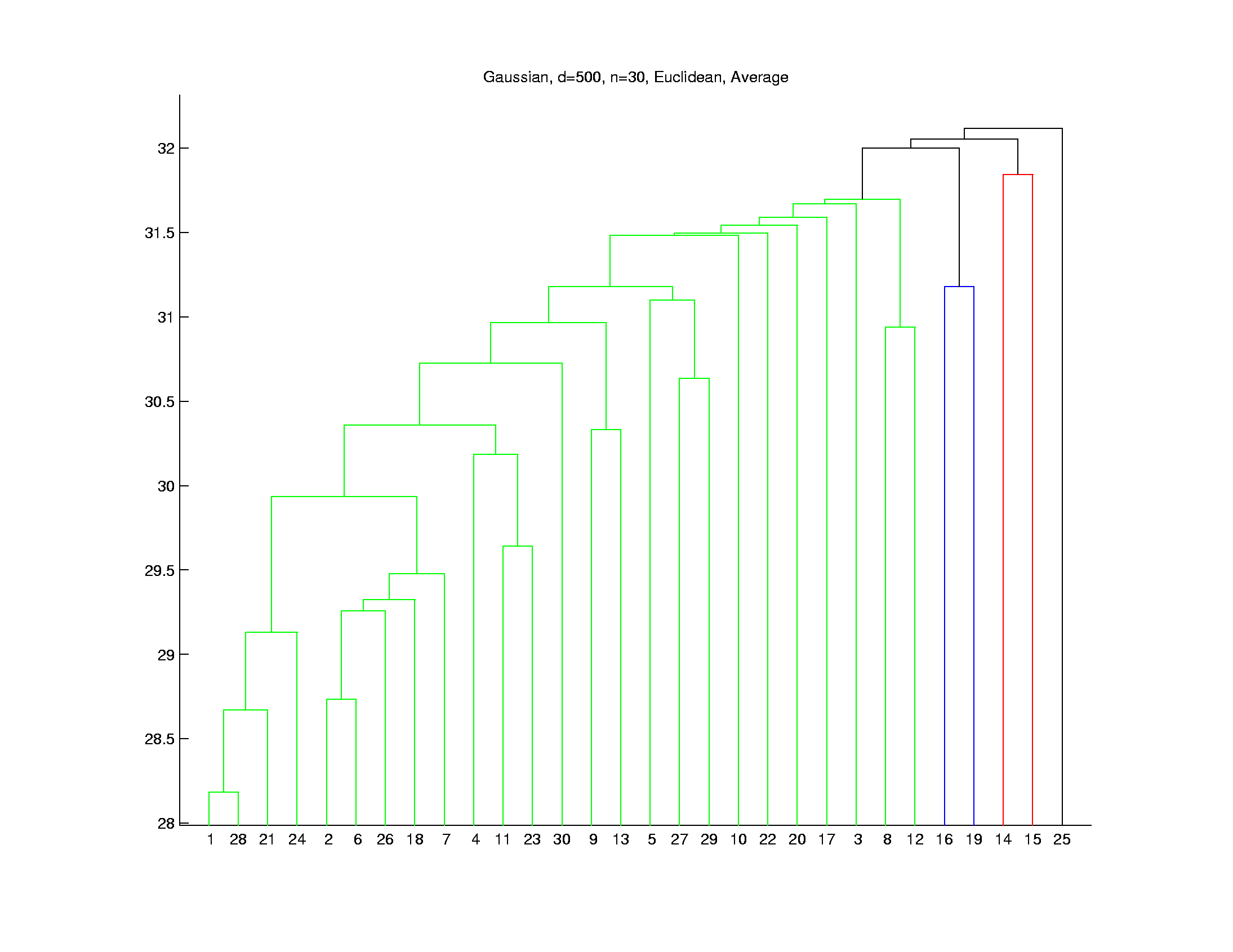 Hierarchical Clustering
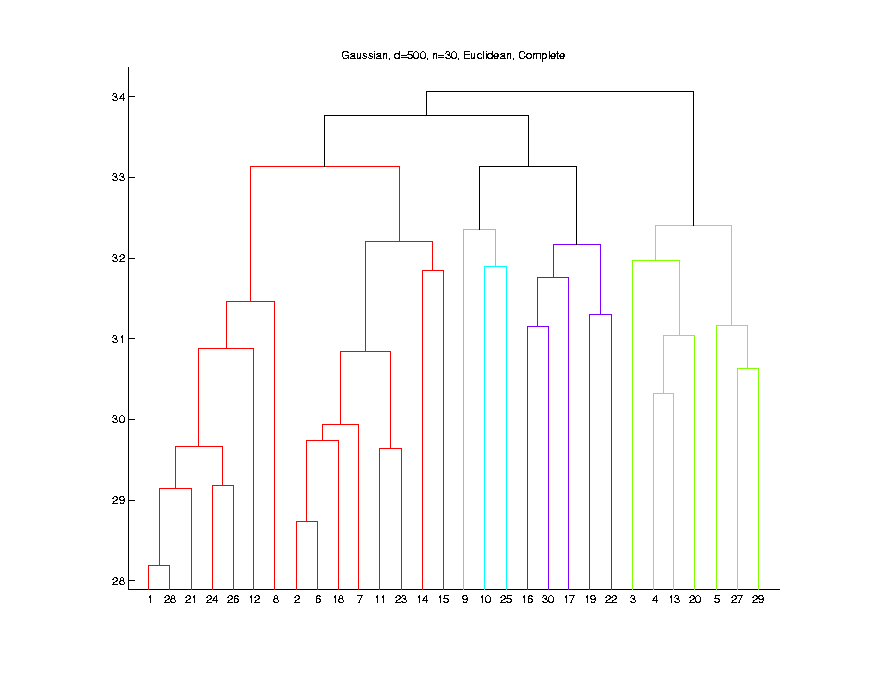 Hierarchical Clustering
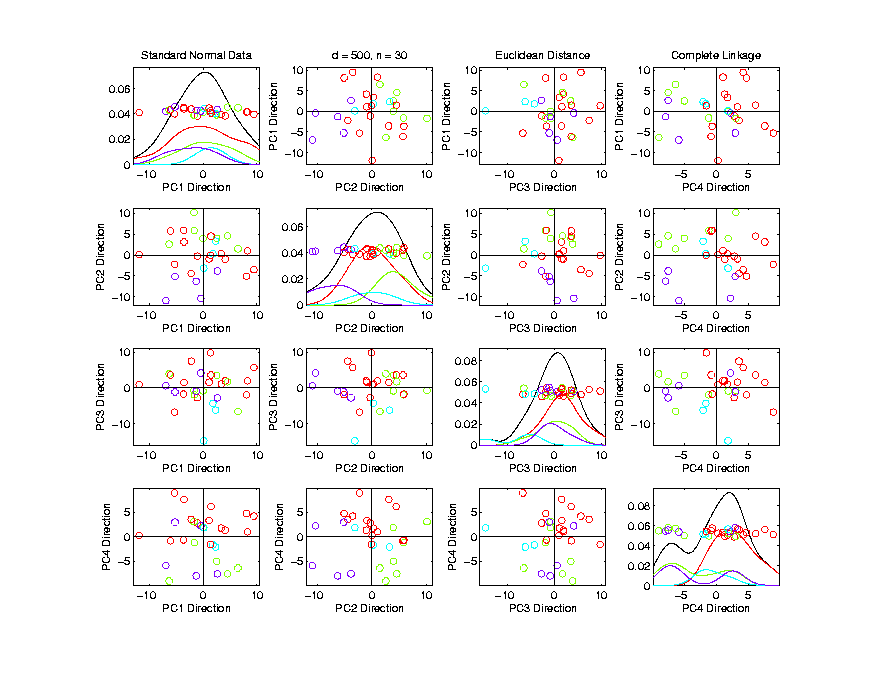 Some Patterns Visible
But Mostly in Higher PCs
Hierarchical Clustering
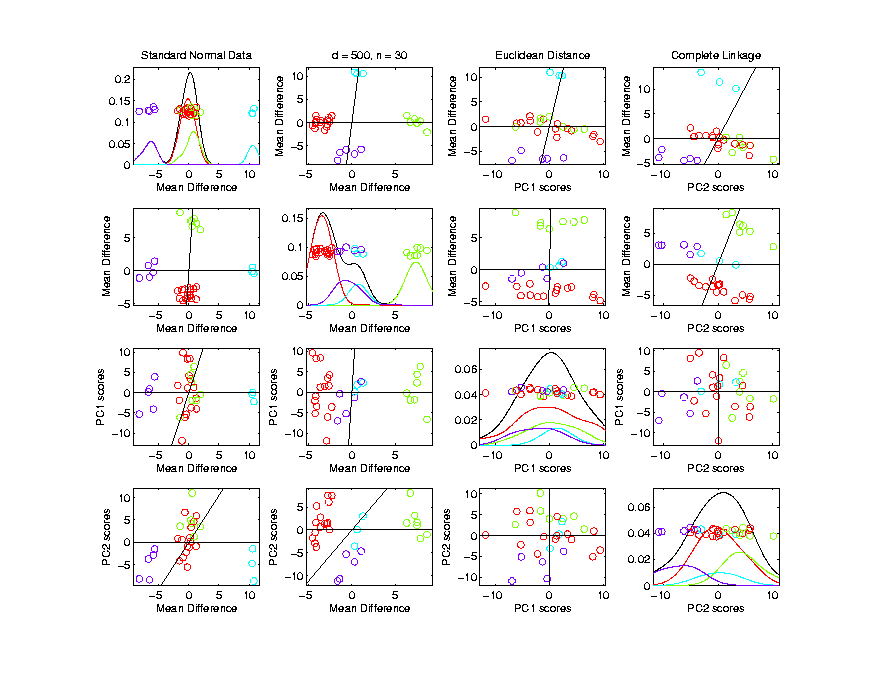 Good Separation
MD spread
Hierarchical Clustering
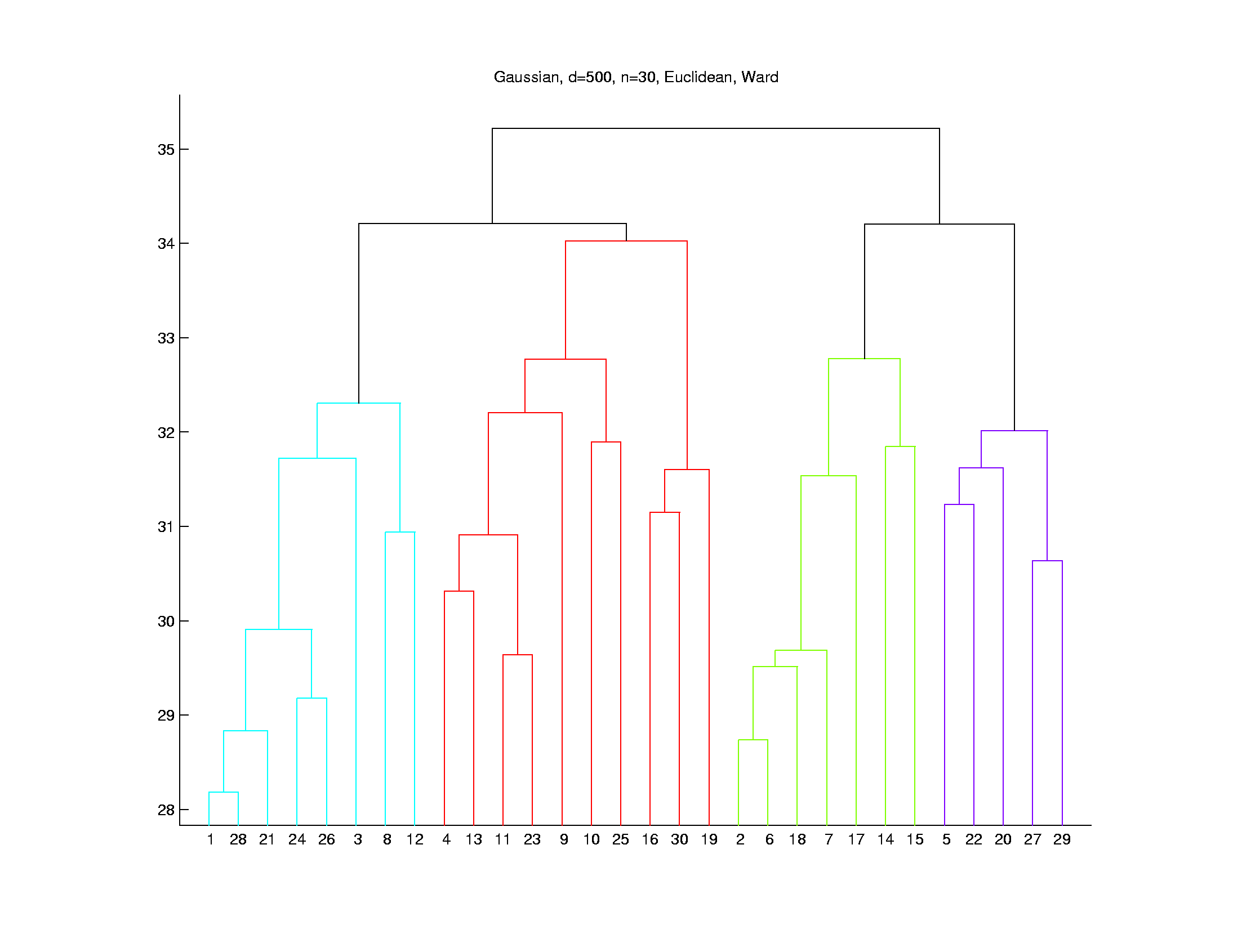 Hierarchical Clustering
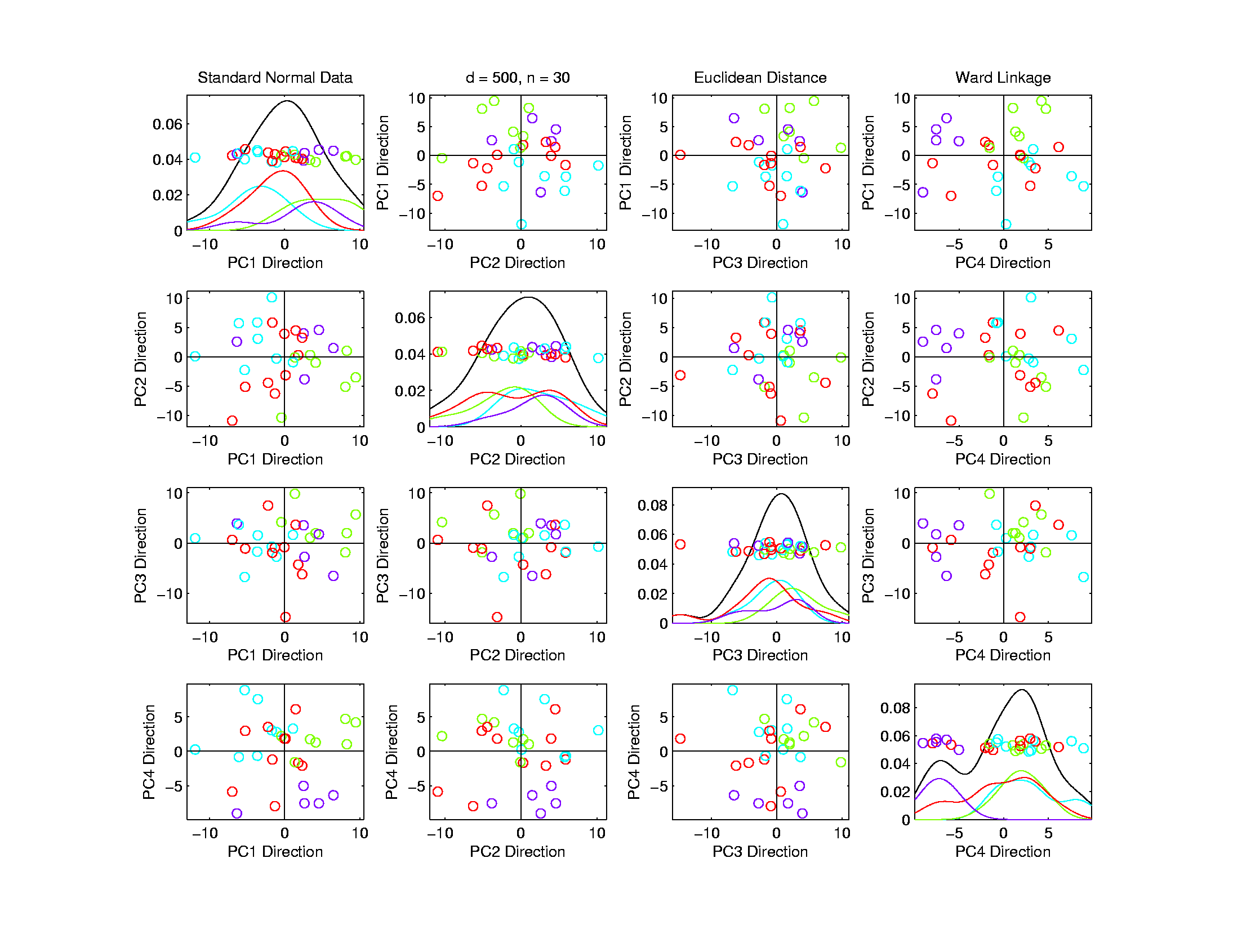 Hierarchical Clustering
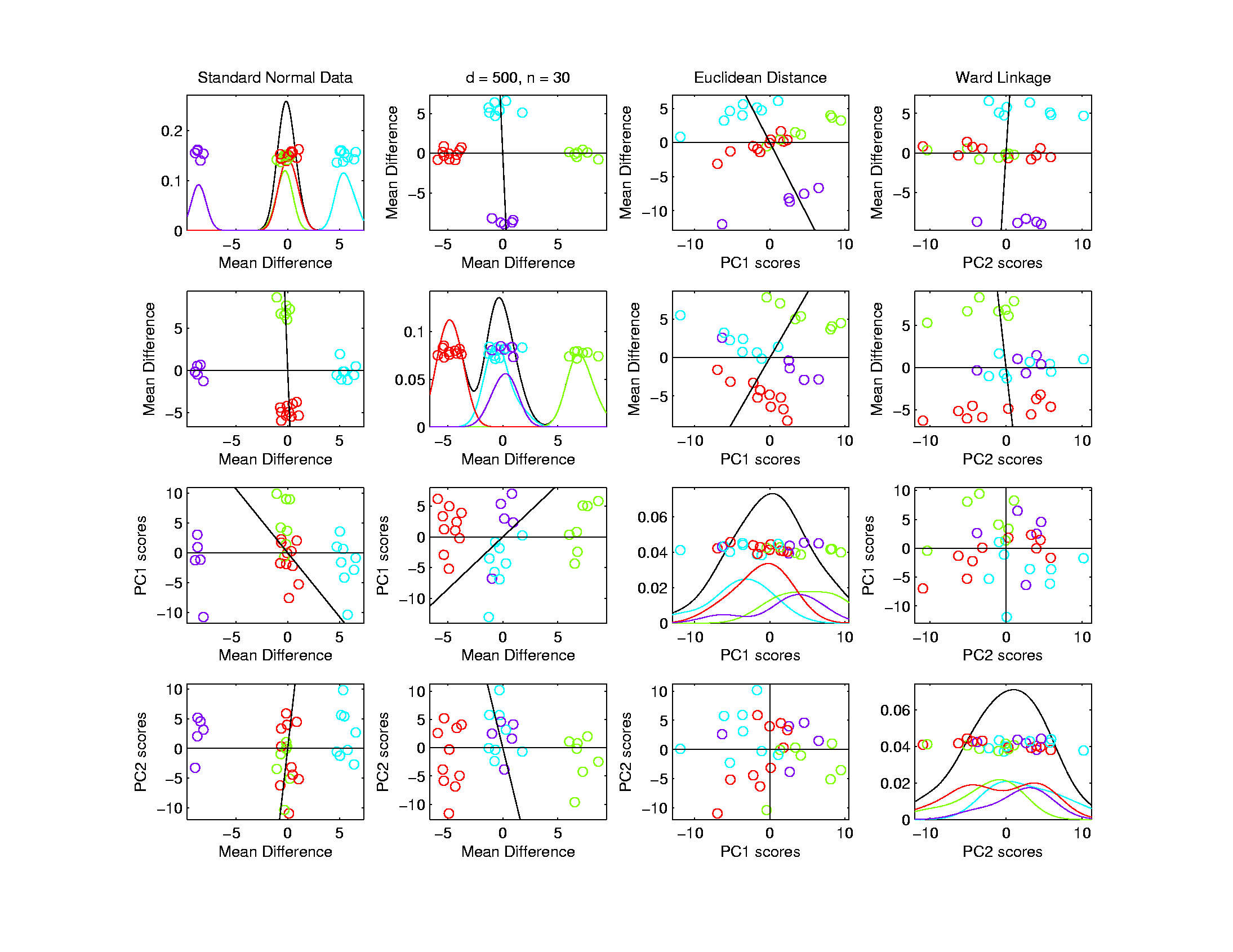 Hierarchical Clustering
Linkage Observations:
 Single Linkage
  Useful in Low d
  Peels Off Singleton’s in High d
 Average Linkage
  Generally In Between
 Ward’s Linkage
  Likes Balanced Cluster Sizes
  Often Useful in High d
Every Dog Has His Day
Complete Linkage
Is Close, But Not
Quite as Good
SigClust
Common Genomic Analytic Approach:  Clustering
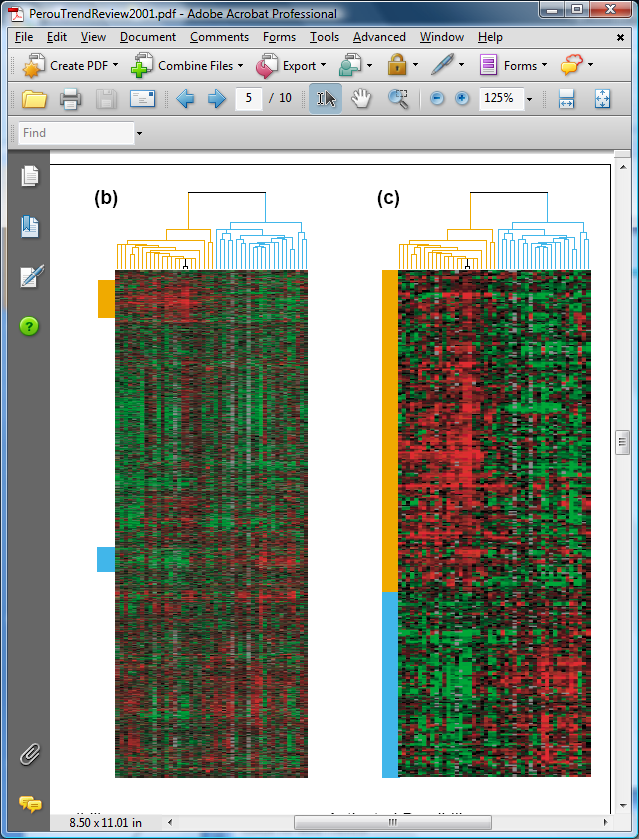 From: Perou et al (2000) 





d = 1161 genes


Zoomed to “relevant”
Gene subsets
Interesting Statistical Problem
For HDLSS data:
When clusters seem to appear
E.g. found by clustering method
How do we know they are really there?
Question asked by Neil Hayes
Define appropriate statistical significance?
Can we calculate it?
First Approaches:   Hypo Testing
e.g.  Direction, Projection, Permutation 
Hypothesis test of:
Significant difference between sub-populations
DiProPerm Hypothesis Test
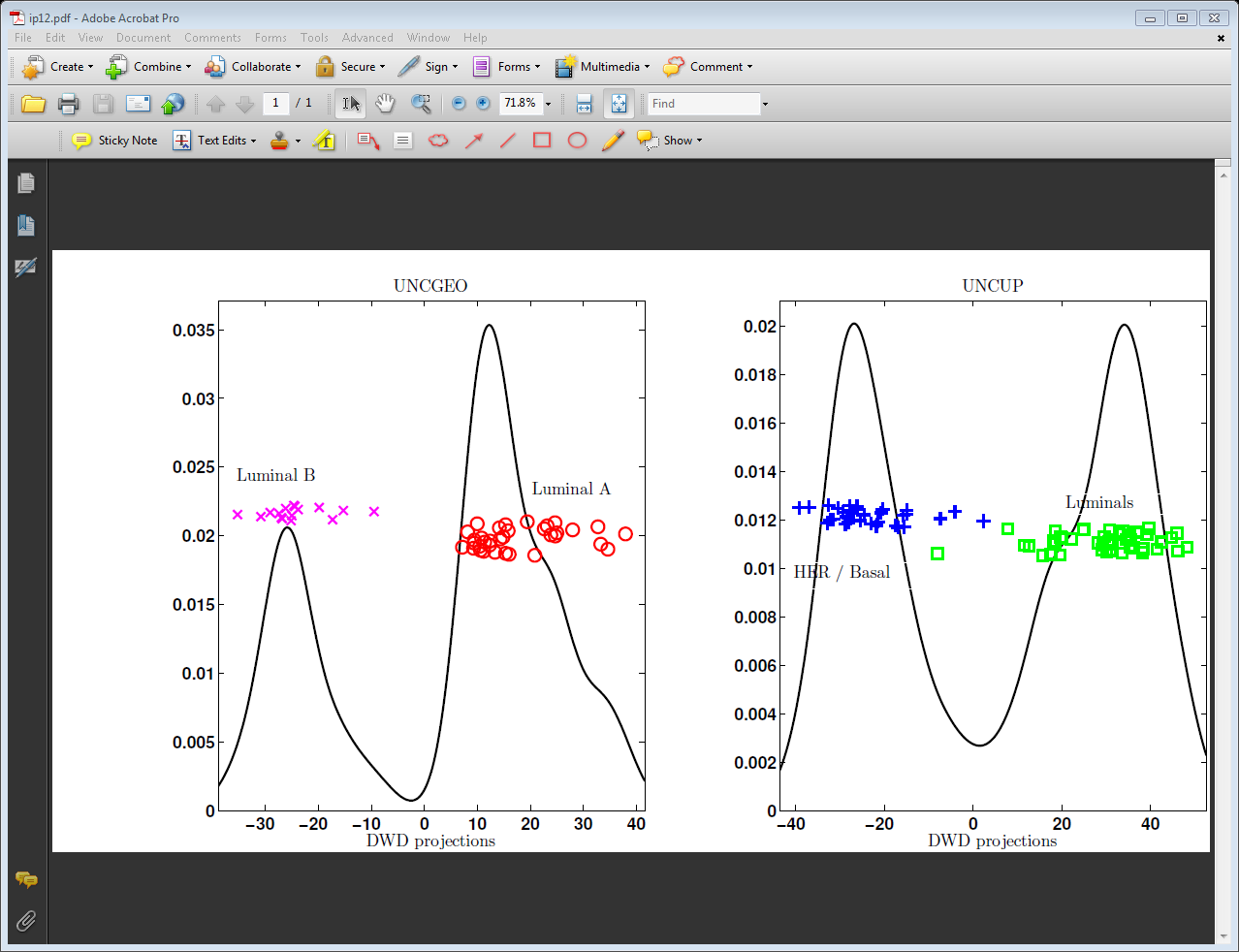 Two
Examples

Which Is
“More 
  Distinct”?

            Visually Better Separation?
                                                                                                Thanks to Katie Hoadley
DiProPerm Hypothesis Test
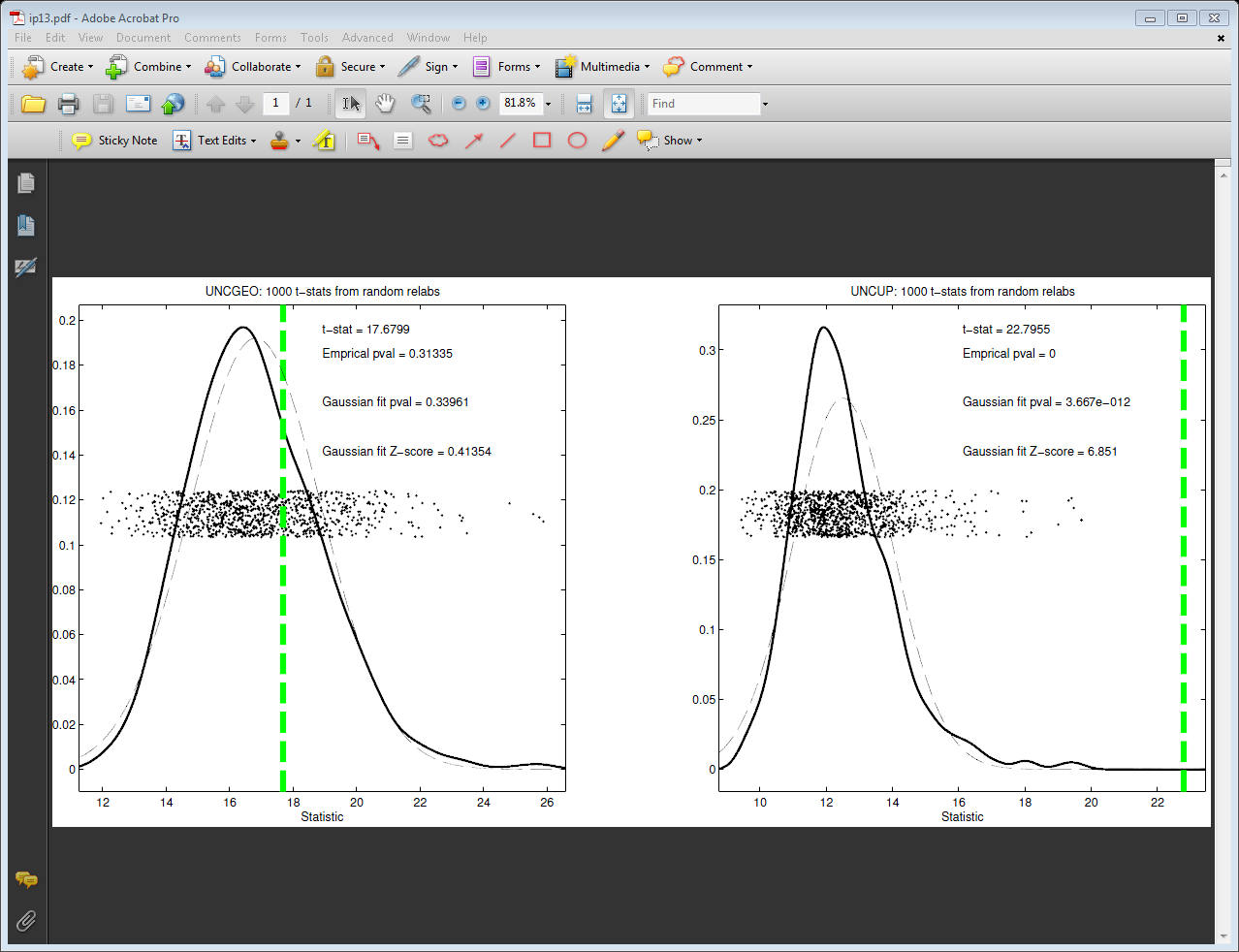 Two
Examples

Which Is
“More 
  Distinct”?

       Stronger Statistical Significance!
                                                                                                Thanks to Katie Hoadley
Due to Larger Sample Sizes
First Approaches:   Hypo Testing
e.g.  Direction, Projection, Permutation 
Hypothesis test of:
Significant difference between sub-populations
Effective and Accurate
I.e. Sensitive and Specific
There exist several such tests
But critical point is:
What result implies about clusters
Clarifying Simple Example
Why Population Difference Tests cannot indicate clustering
Andrew Nobel Observation
For Gaussian Data (Clearly 1 Cluster!)
Assign Extreme Labels 
(e.g. by clustering)
Subpopulations are signif’ly different
Clarifying Simple Example
2-d Standard Gaussian Data  (i.e. N(0,1))
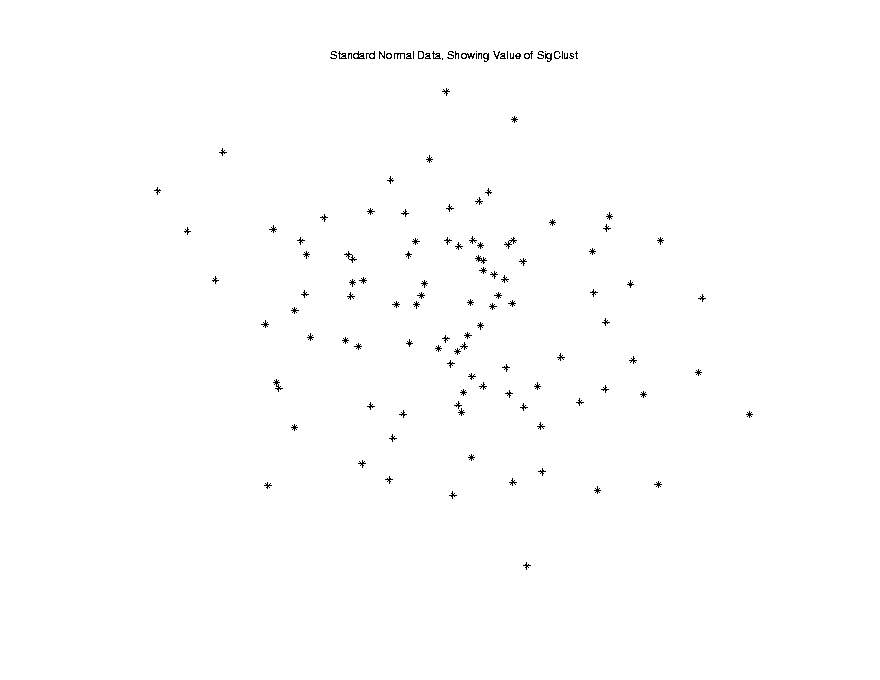 Clarifying Simple Example
2-d Standard Gaussian Data  (i.e. N(0,1))

Apply
2-Means
Clustering
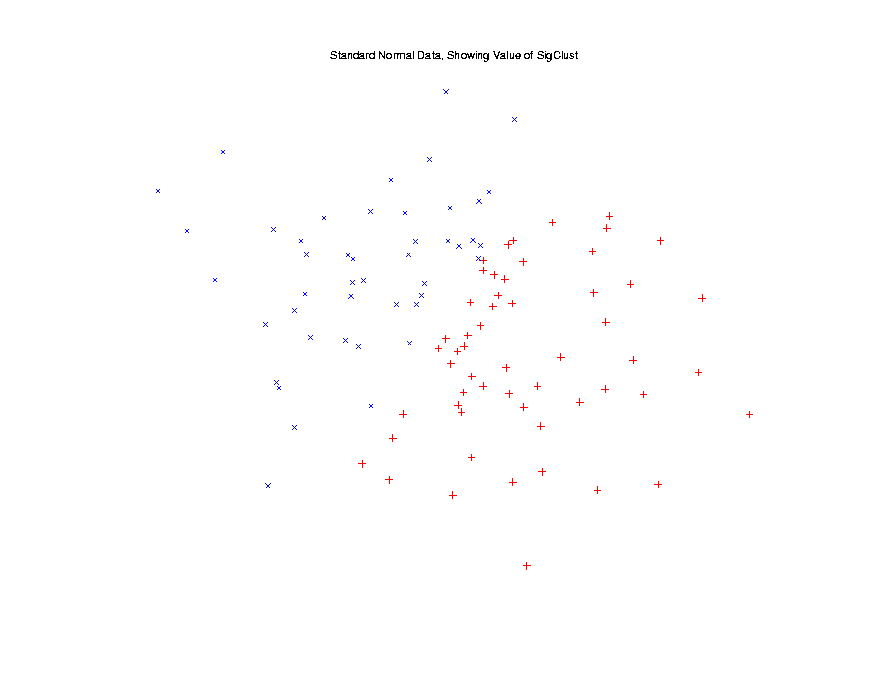 Clarifying Simple Example
2-d Standard Gaussian Data  (i.e. N(0,1))

Apply
2-Means
Clustering

DiProPerm
Result
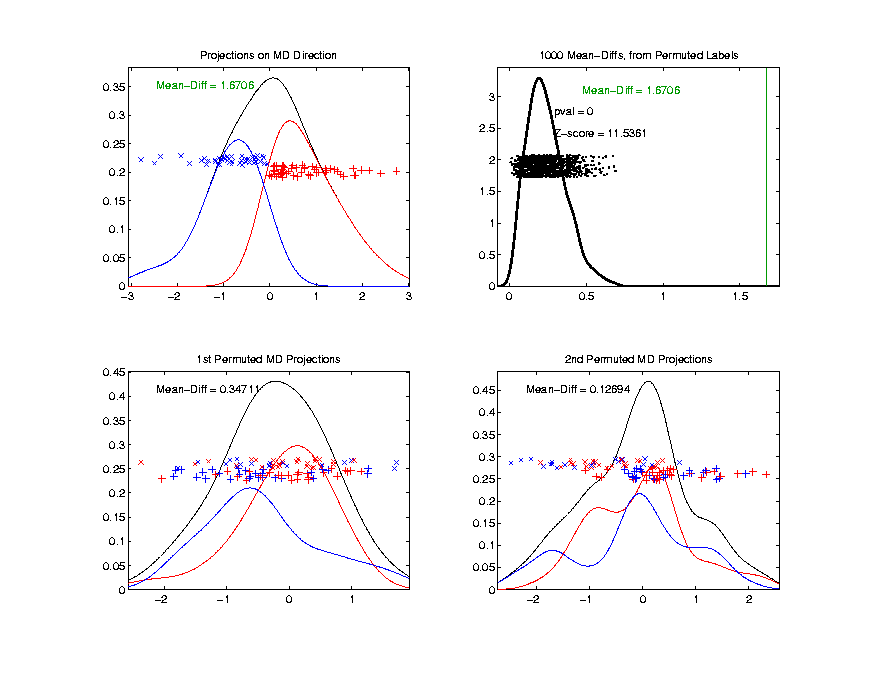 Note: Cluster Means Very Sig’tly Different
Clarifying Simple Example
2-d Standard Gaussian Data  (i.e. N(0,1))


But Not
Significant
     By 
Sig Clust
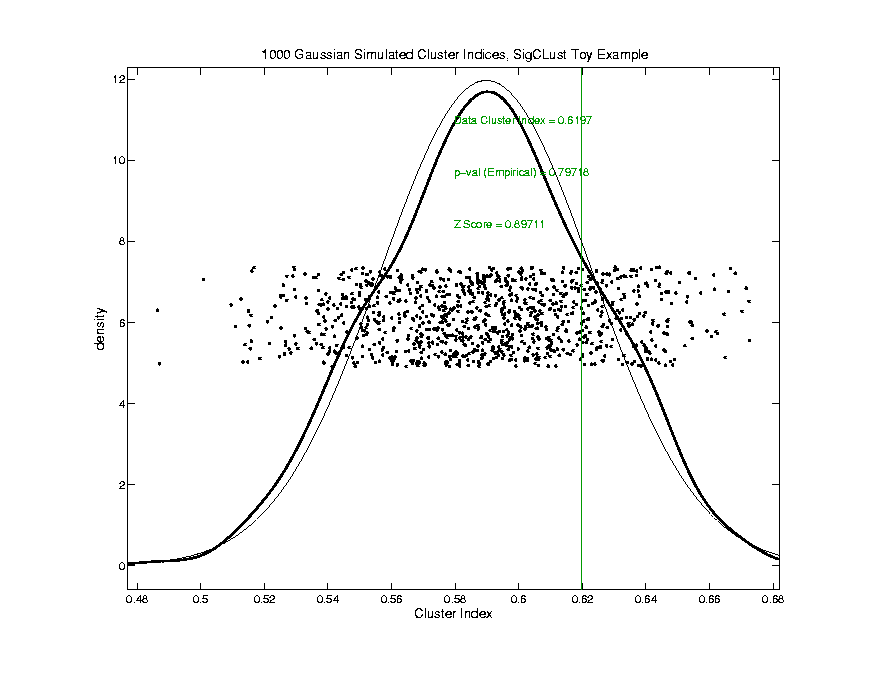 Lies in Middle
Of Null Pop’n
Statistical Significance of Clusters
Basis of SigClust Approach:

What defines:   A Single Cluster?
A Gaussian distribution  (Sarle & Kou 1993)

So define SigClust test based on:
2-means cluster index (measure) as statistic
Gaussian null distribution
Currently compute by simulation
Possible to do this analytically???
SigClust Statistic – 2-Means Cluster Index
Measure of non-Gaussianity:
2-means Cluster Index
Familiar Criterion from k-means Clustering
Within Class Sum of Squared Distances to Class Means
Prefer to divide (normalize) by Overall Sum of Squared Distances to Mean
Puts on scale of proportions
SigClust Statistic – 2-Means Cluster Index
Class Means
Class Index Sets
SigClust Gaussian null distribut’n
SigClust Gaussian null distribut’n
Can Always Do This
But Can Be Very
Conservative
SigClust Gaussian null distribut’n
SigClust Gaussian null distribut’n
SigClust Gaussian null distribut’n
SigClust Gaussian null distribut’n
SigClust Gaussian null distribut’n
SigClust Gaussian null distribut’n
SigClust Gaussian null distribut’n
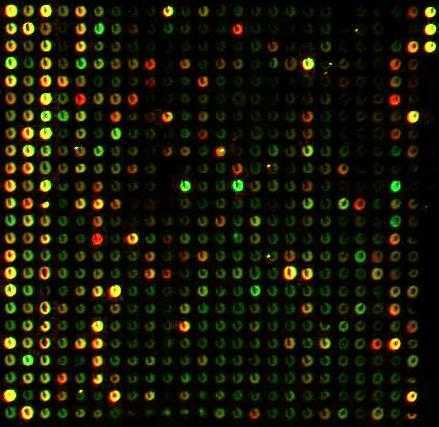 SigClust Gaussian null distribut’n
SigClust Gaussian null distribut’n
SigClust Gaussian null distribut’n
SigClust Estimation of Background Noise
n = 533, d = 9456
SigClust Estimation of Background Noise
Hope:  Most
Entries are
“Pure Noise,
 (Gaussian)”
SigClust Estimation of Background Noise
Hope:  Most
Entries are
“Pure Noise,
 (Gaussian)”

A Few (<< ¼)
Are Biological
Signal –
Outliers
SigClust Estimation of Background Noise
Hope:  Most
Entries are
“Pure Noise,
 (Gaussian)”

A Few (<< ¼)
Are Biological
Signal –
Outliers

How to Check?
SigClust Estimation of Background Noise
Overall distribution has strong kurtosis
Shown by height of kde relative to 
MAD based Gaussian fit
Mean and Median both  ~ 0
SD ~ 1, driven by few large values
MAD ~ 0.7, driven by bulk of data
SigClust Estimation of Background Noise
Central part of distribution 
“seems to look Gaussian”
But recall density does not provide
great diagnosis of Gaussianity
Better to look at Q-Q plot
SigClust Estimation of Background Noise
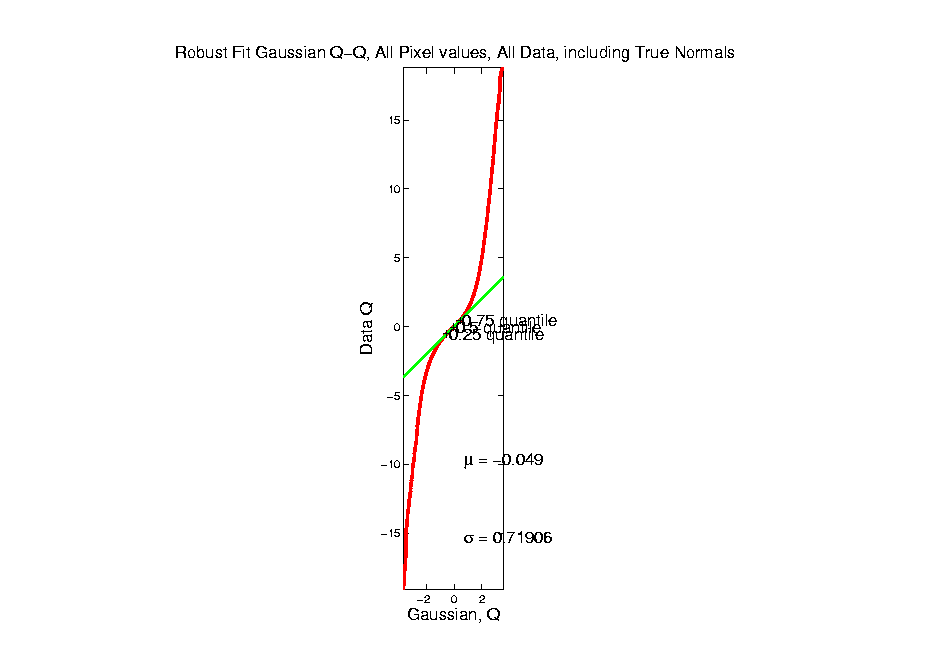 SigClust Estimation of Background Noise
Distribution clearly not Gaussian
Except near the middle
Q-Q curve is very linear there
(closely follows 45o line)
Suggests Gaussian approx. is good there
And that MAD scale estimate is good

(Always a good idea to do such diagnostics)
SigClust Estimation of Background Noise
Now Check Effect of 
Using SD, not MAD
SigClust Estimation of Background Noise
SigClust Gaussian null distribut’n
SigClust Gaussian null distribut’n
Improved Eigenvalue Estimation:
Soft Thresholding
Huang et al (2014)
SigClust Gaussian null distribution - Simulation
SigClust Gaussian null distribution - Simulation
Then compare data CI,
With simulated null population CIs

Spirit similar to DiProPerm
But now significance happens for
smaller values of CI
An example (details to follow)
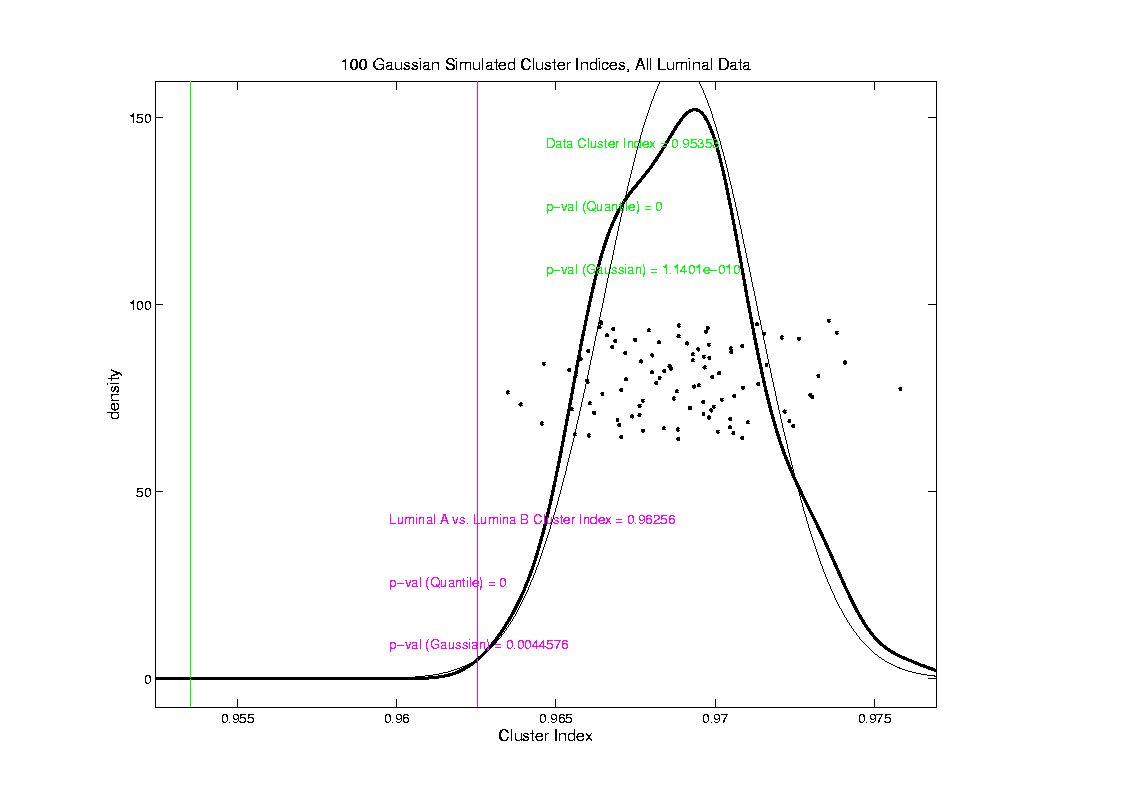 P-val = 0.0045
SigClust Modalities
Two major modes:

Test significance of given clusterings
(e.g. for those found in heat map)
(Use given class labels)

Test if known cluster can be further split
(Use 2-means class labels)
SigClust Examples
Illustrate Using Earlier 4 Cluster Toy Data
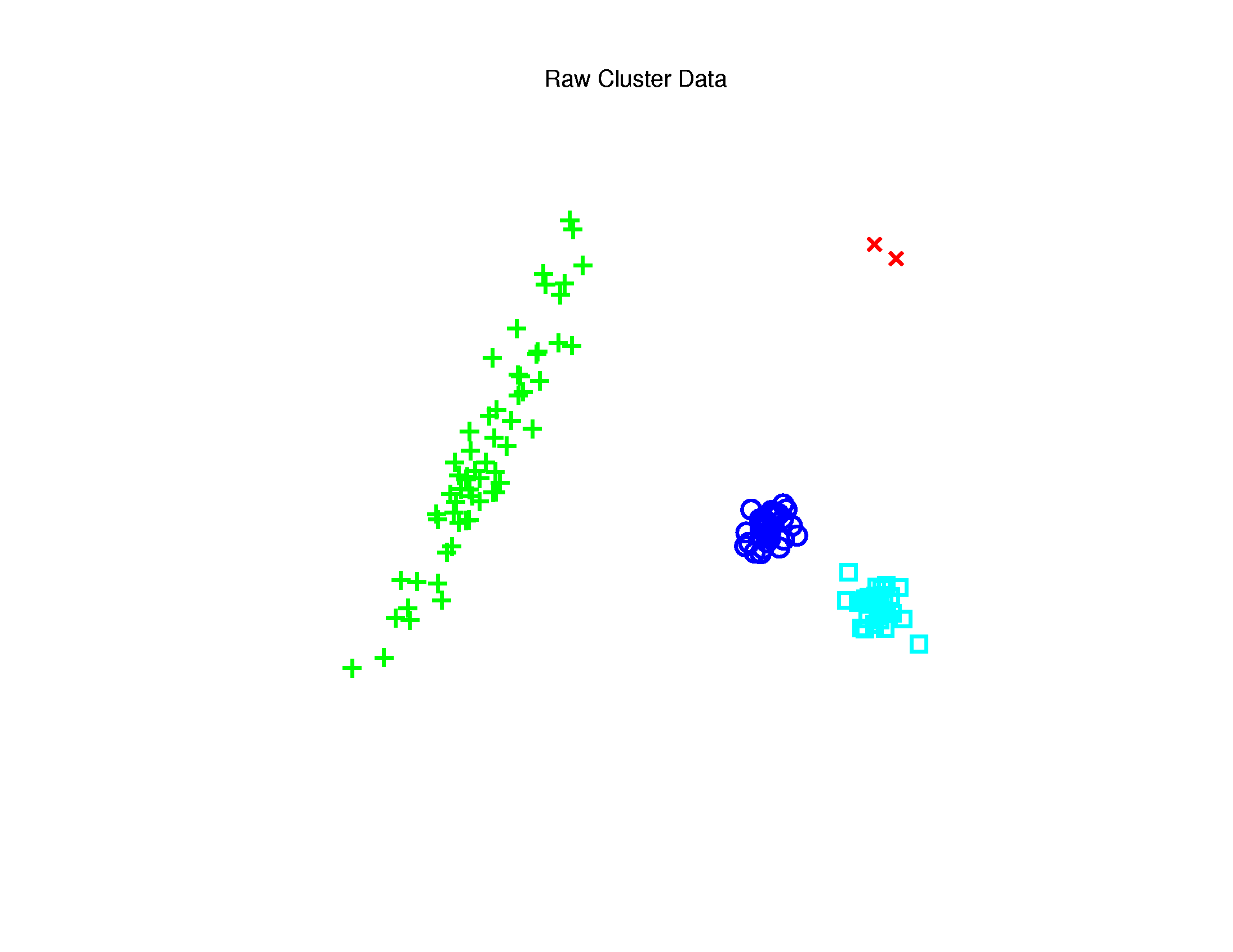 First Investigate
Two Round Clusters
SigClust Examples
Investigate Two Round Clusters
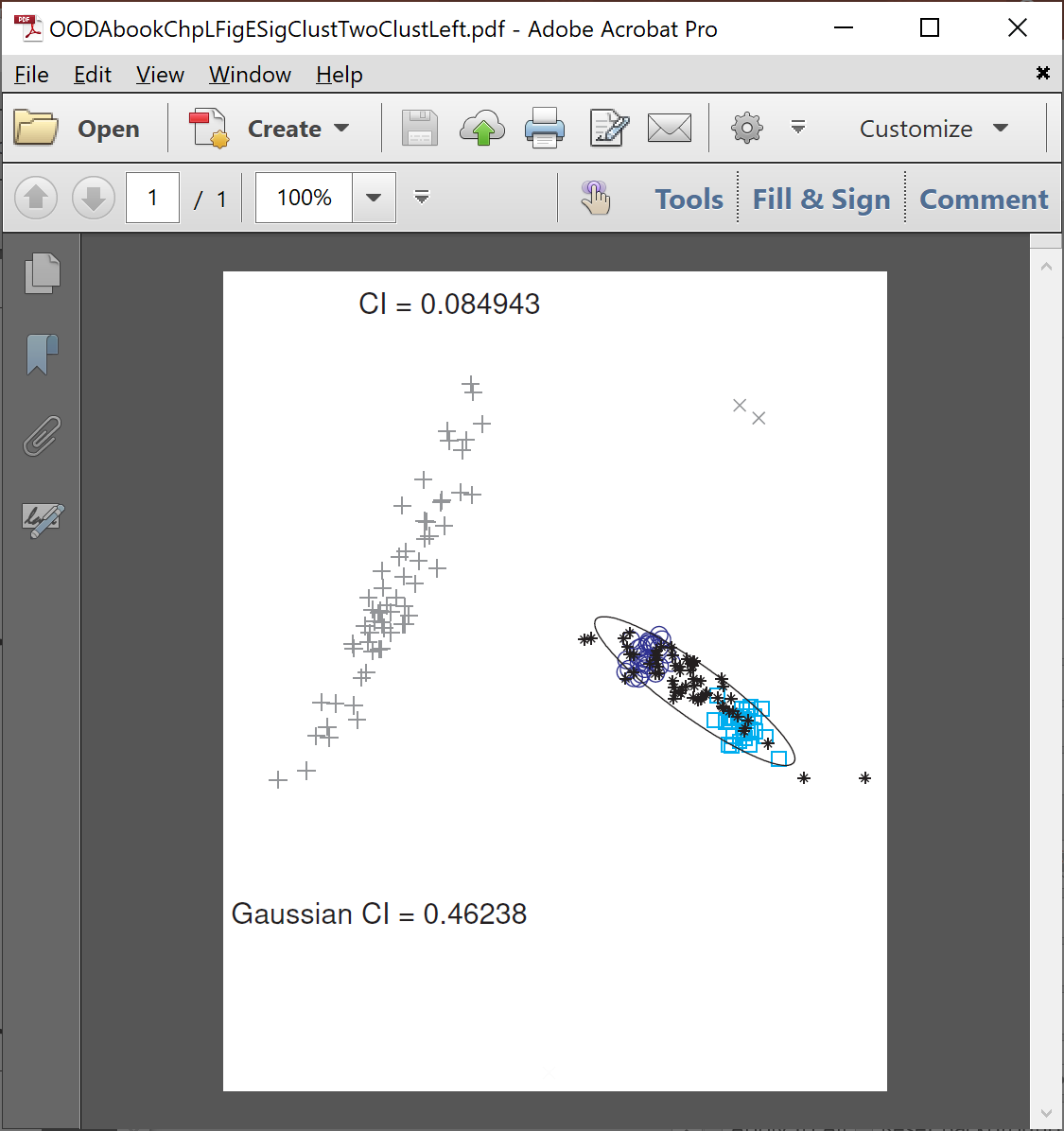 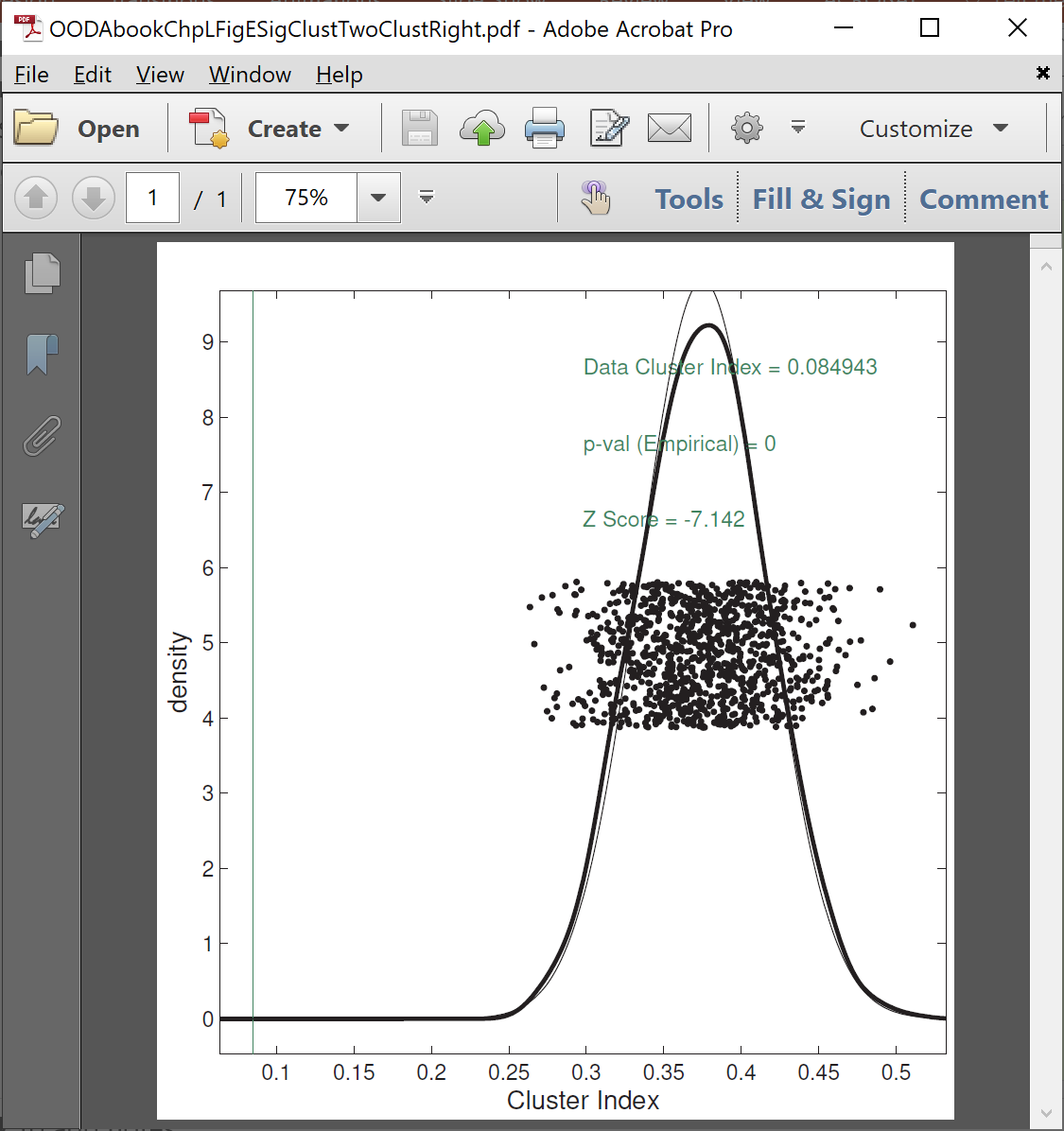 SigClust Examples
Illustrate Using Earlier 4 Cluster Toy Data
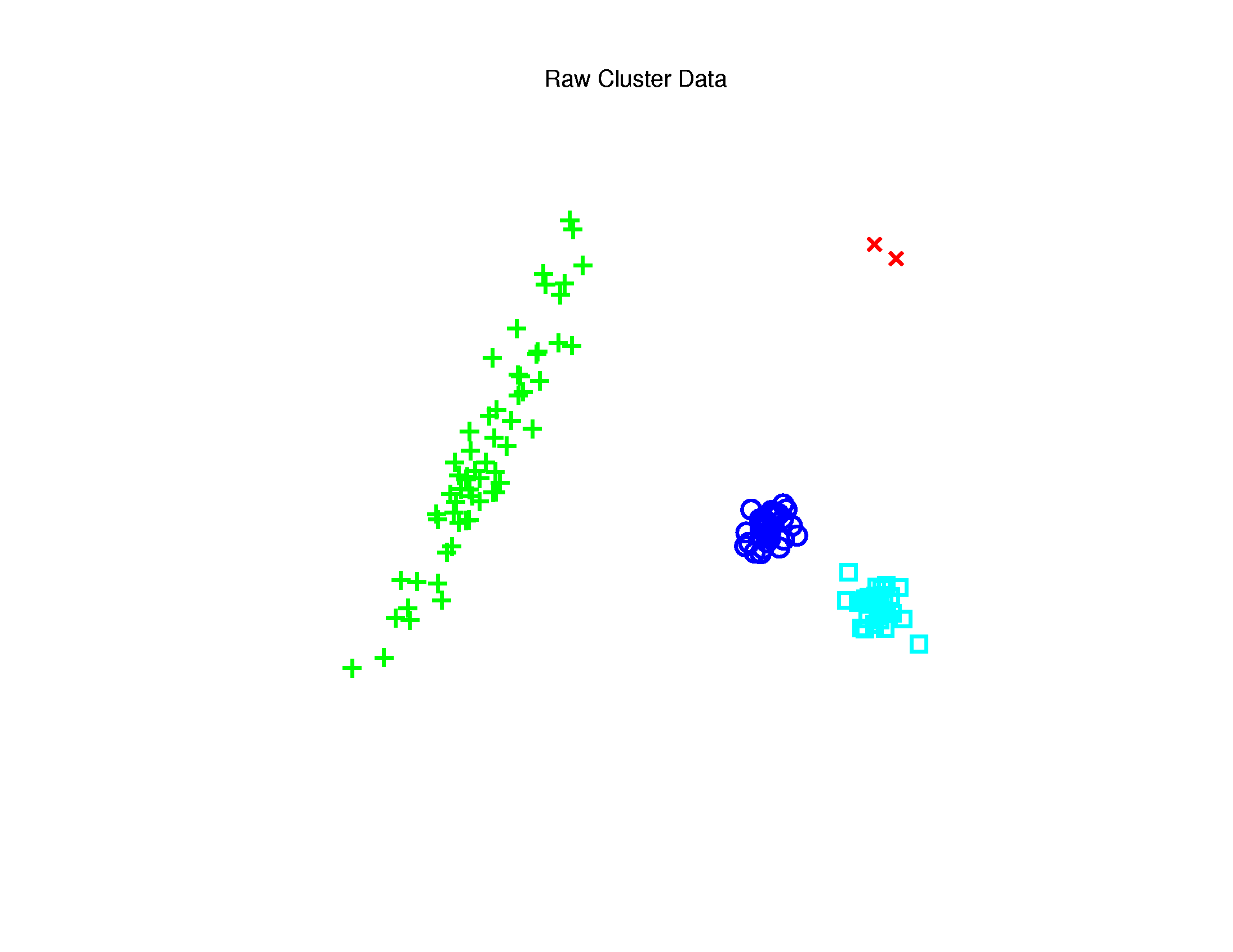 Second Try To Split 
Long Green Cluster
SigClust Examples
Try to Split Long Green Cluster
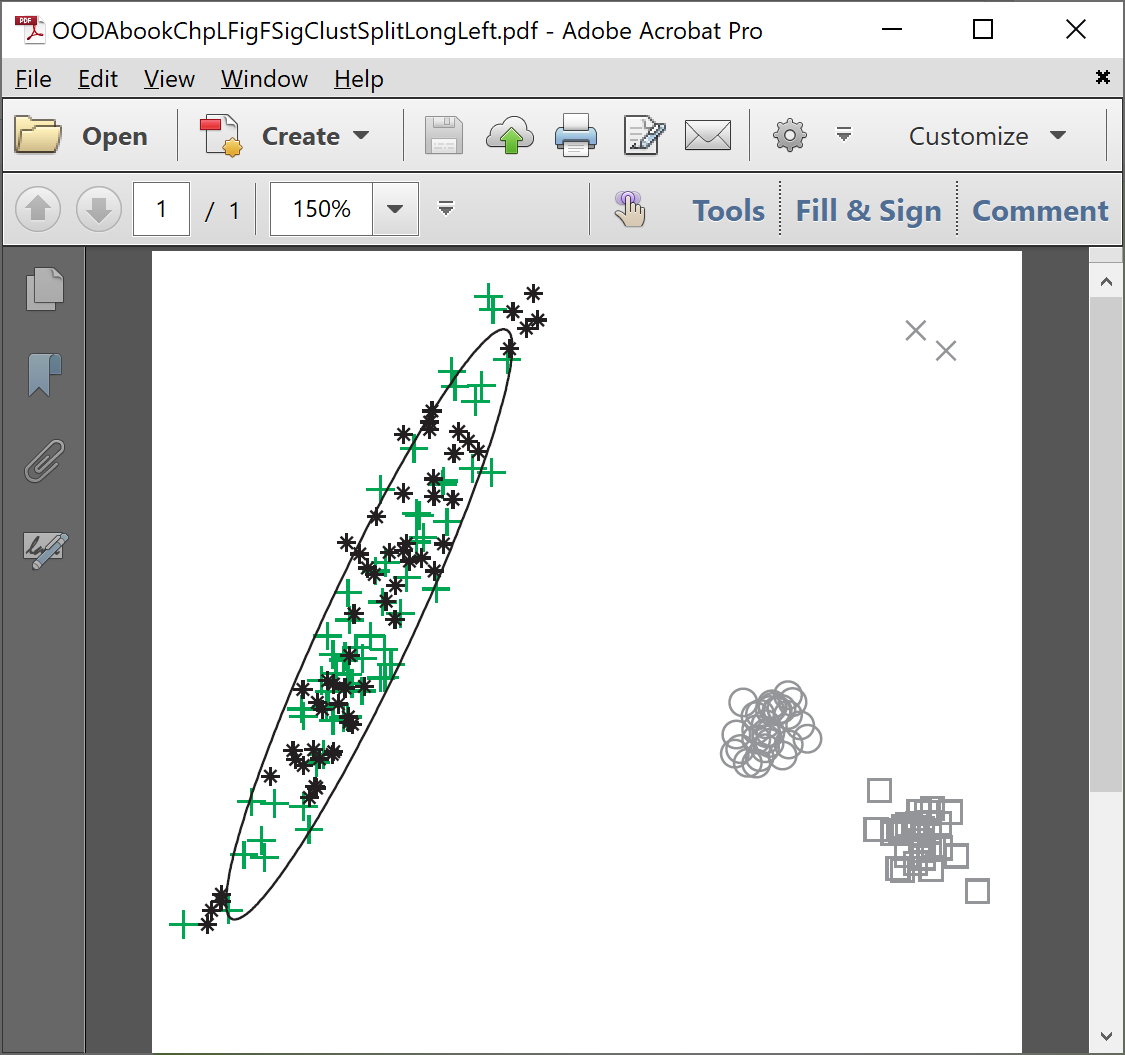 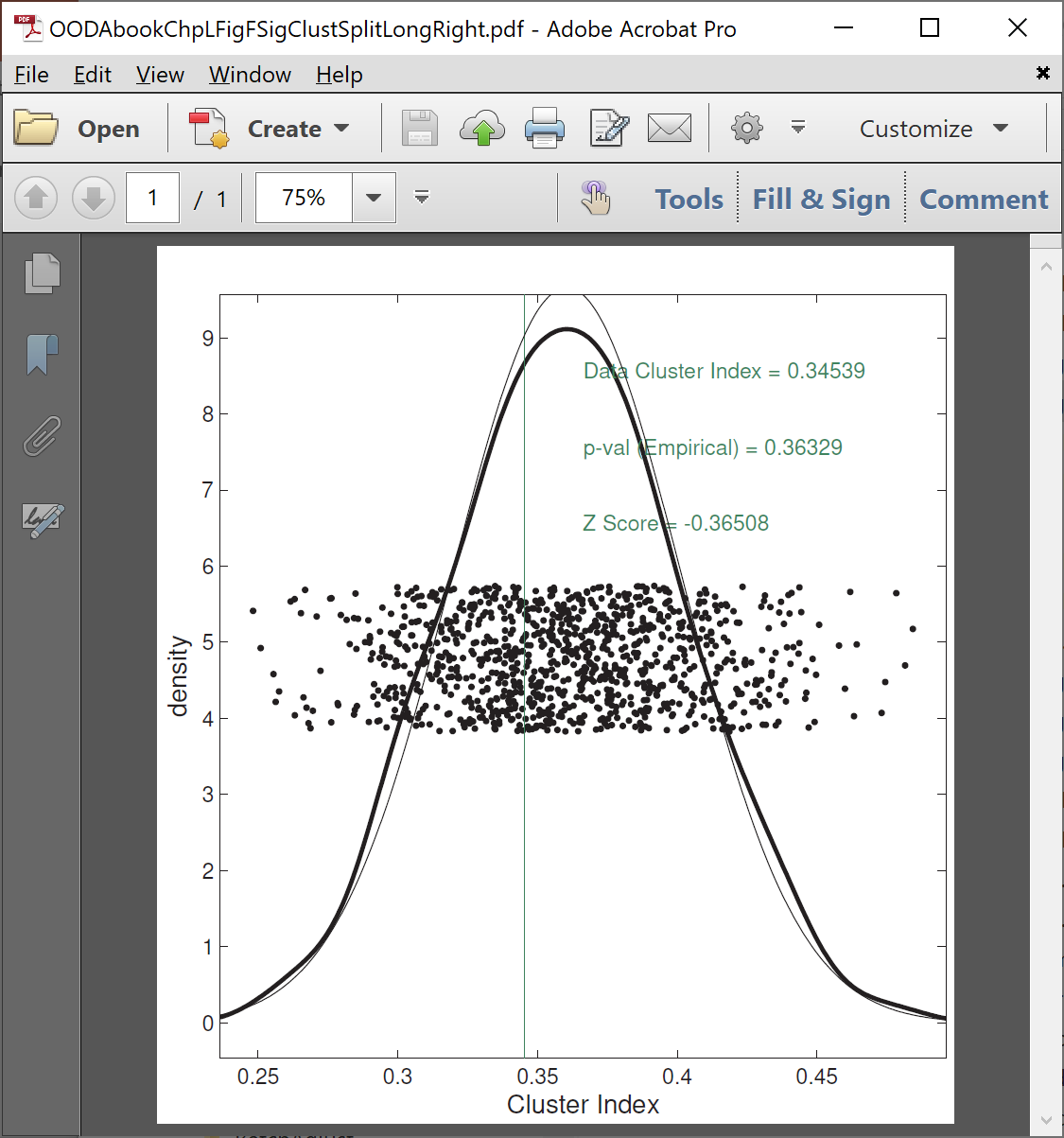 SigClust Examples
Illustrate Using Earlier 4 Cluster Toy Data
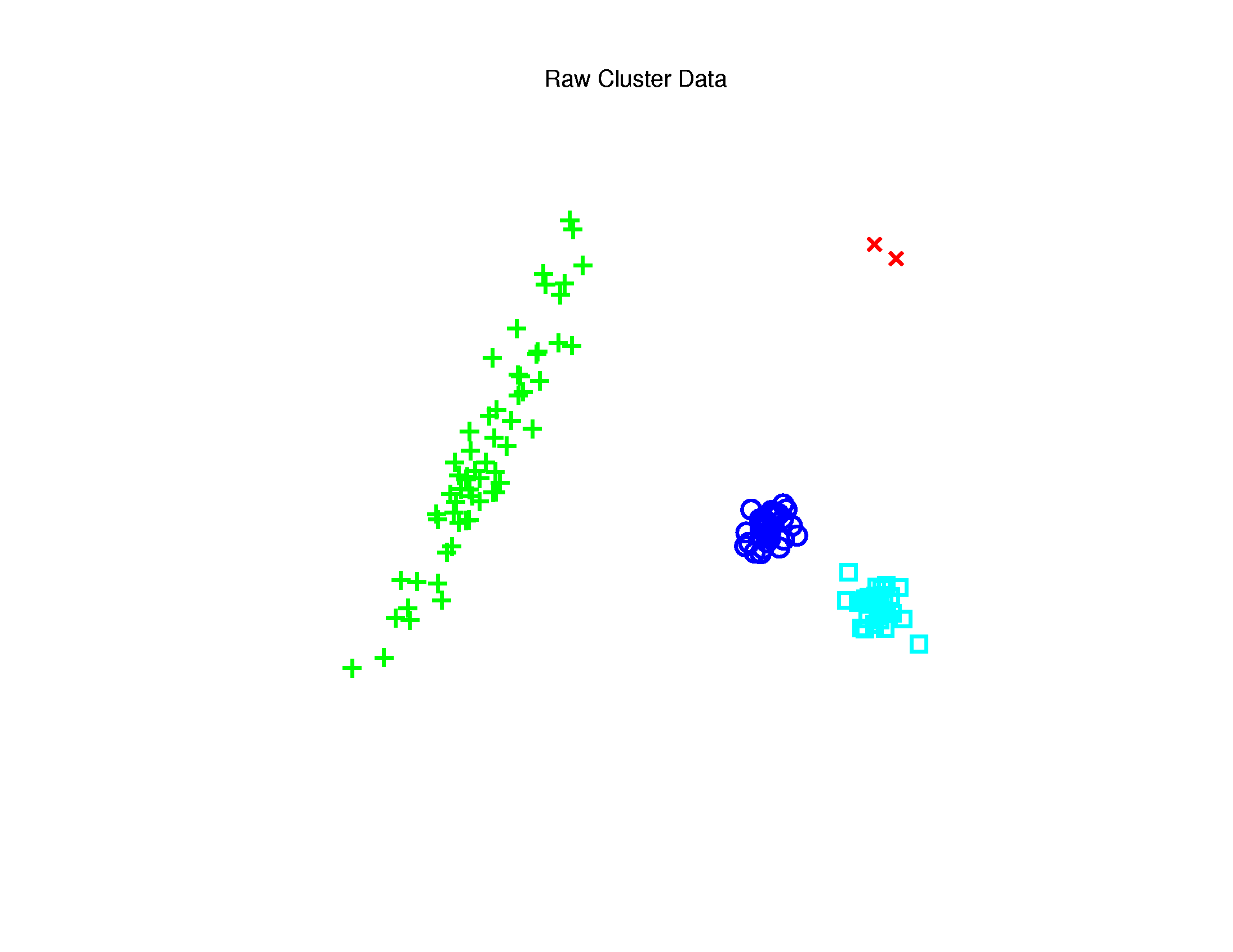 Are Outliers A
Separate Cluster?
SigClust Examples
Are Outliers A Separate Cluster?
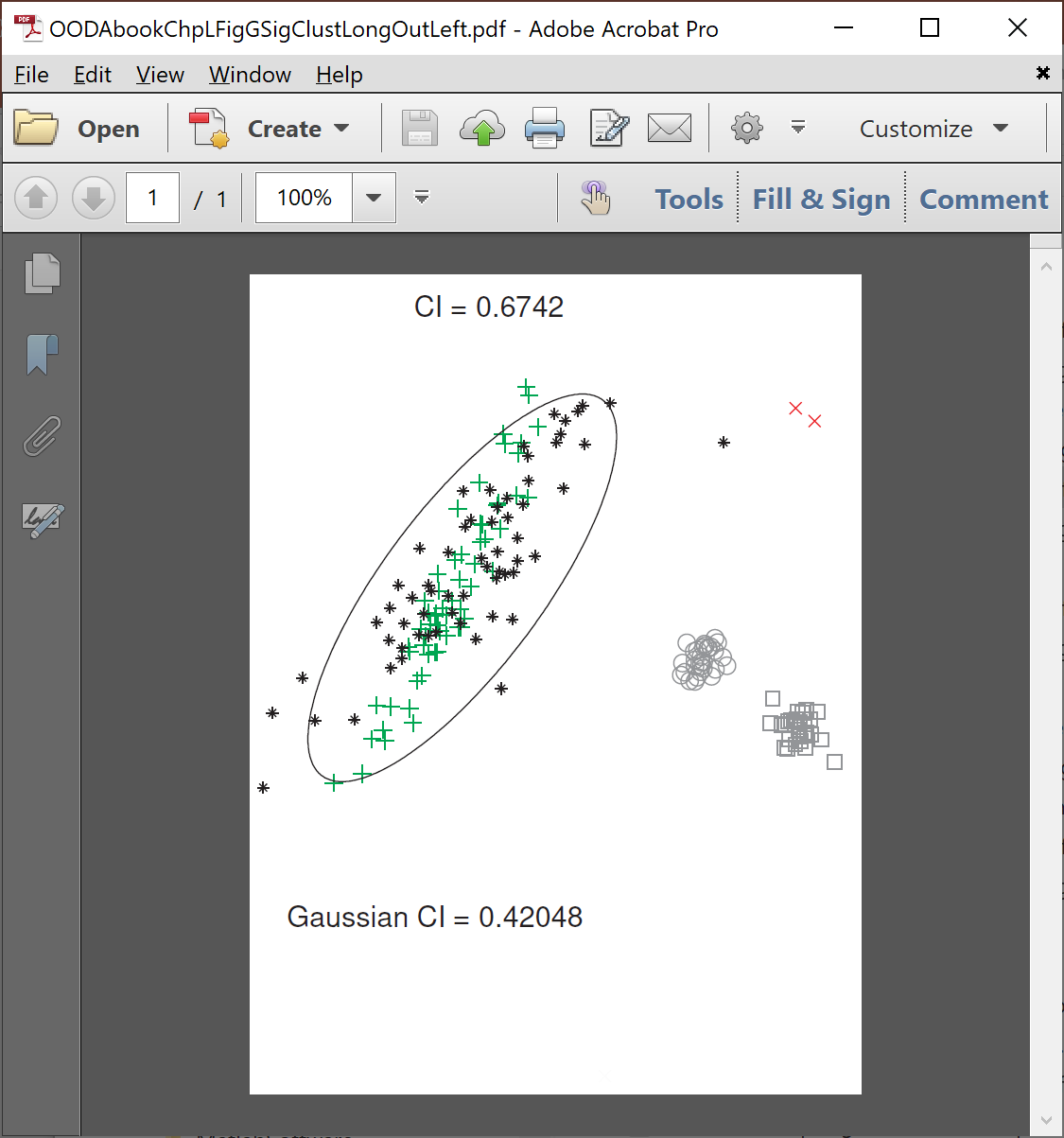 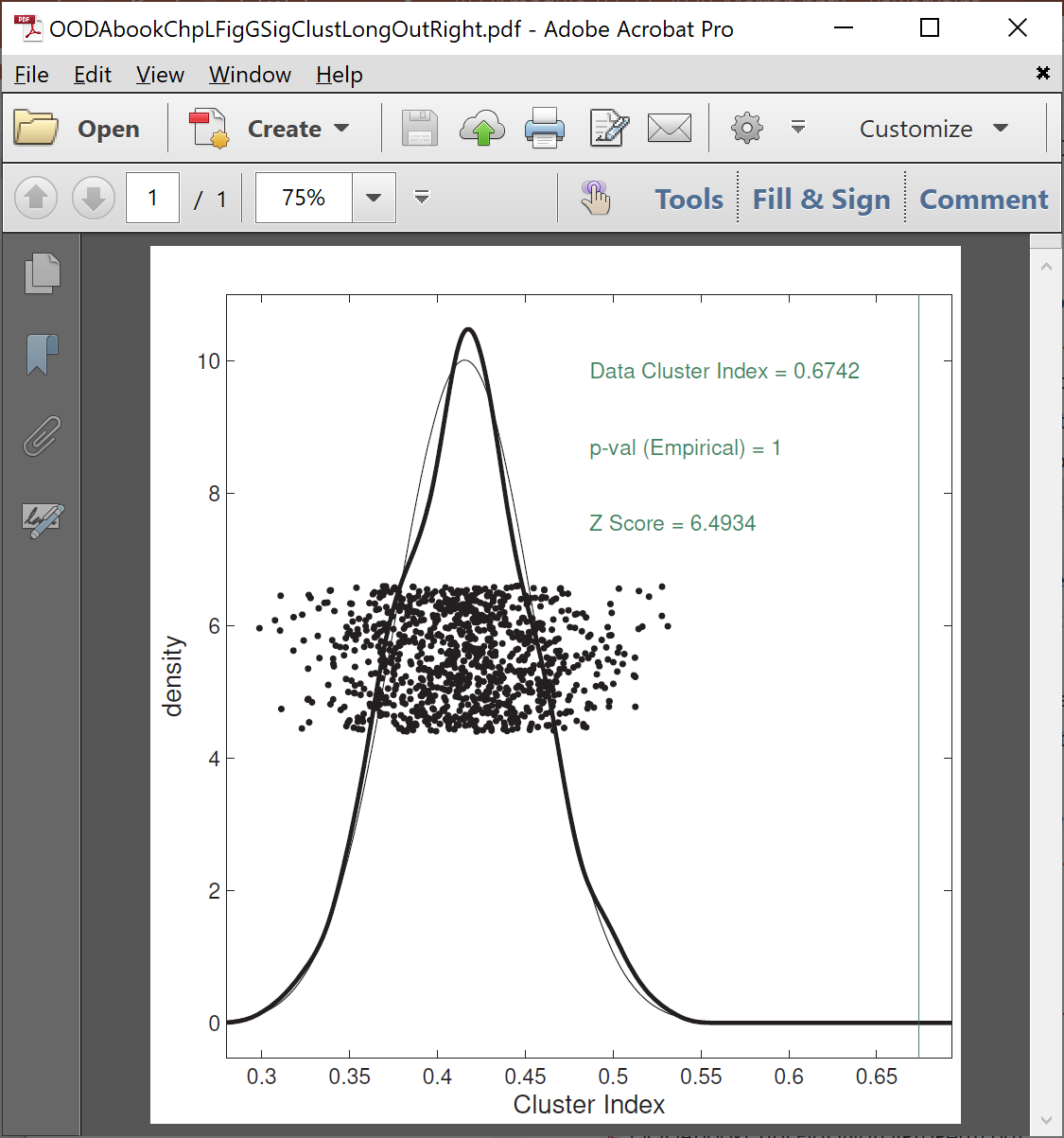 Real CI on right side!?!
Artifact of Severe
Imbalance
SigClust Examples
SigClust Examples
Split KIRC Cases?          Diagnostic Plots
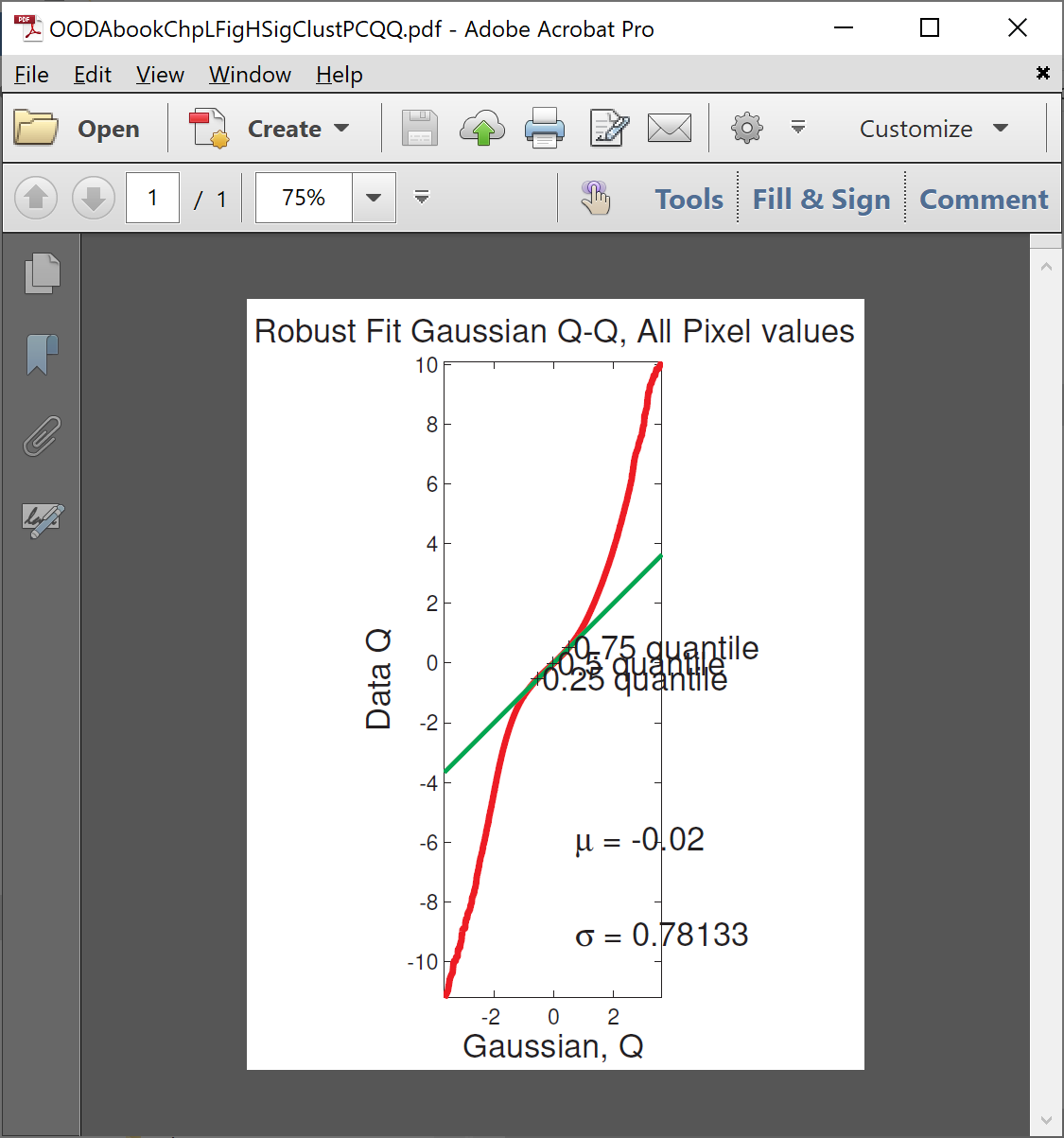 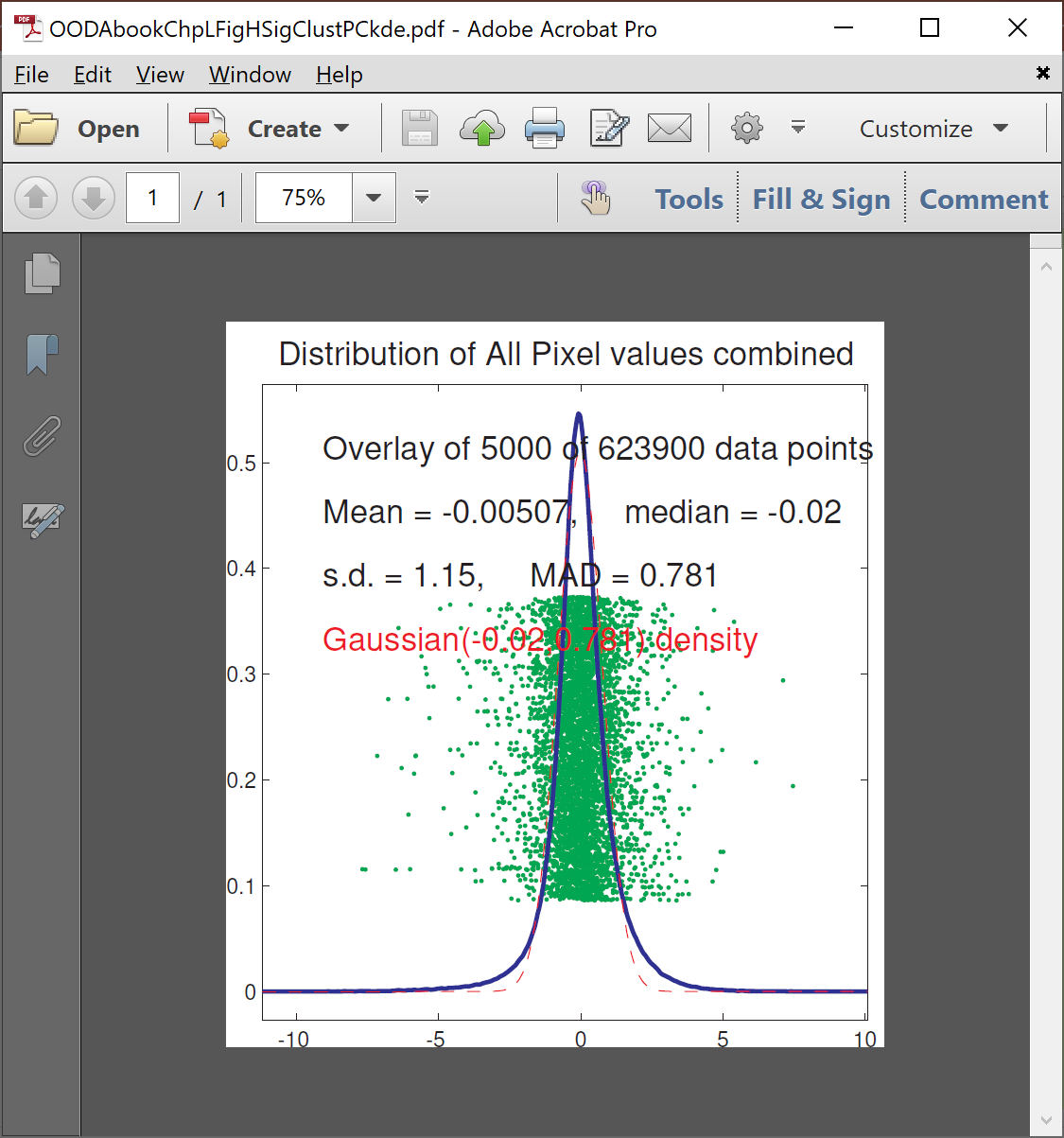 SigClust Examples
Split KIRC Cases?     Check Soft Threshold
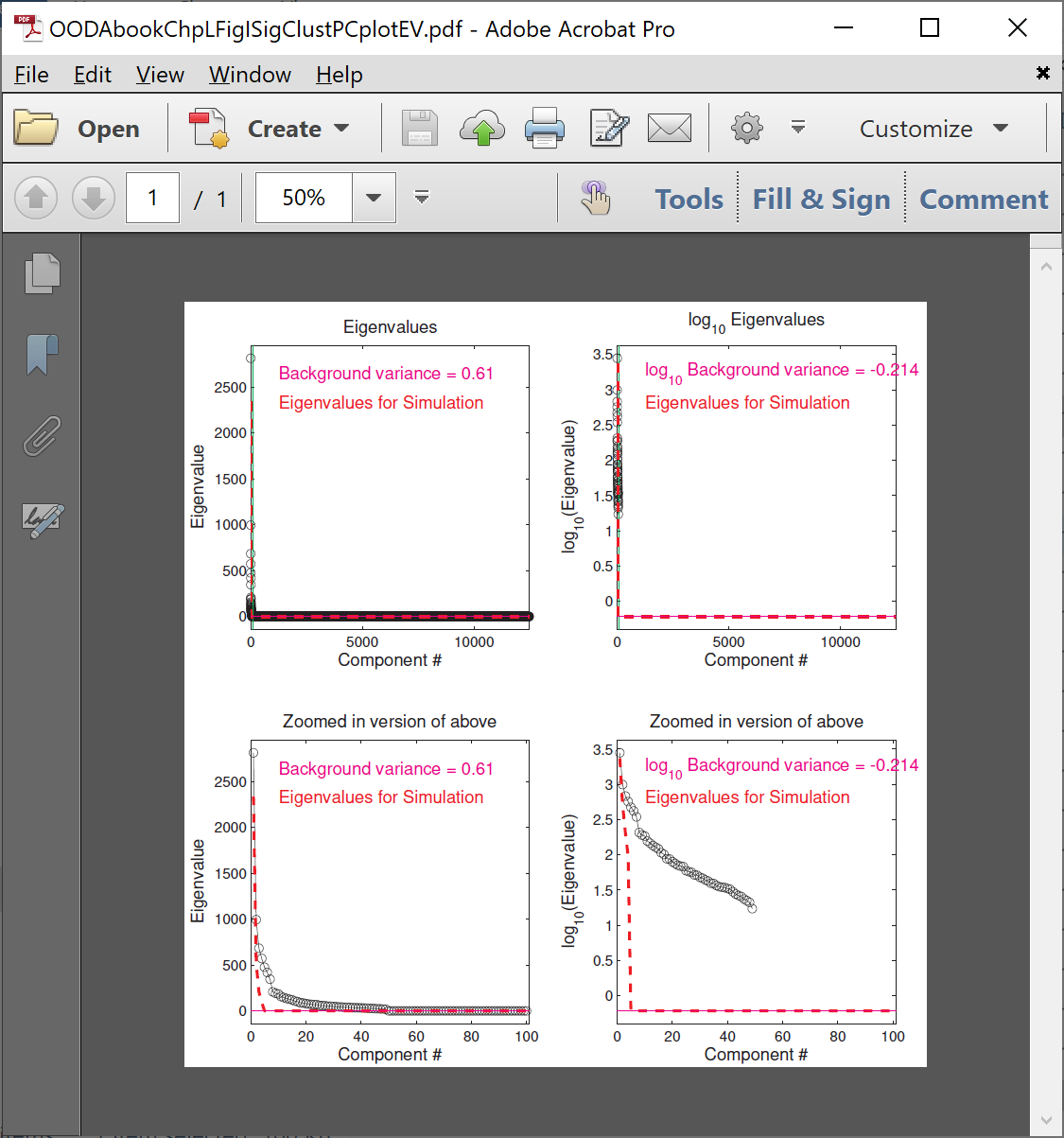 SigClust Examples
Split KIRC Cases?
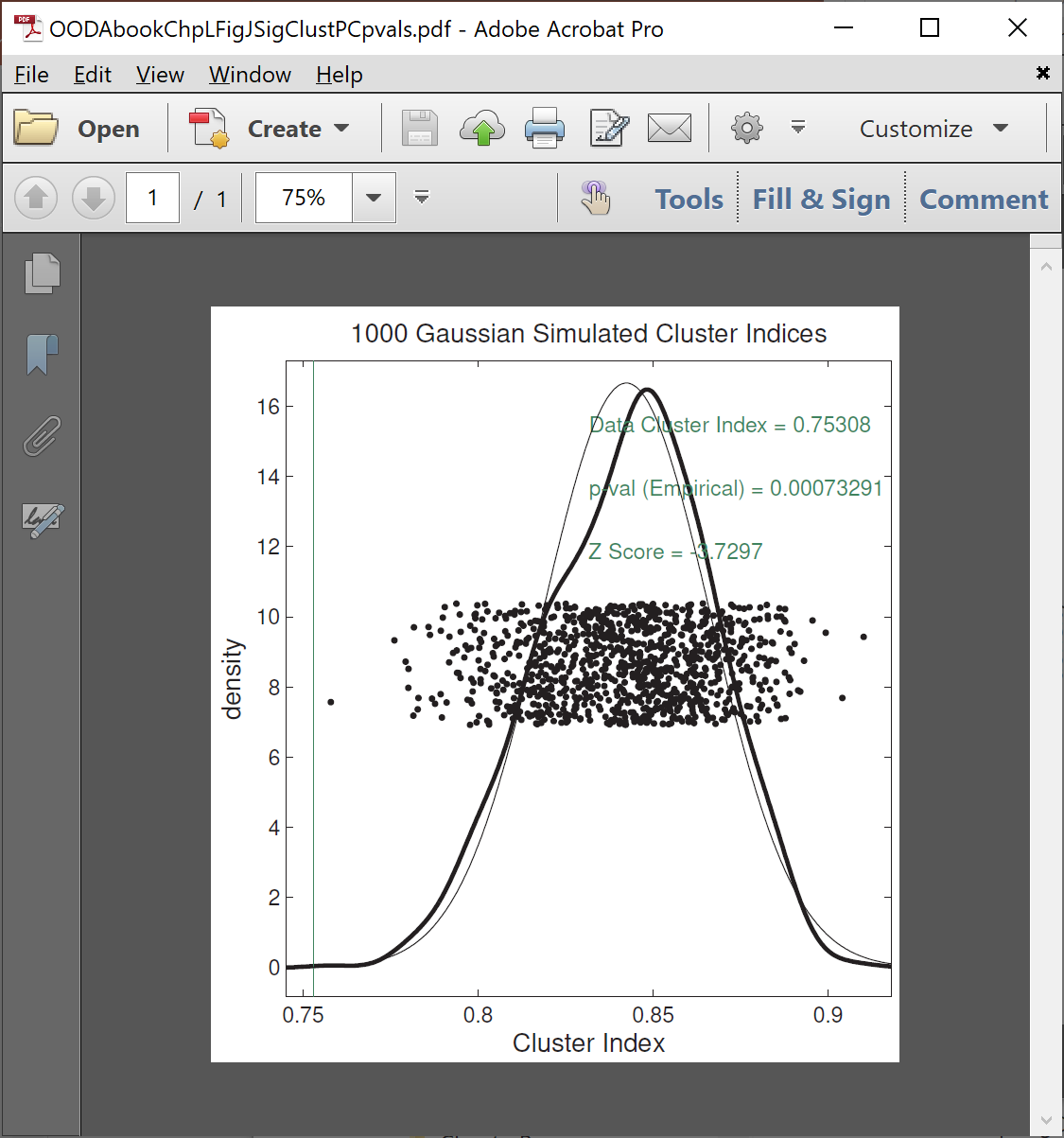 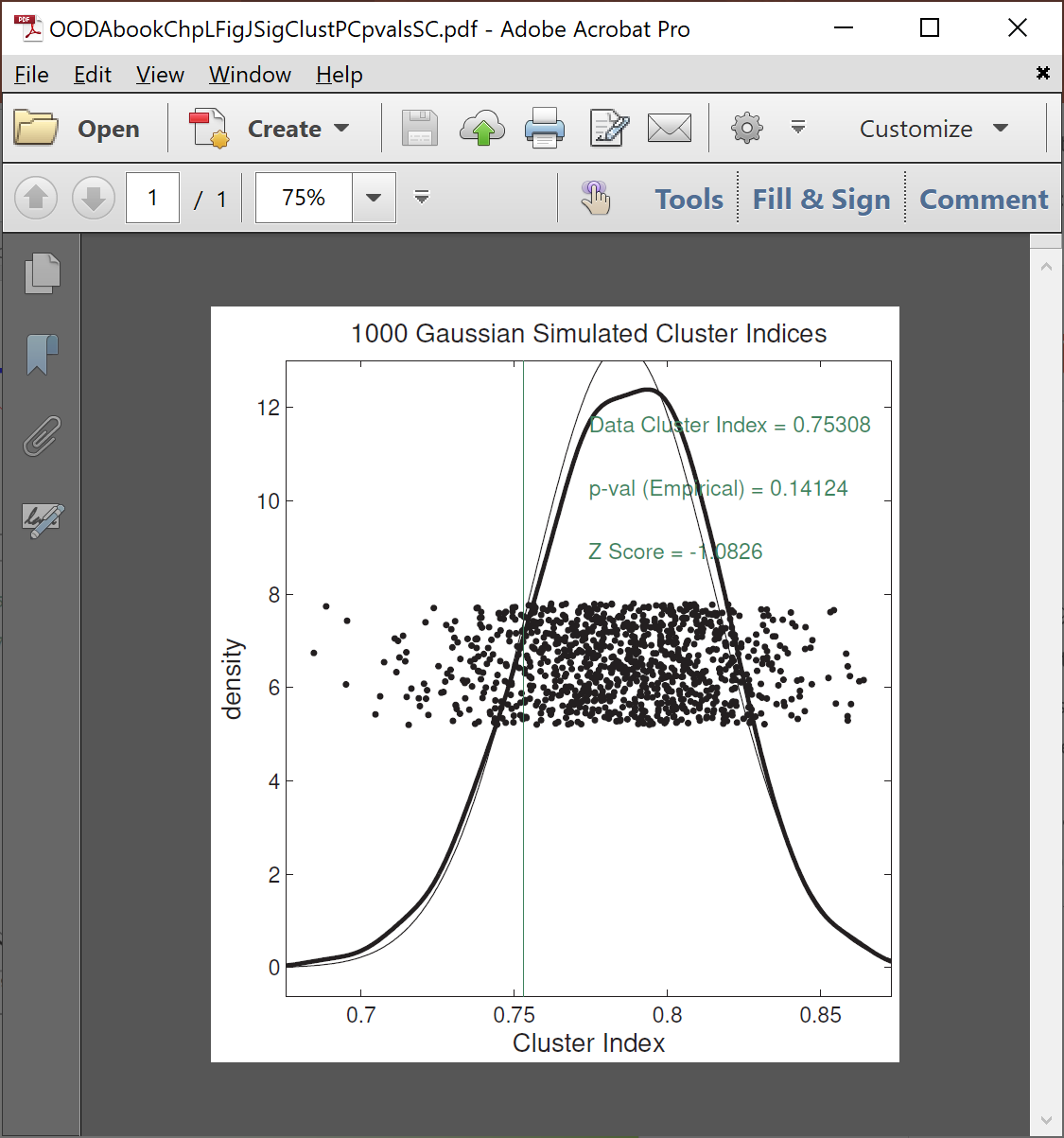 Yes, using Soft 
Thresholded Cov. Est.
No, Using Sample Cov. Est.
Too Conservative
SigClust Examples
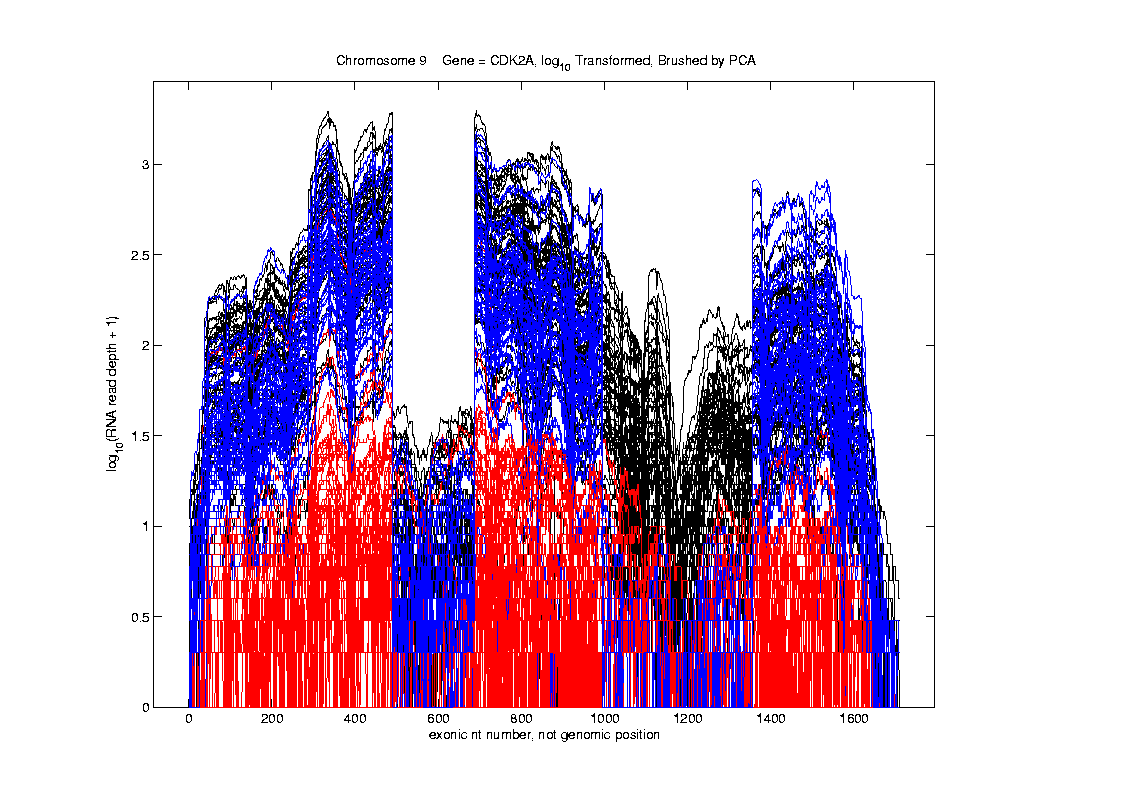 SigClust Examples
Previous LUAD Data,  Diagnostic

Far From 
Few Large Pixels
& Gaussian
Background Noise
Use Sample Cov. Est.
Not Soft Threshold
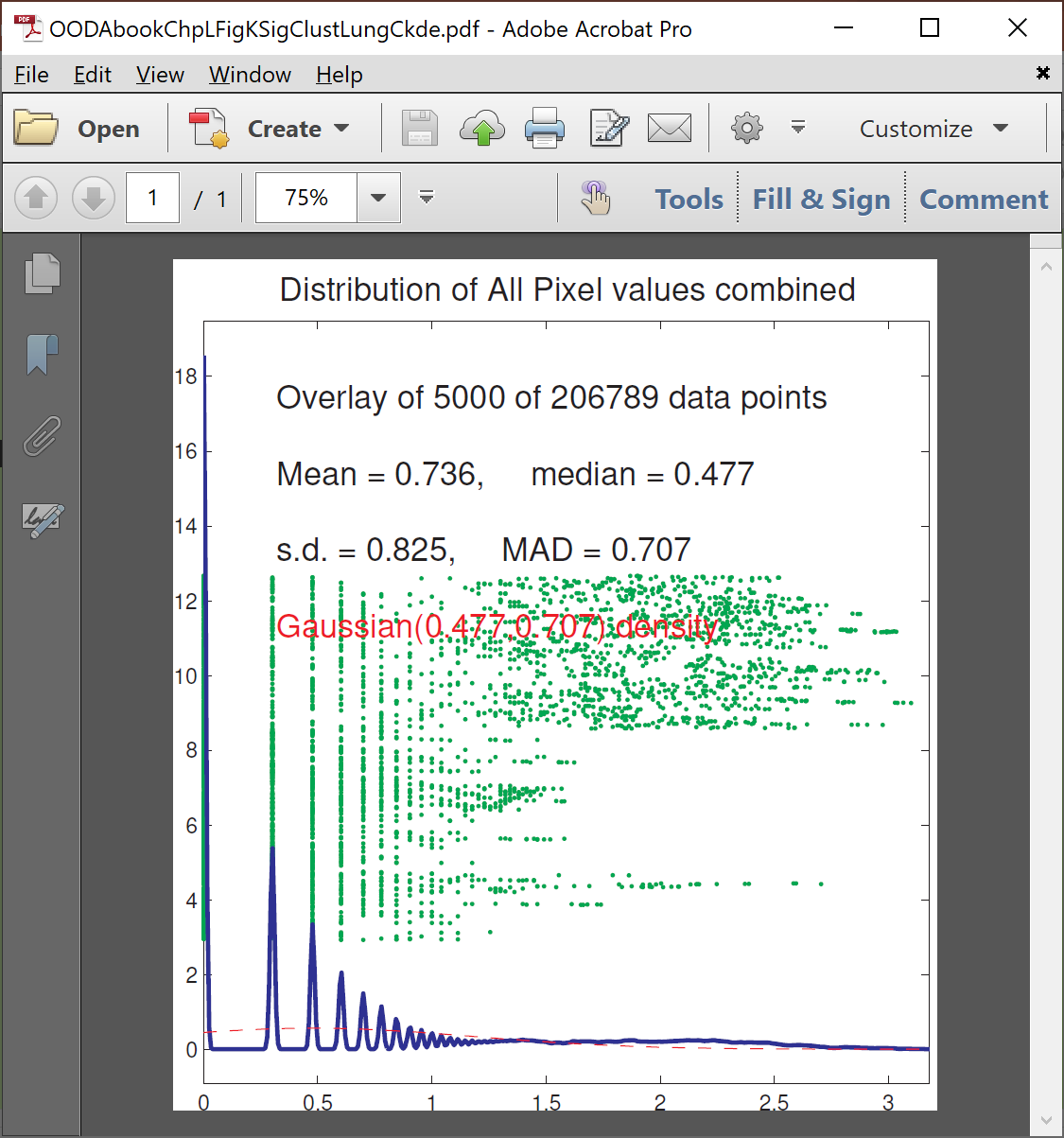 SigClust Examples
Previous LUAD Data,  Conclusion

Can Split KIRC
Strong Evidence
For Clusters
(Subtypes?)
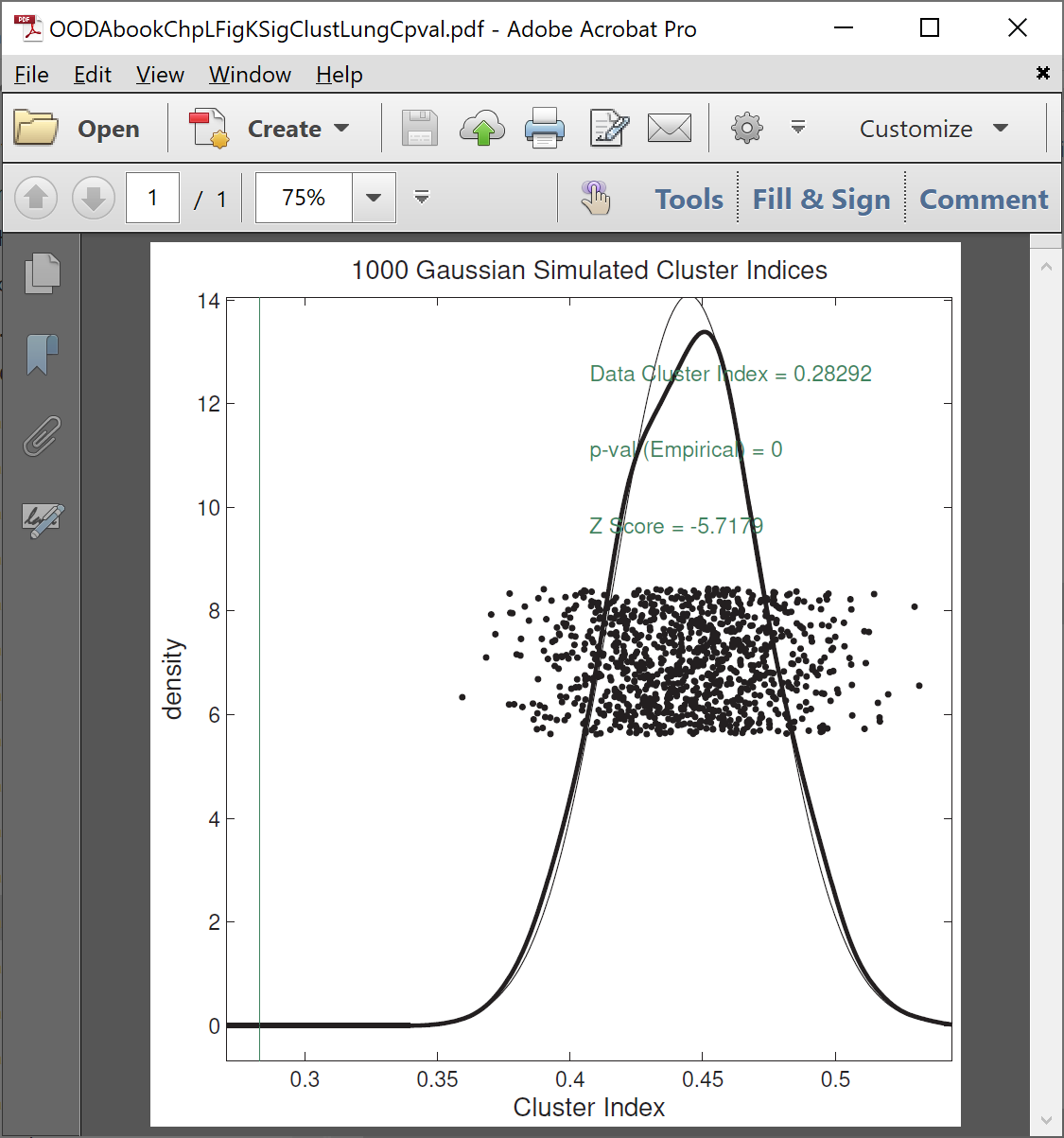 Limitation of PCA
PCA can provide useful projection directions
But can’t “see everything”…
Reason:
  PCA finds dir’ns of maximal variation
  Which may obscure interesting structure
Limitation of PCA
Toy Example:
Apple – Banana – Pear
Limitation of PCA, Toy E.g.
Limitation of PCA
Toy Example:
Apple – Banana – Pear
Obscured by “noisy dimensions”
1st 3 PC directions only show noise
Study some rotations, to find structure
Limitation of PCA, Toy E.g.
Limitation of PCA
Toy Example:
Rotation shows Apple – Banana – Pear
Example constructed as:
1st make these in 3-d
Add 3 dimensions of high s.d. noise
Carefully watch axis labels
Limitation of PCA
Main Point:

May be Important Data Structure
Not Visible in 1st Few PCs
Limitation of PCA,   E.g.
Interesting Data Set:    NCI-60
 NCI = National Cancer Institute
 60 Cell Lines (cancer treatment targets)
For Different Cancer Types
 Microarray “Gene Expression”
Several Thousand Genes (Simultaneously)
 Data Objects = Vectors of Gene Exp’n
 Lots of Preprocessing
NCI 60 Data
Important Aspect:     8 Cancer Types
	Renal Cancer
	Non Small Cell Lung Cancer
	Central Nervous System Cancer
	Ovarian Cancer
	Leukemia Cancer
	Colon Cancer
	Breast Cancer
	Melanoma (Skin)
PCA Visualization of NCI 60 Data
Can we find classes:
(Renal, CNS, Ovar, Leuk, Colon, Melan)
Using PC directions??
First try “unsupervised view”
I.e. switch off class colors
Then turn on colors, to identify clusters
I.e. look at “supervised view”
II. Exploratory
       Analysis
NCI 60:  Can we find classesUsing PCA view?
NCI 60:  Can we find classesUsing PCA view?
PCA Visualization of NCI 60 Data
Maybe need to look at more PCs?

Study array of such PCA projections:
NCI 60:  Can we find classesUsing PCA 5-8?
NCI 60:  Can we find classesUsing PCA 5-8?
NCI 60:  Can we find classesUsing PCA 9-12?
NCI 60:  Can we find classesUsing PCA 9-12?
NCI 60:  Can we find classesUsing PCA 1-4 vs. 5-8?
NCI 60:  Can we find classesUsing PCA 1-4 vs. 5-8?
NCI 60:  Can we find classesUsing PCA 1-4 vs. 9-12?
NCI 60:  Can we find classesUsing PCA 5-8 vs. 9-12?
PCA Visualization of NCI 60 Data
Can we find classes using PC directions??
Found some, but not others
Nothing after 1st five PCs 
Rest seem to be noise driven

Are There Better Directions?
 PCA only “feels” maximal variation
 Ignores Class Labels
 How Can We Use Class Labels?
Visualization of NCI 60 Data
How Can We Use Class Labels?

Approach:   
 Find Directions to “Best Separate” Classes
 In Disjoint Pairs  (thus 4 Directions)
 Use DWD:
Distance Weighted Discrimination
Project All Data on These 4 Directions
NCI 60:  Views using DWD Dir’ns (focus on biology)
DWD Visualization of NCI 60 Data
Most cancer types clearly distinct
(Renal, CNS, Ovar, Leuk, Colon, Melan)
Using these carefully chosen directions
Others less clear cut
NSCLC   (at least 3 subtypes)
Breast    (4 published subtypes)
DWD Visualization
Recall PCA limitations
DWD uses class info
Hence can “better separate known classes”
Do this for pairs of classes
(DWD just on those, ignore others)
Carefully choose pairs in NCI 60 data
Note DWD Directions Not Orthogonal
(PCA orthogonality may be 
too strong a constraint)
NCI 60:  Views using DWD Dir’ns (focus on biology)
PCA Visualization of NCI 60 Data
Can we find classes using PC directions??
Found some, but not others
Not so distinct as in DWD view
Nothing after 1st five PCs 
Rest seem to be noise driven
Orthogonality too strong a constraint???
Interesting dir’ns are nearly orthogonal
Caution
DWD Separation Can Be Deceptive

Since DWD is Really Good at Separation

Important Concept:

Statistical Inference is Essential
III.  Confirmatory Analysis
Caution
Toy 2-Class
Example

See
Structure?

Careful,
Only PC1-4
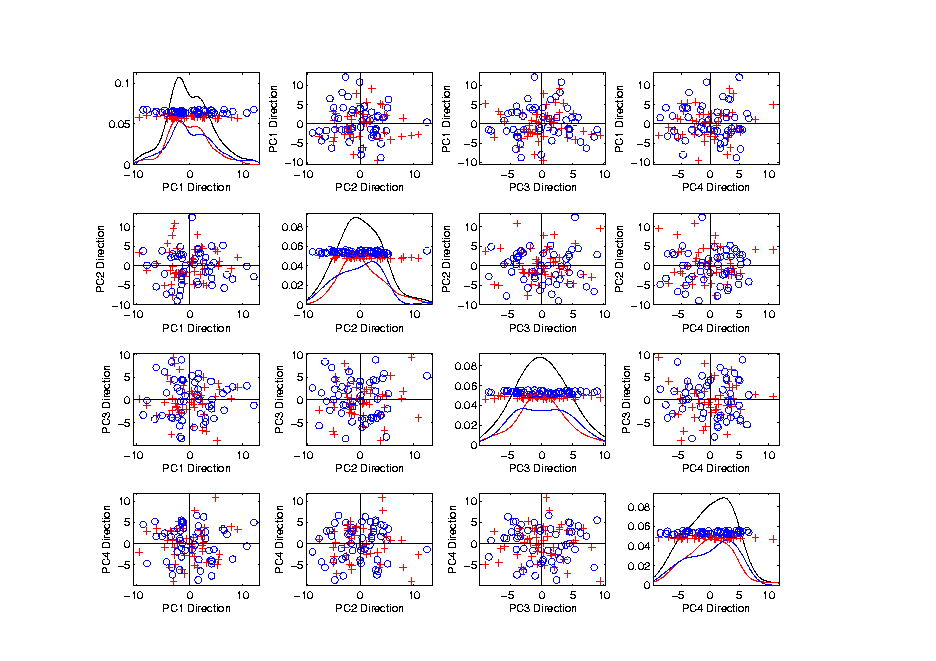 Caution
Toy 2-Class
Example

DWD &
Ortho PCA
Finds Big
Separation
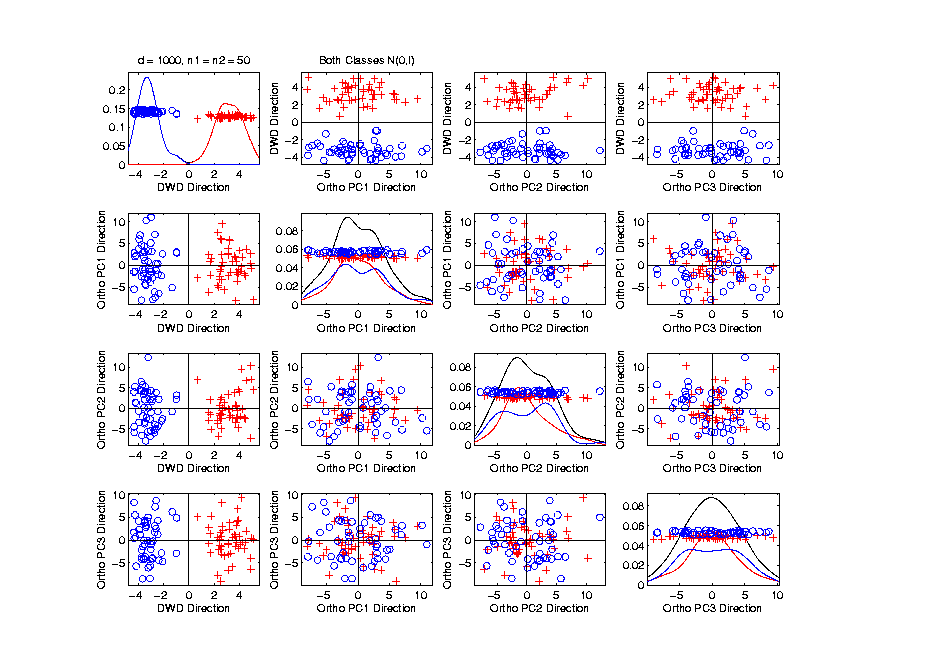 Caution
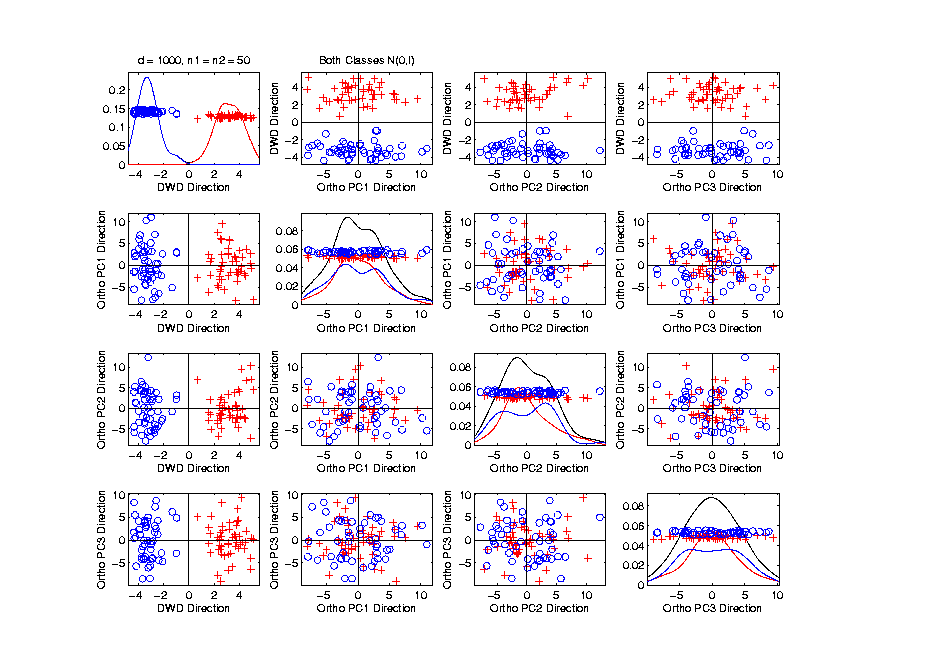 Caution
Toy 2-Class
Example


Separation
Is Natural
Sampling
Variation
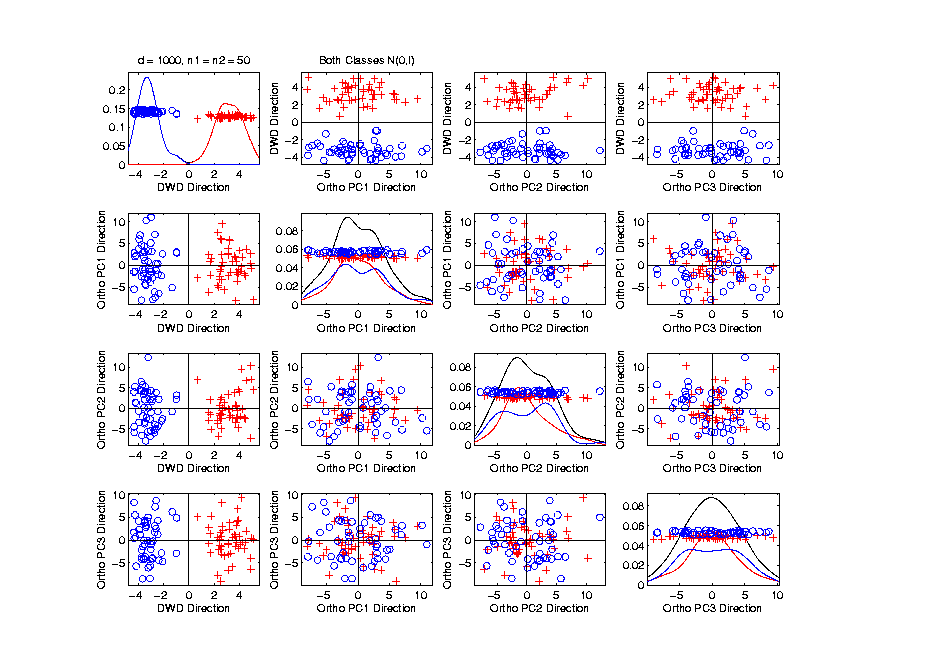 Caution
Main Lesson Again:
DWD Separation Can Be Deceptive
Since DWD is Really Good at Separation
Important Concept:
Statistical Inference is Essential
III. Confirmatory Analysis
DiProPerm Hypothesis Test
DiProPerm Hypothesis Test
Context:    2 – sample means
		H0:  μ+1 = μ-1     vs.    H1:  μ+1 ≠ μ-1

(in High Dimensions)

Approach taken here:
	Wei et al (2013)
Focus on Visualization via Projection
(Thus Test Related to Exploration)
DiProPerm Hypothesis Test
Context:    2 – sample means
		H0:  μ+1 = μ-1     vs.    H1:  μ+1 ≠ μ-1

Challenges:  
Distributional Assumptions  
Parameter Estimation
HDLSS space is slippery
DiProPerm Hypothesis Test
Context:    2 – sample means
		H0:  μ+1 = μ-1     vs.    H1:  μ+1 ≠ μ-1

Challenges:  
Distributional Assumptions  
Parameter Estimation

Suggested  Approach:
Permutation test
(A flavor of classical “non-parametrics”)
DiProPerm Hypothesis Test
Suggested Approach:
Find a DIrection 
(separating classes)
PROject the data
(reduces to 1 dim)
PERMute 
(class labels, to assess significance,
with recomputed direction)
DiProPerm Hypothesis Test
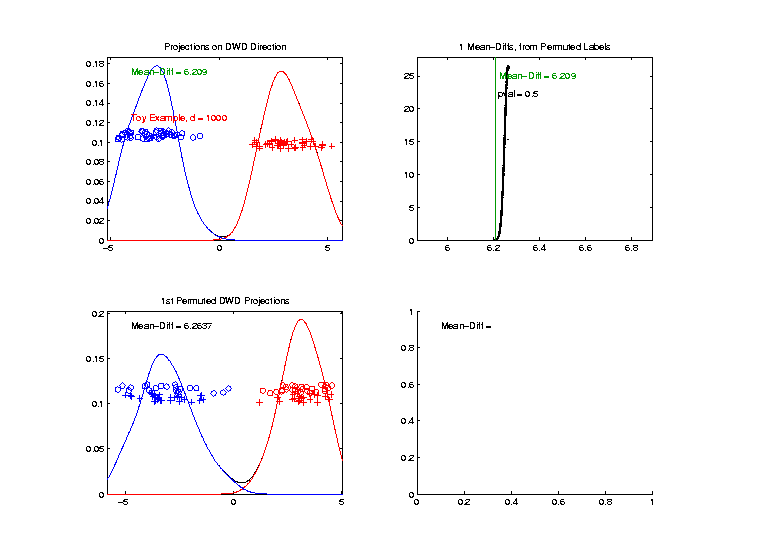 DiProPerm Hypothesis Test
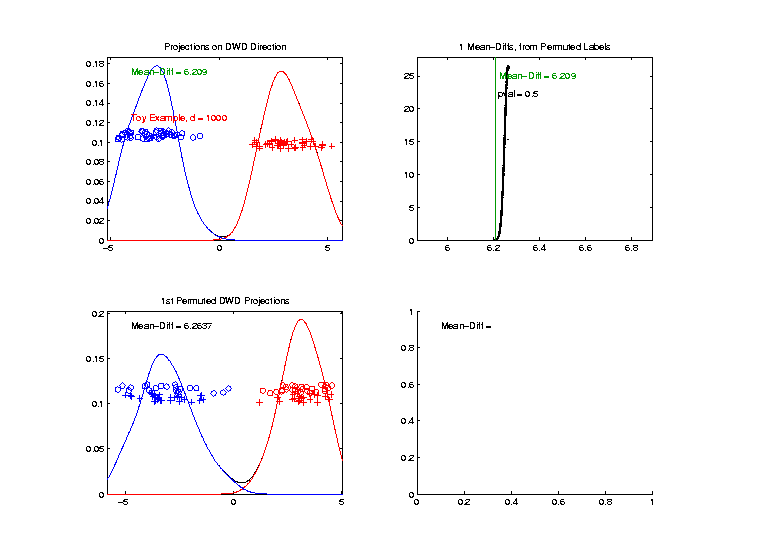 Toy 2-Class Example

Separated DWD
Projections

Measure Separation of Classes Using:
Mean Difference = 6.209
DiProPerm Hypothesis Test
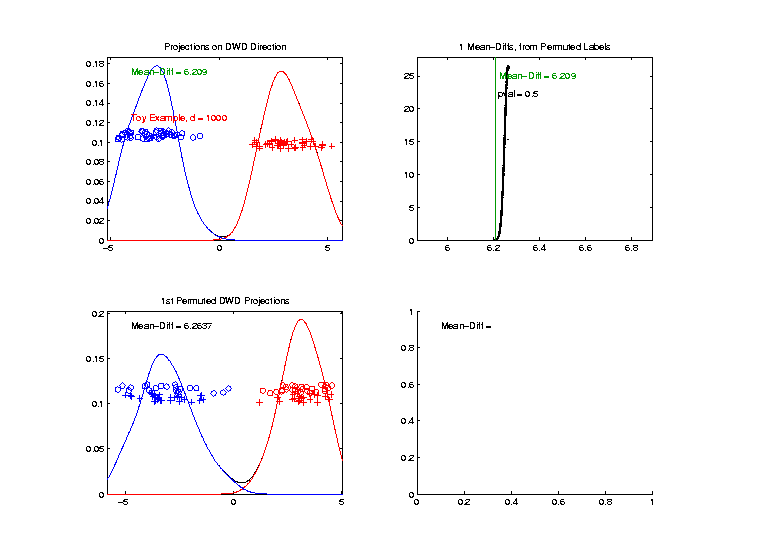 Toy 2-Class Example

Separated DWD
Projections

Measure Separation of Classes Using:
Mean Difference = 6.209
                                Record as Vertical Line
DiProPerm Hypothesis Test
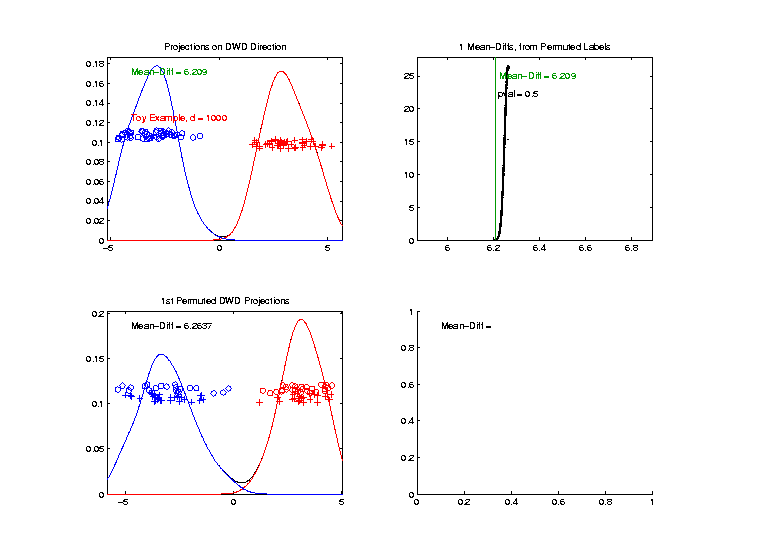 Toy 2-Class Example

Separated DWD
Projections

Measure Separation of Classes Using:
Mean Difference = 6.209

Statistically Significant???
DiProPerm Hypothesis Test
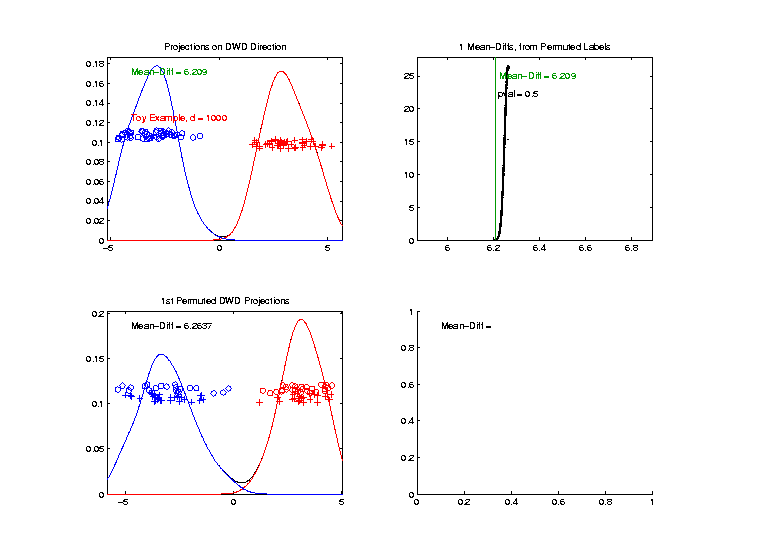 Toy 2-Class Example


Permuted 
Class Labels
DiProPerm Hypothesis Test
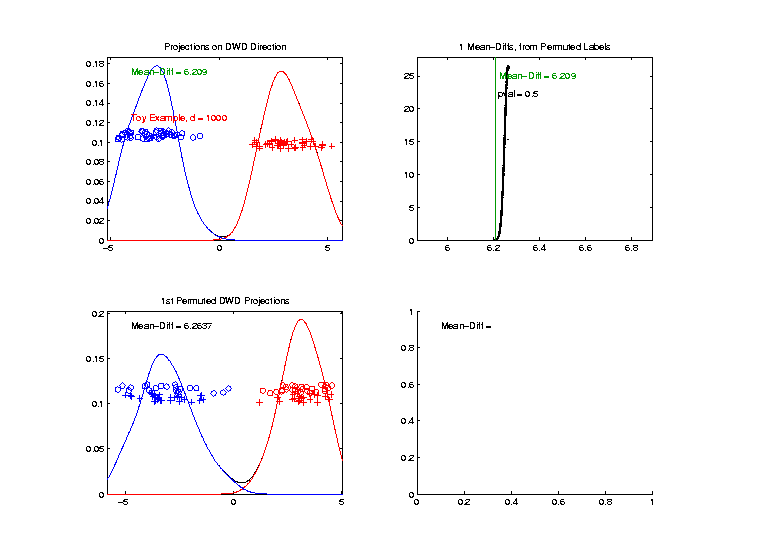 Toy 2-Class Example


Permuted 
Class Labels


Recompute DWD
& Projections
DiProPerm Hypothesis Test
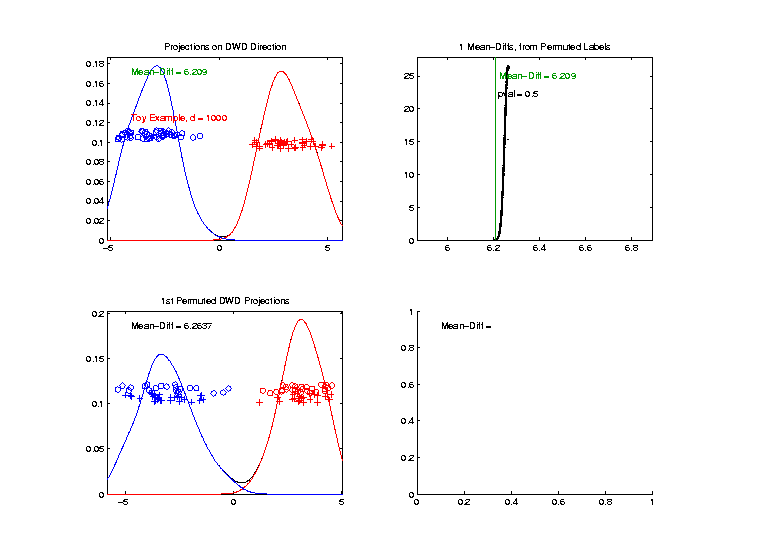 Toy 2-Class Example

Measure Class
Separation
Using Mean
 Difference
    = 6.26
DiProPerm Hypothesis Test
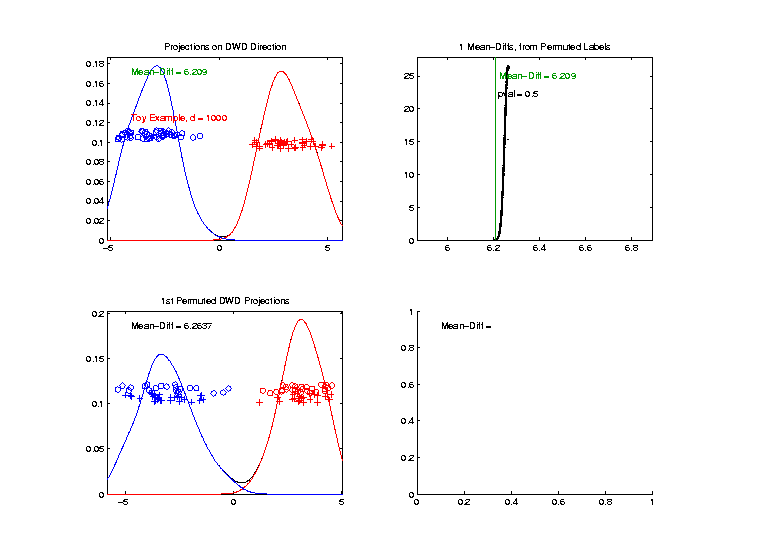 Toy 2-Class Example

Measure Class
Separation
Using Mean
 Difference
    = 6.26

Record as Dot
DiProPerm Hypothesis Test
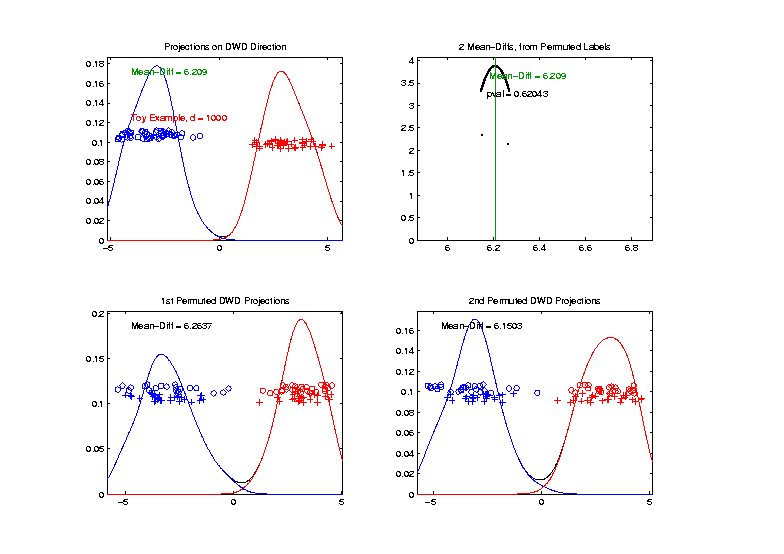 Toy 2-Class Example
Generate 2nd
Permutation
DiProPerm Hypothesis Test
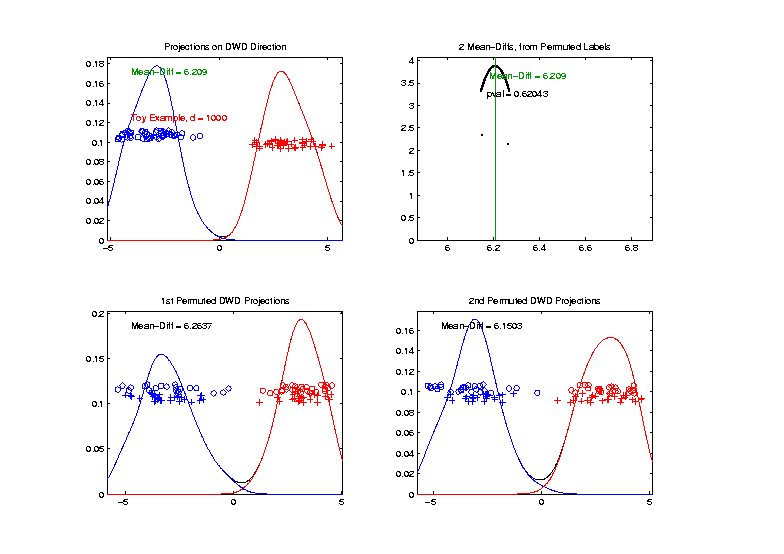 Toy 2-Class Example

Measure Class
Separation
Using Mean
 Difference
    = 6.15
DiProPerm Hypothesis Test
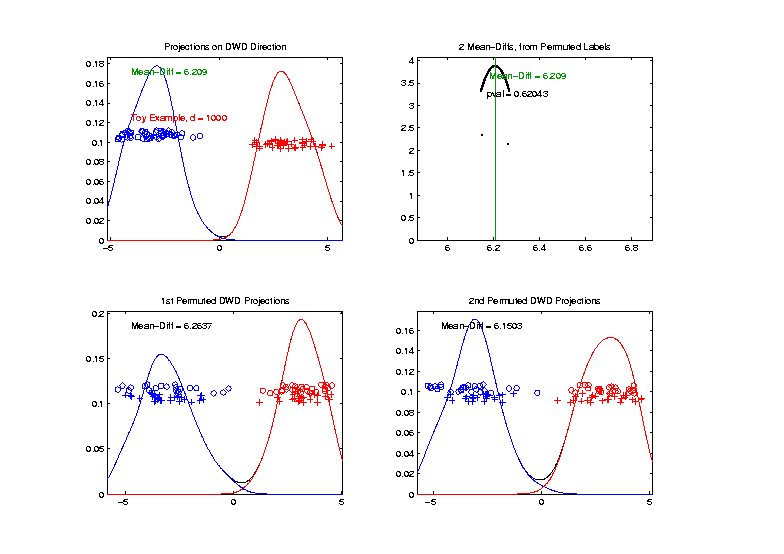 Toy 2-Class Example




Record as 
Second Dot
DiProPerm Hypothesis Test
.
.
.
Repeat This 1,000 Times
To Generate Null Distribution
DiProPerm Hypothesis Test
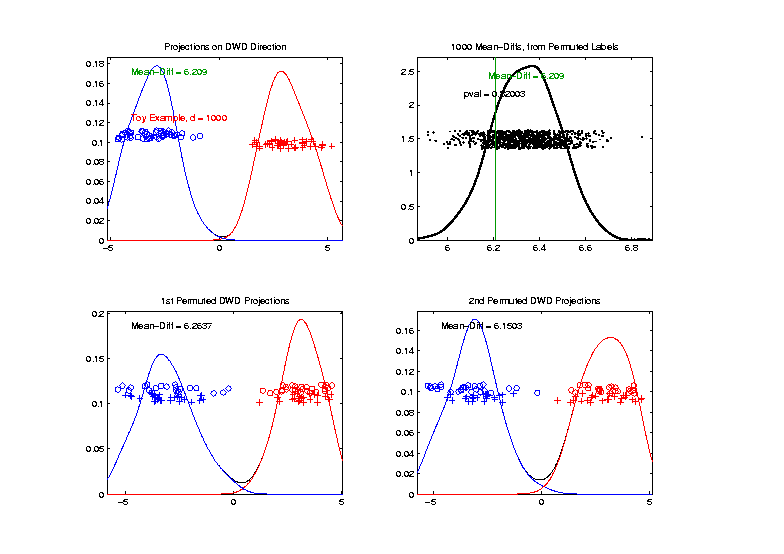 Toy 2-Class Example

Generate Null
Distribution
DiProPerm Hypothesis Test
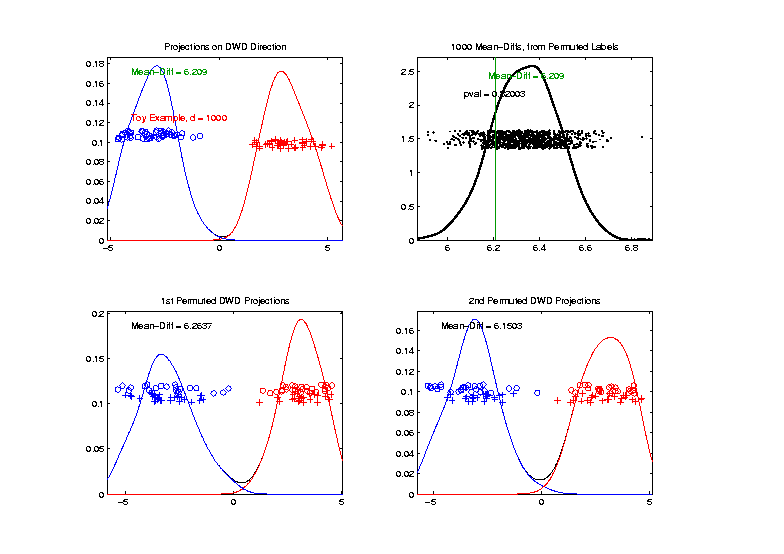 Toy 2-Class Example

Generate Null
Distribution
Compare With
Original Value
DiProPerm Hypothesis Test
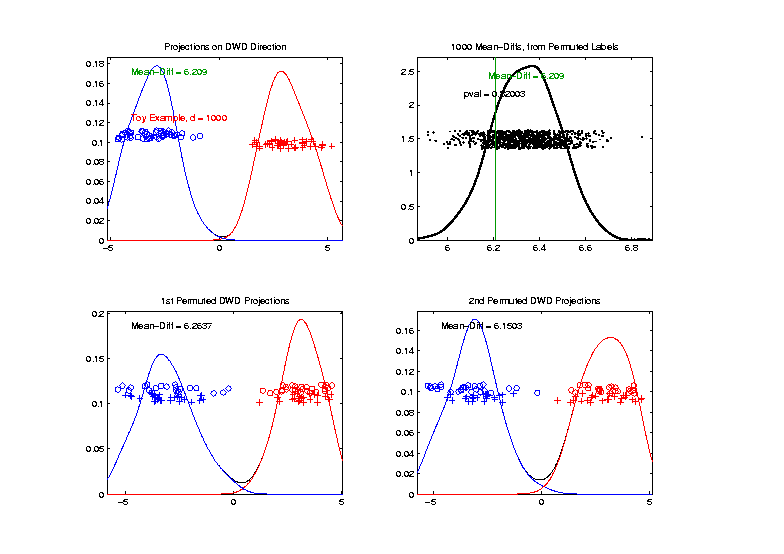 Toy 2-Class Example

Generate Null
Distribution
Compare With
Original Value

Take Proportion 
Larger as P-Value
DiProPerm Hypothesis Test
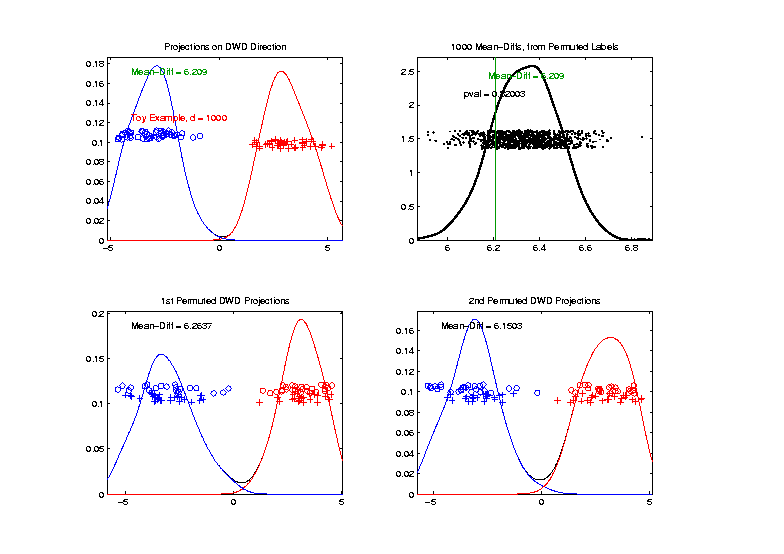 Toy 2-Class Example

Generate Null
Distribution
Compare With
Original Value


Not Significant
DiProPerm Hypothesis Test
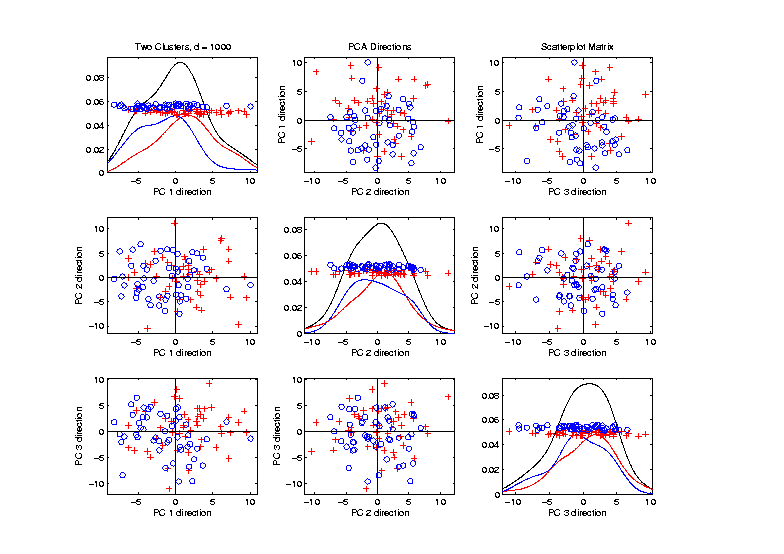 DiProPerm Hypothesis Test
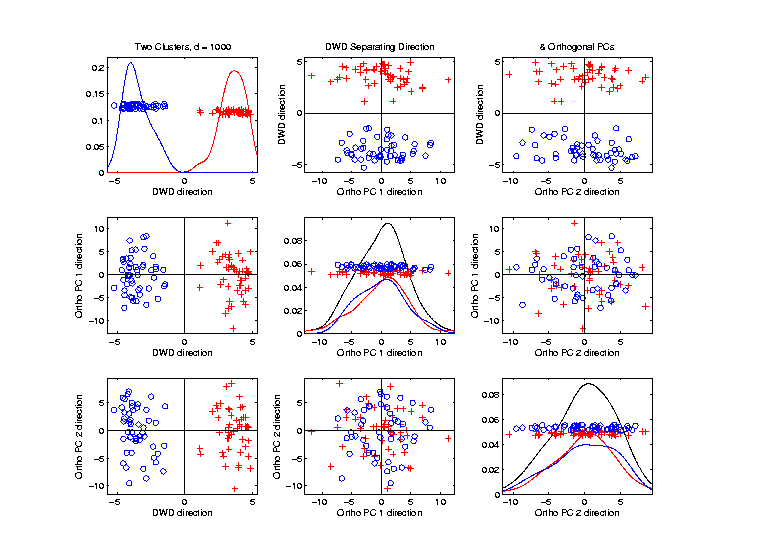 DiProPerm Hypothesis Test
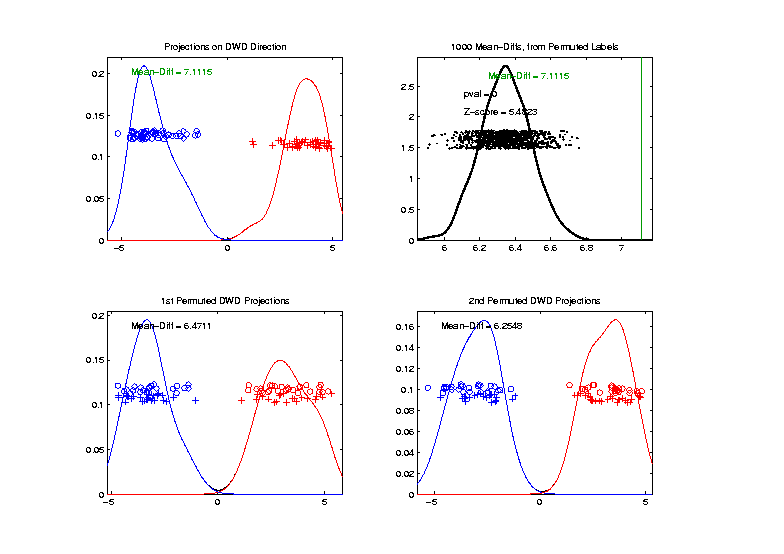 DiProPerm Hypothesis Test
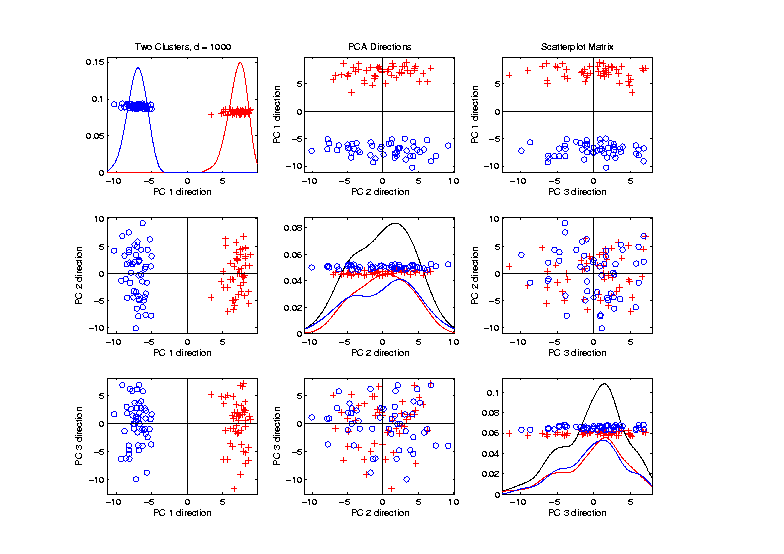 DiProPerm Hypothesis Test
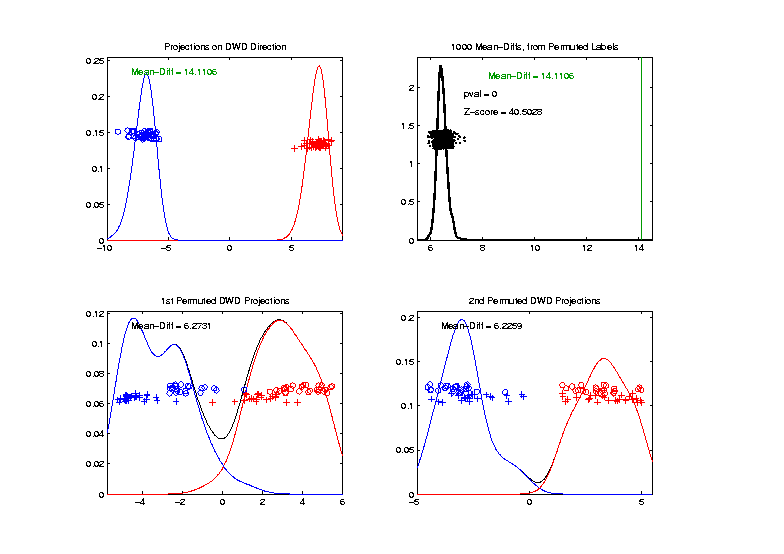 DiProPerm Hypothesis Test
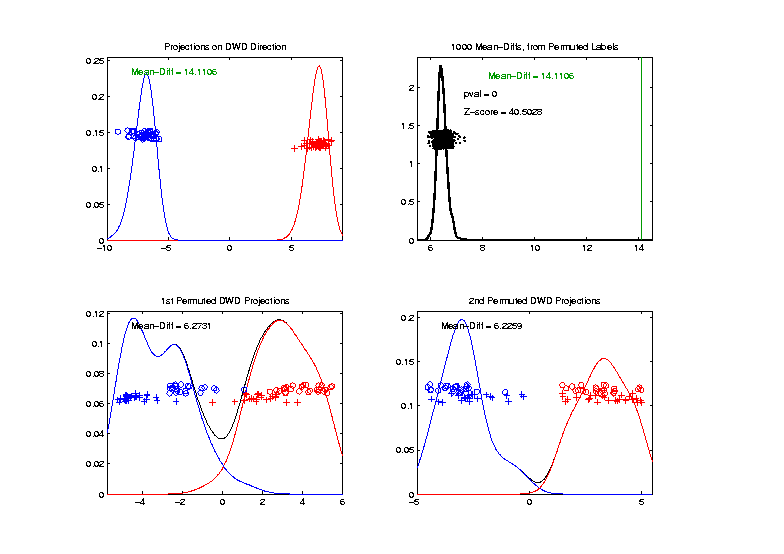 >> 5.4 above
DiProPerm Hypothesis Test
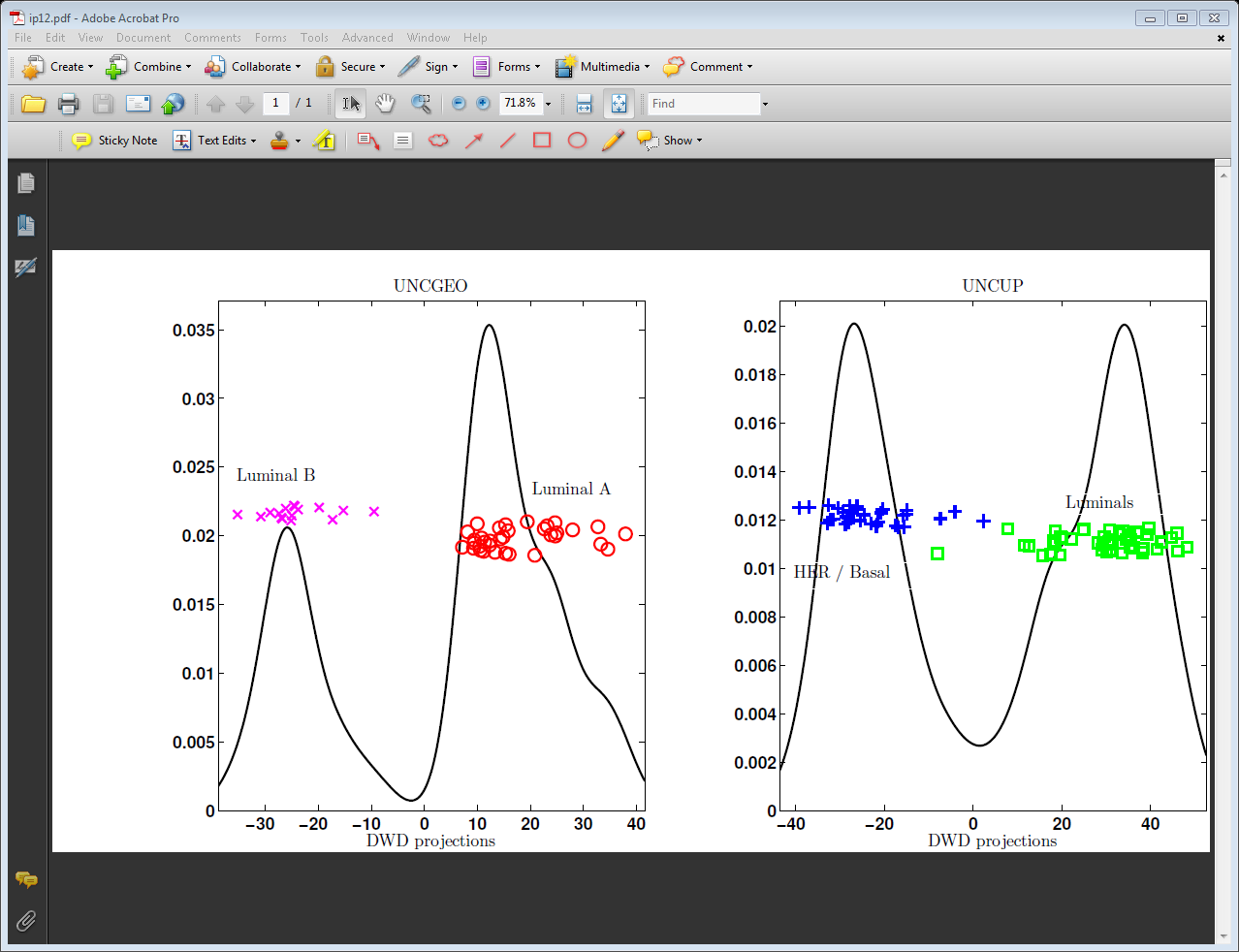 Two
Examples

Which Is
“More 
  Distinct”?

            Visually Better Separation?
                                                                                                Thanks to Katie Hoadley
DiProPerm Hypothesis Test
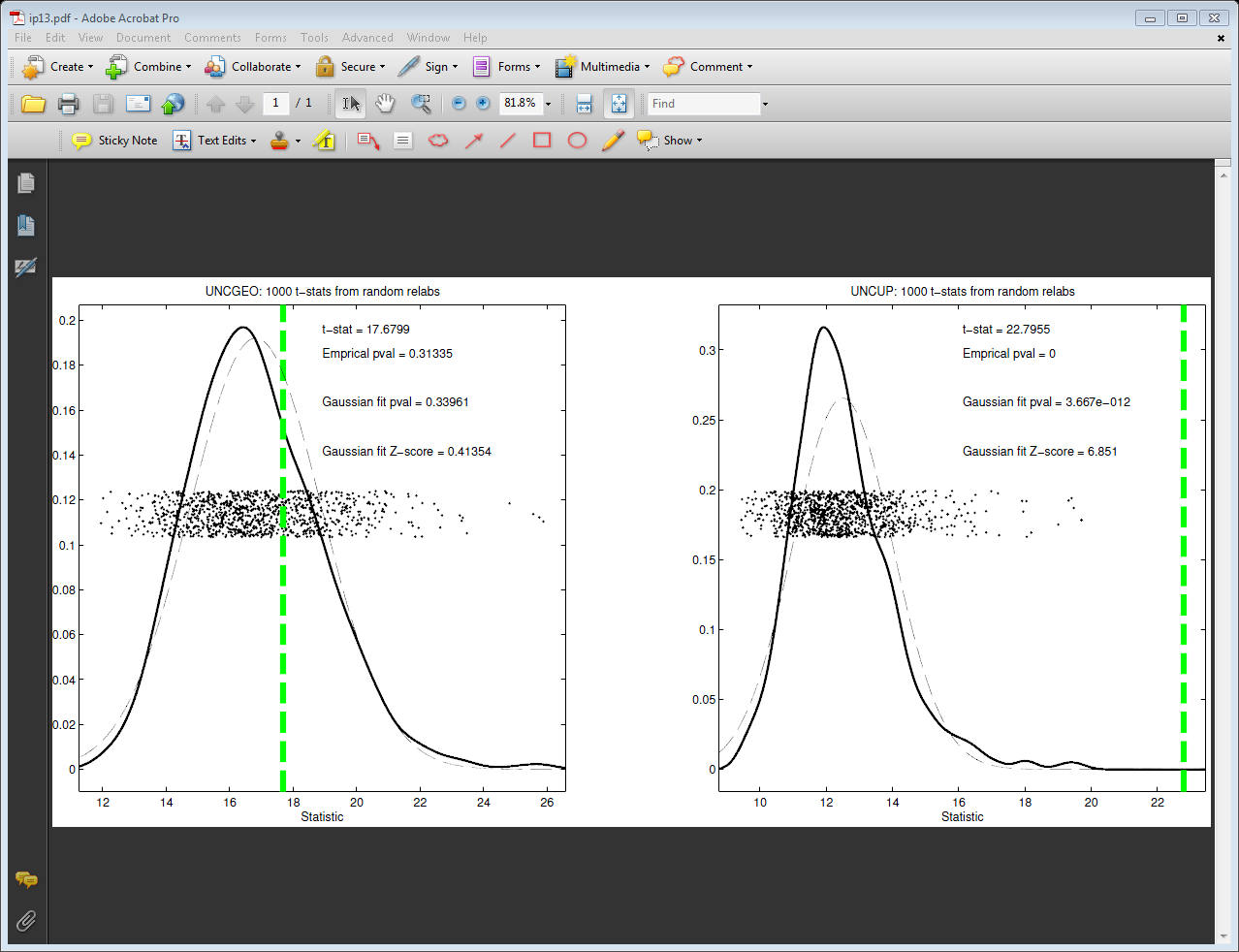 Two
Examples

Which Is
“More 
  Distinct”?

       Stronger Statistical Significance!
(Reason:  Differing Sample Sizes)
DiProPerm Hypothesis Test
DiProPerm Hypothesis Test
Choice of Direction:
Distance Weighted Discrimination (DWD)
Support Vector Machine (SVM)
Mean Difference
Maximal Data Piling
DiProPerm Hypothesis Test
Choice of 1-d Summary Statistic:
2-sample t-stat
Mean difference
Median difference
Area Under ROC Curve
Surprising 
Comparison
Object Oriented Data Analysis
Advertisement:
Will Offer OODA Course 
Perhaps Next Fall, 2021
STOR 881


Will Look More Deeply at These
And Many More Things